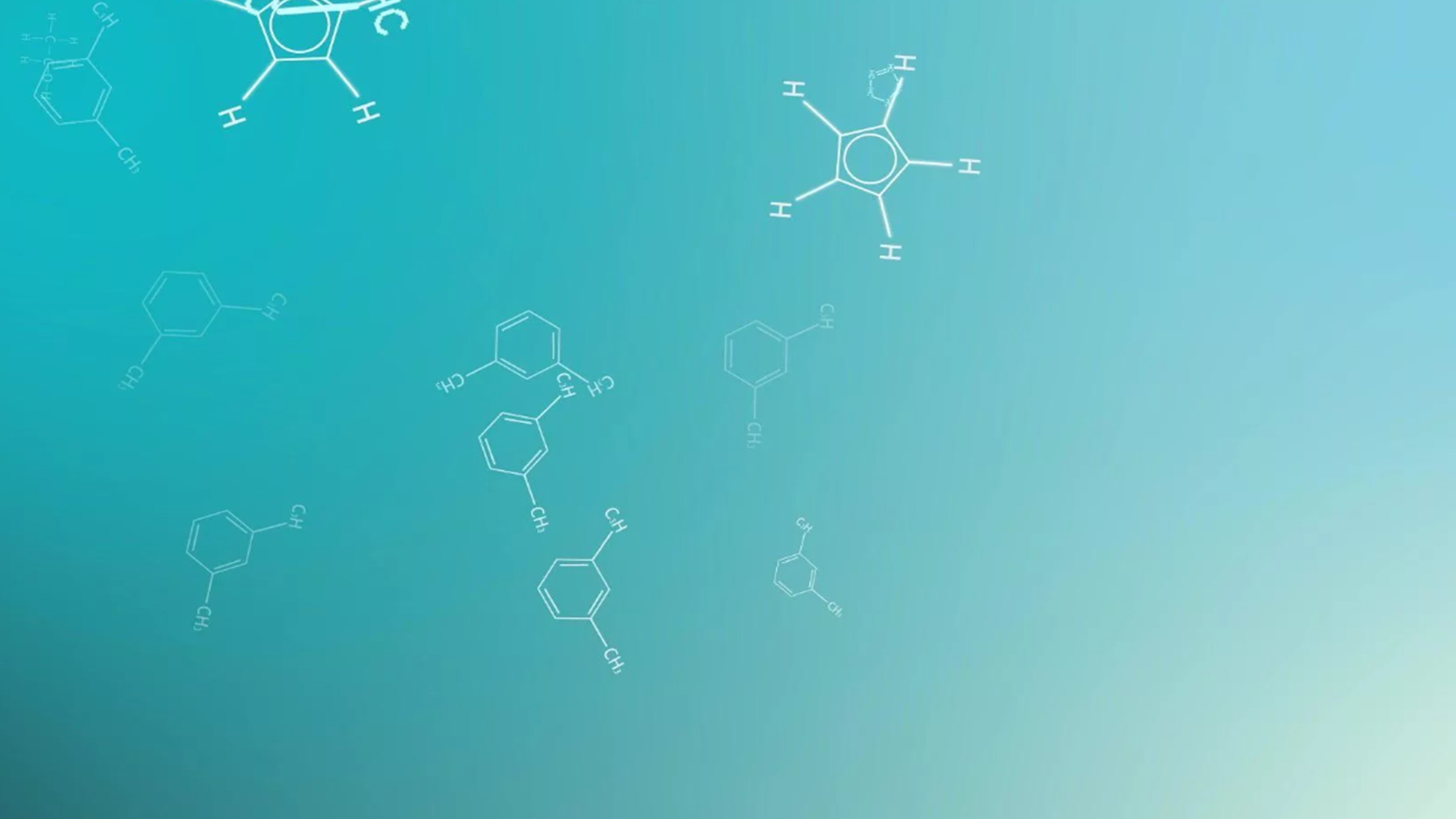 Краевое государственное бюджетное
Профессиональное образовательное учреждение
«Комсомольский – на – Амуре  колледж технологий и сервиса
Индивидуальный проект
По физике на тему:
«Ядерные реакции»
Выполнила:
Ученица группы 911
Уткина Мария Константиновна
Преподаватель:
Середа Татьяна Анатольевна
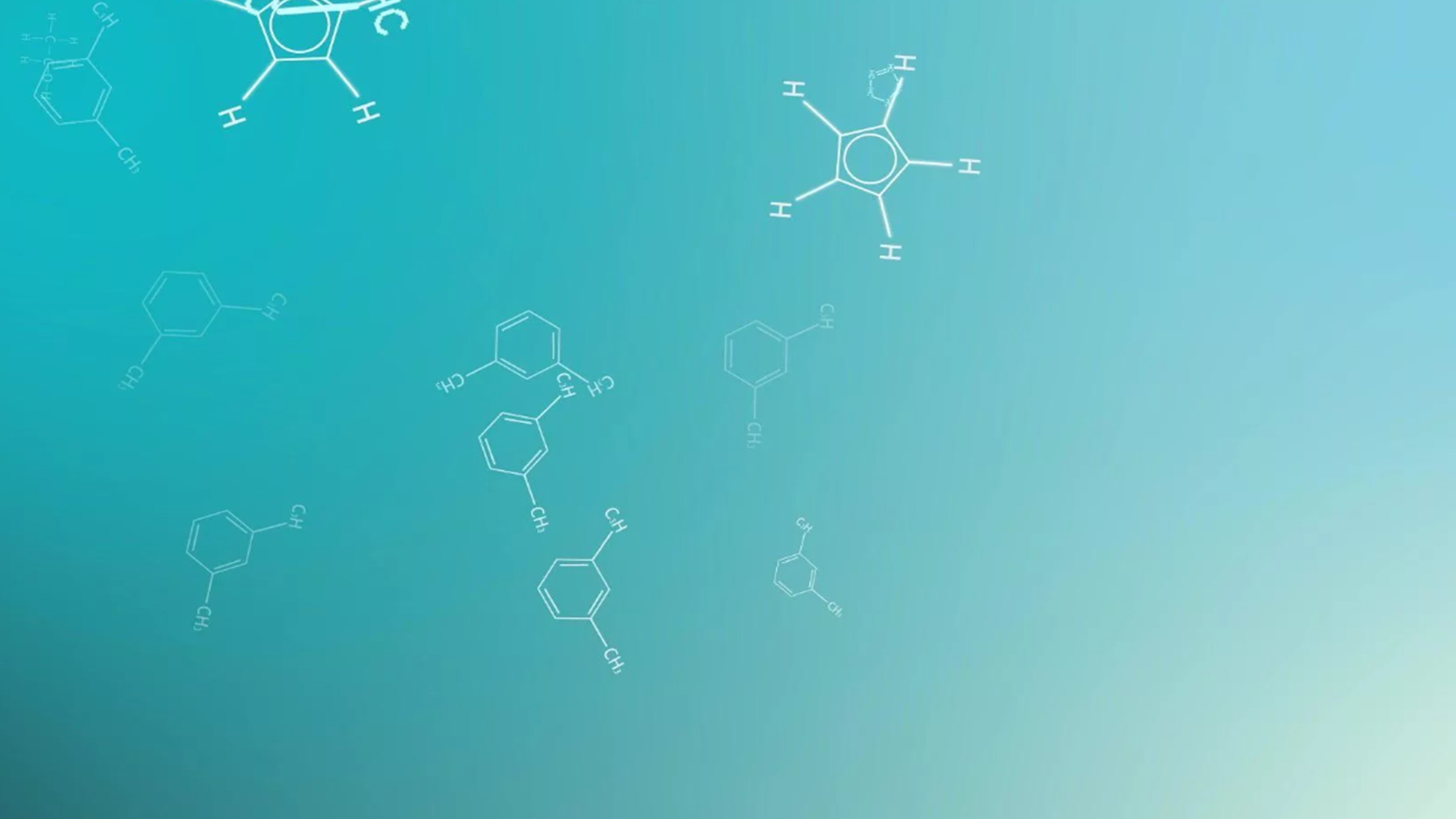 ИНСТРУКЦИЯ
Для удобного прохождения игры ты нажимаешь на выборочные кнопки(когда ты нажал на кнопку выбора ты всегда можешь вернуться назад нажав на стрелку в левом нижнем углу);
 Для прохождение игры сначала выбери режим(одиночный либо игра вместе с друзьями);
В конце всей игры ты можешь зайти в оценочную таблицу что бы узнать какая у тебя оценка.
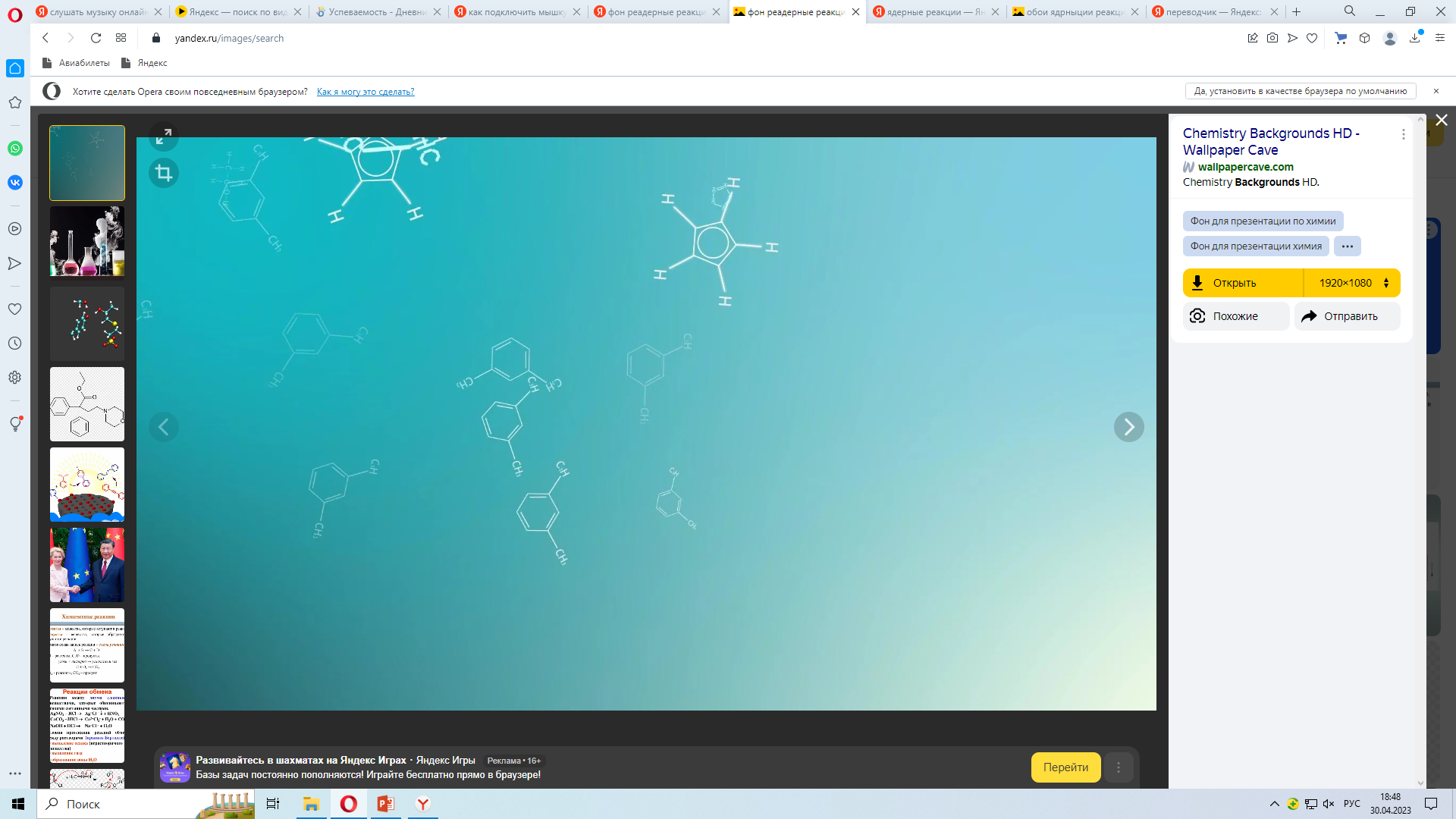 Ну что-же дорогой друг сегодня мы проверим твои знания на тему «ядерные реакции».
Ты будешь играть один или вместе с друзьями?
Вместе с друзьями
Один
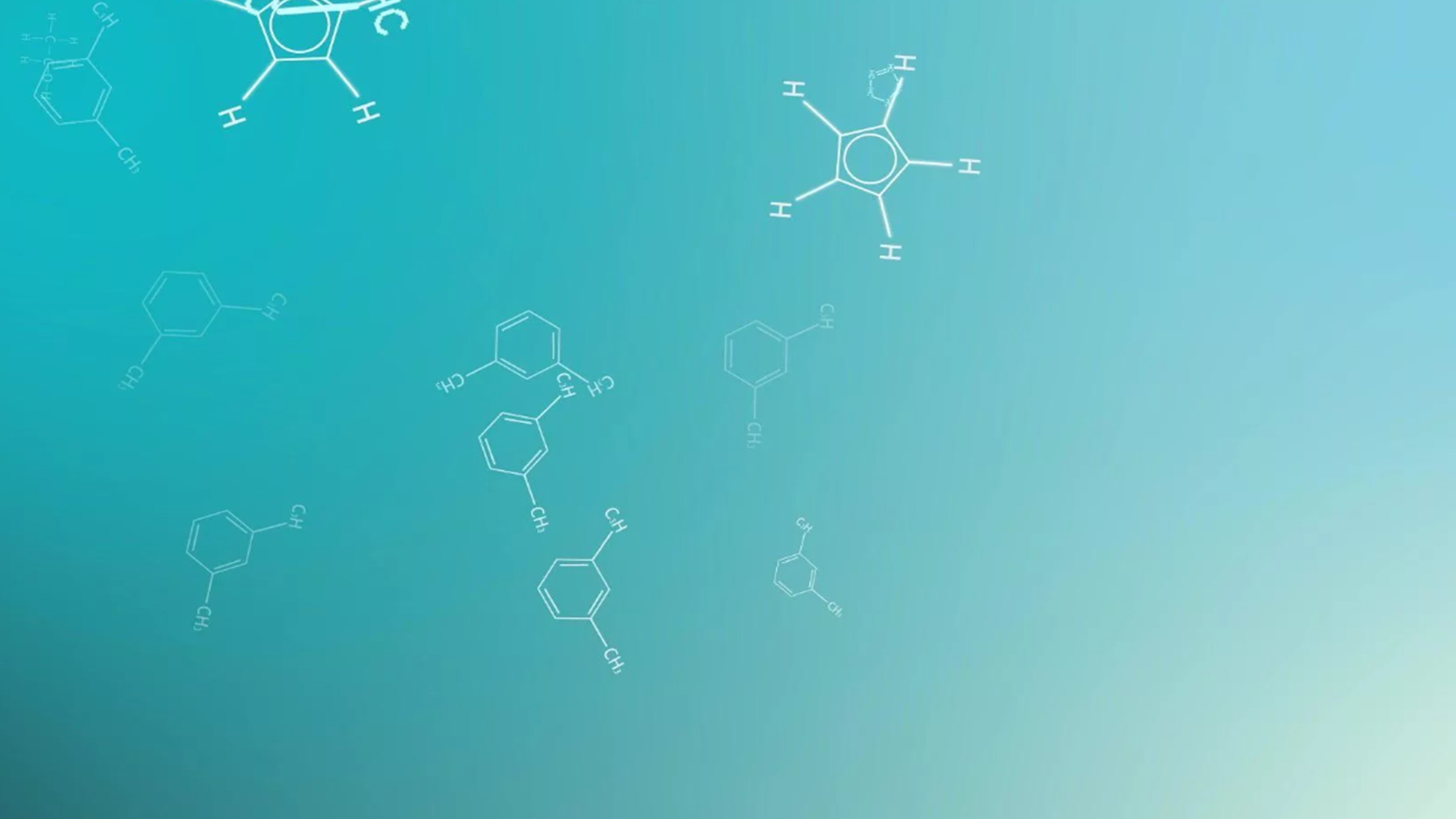 Таблица для оценивания
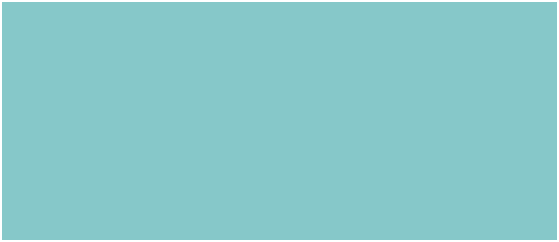 Ребусы
Тест
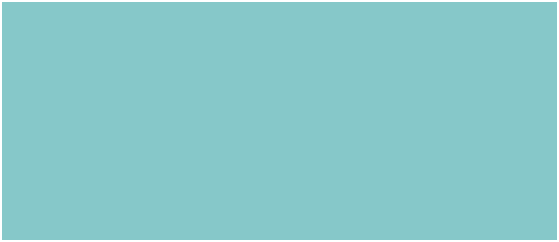 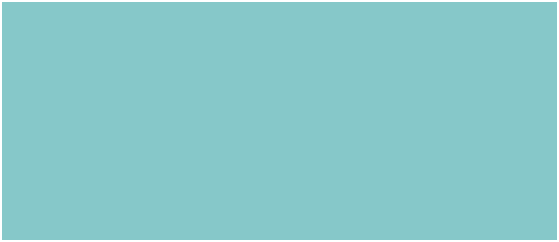 Дополни
предложение
Вопросы
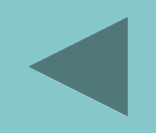 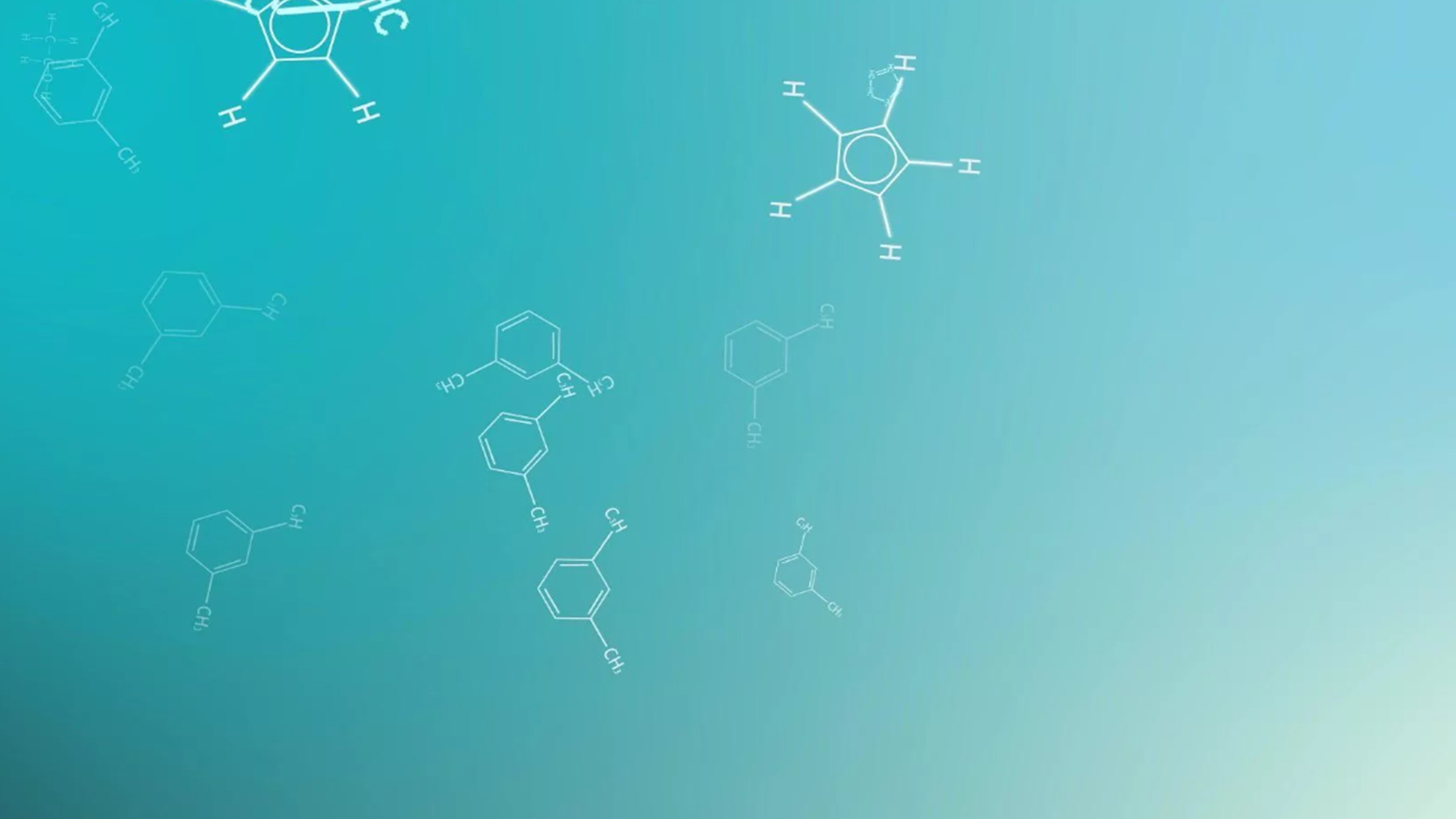 РЕБУСЫ
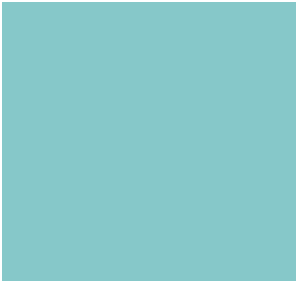 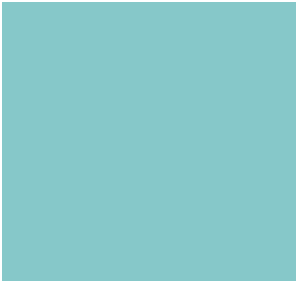 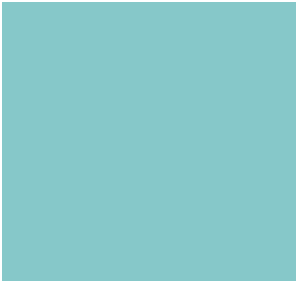 1
2
4
3
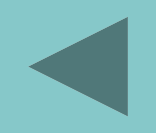 ,,
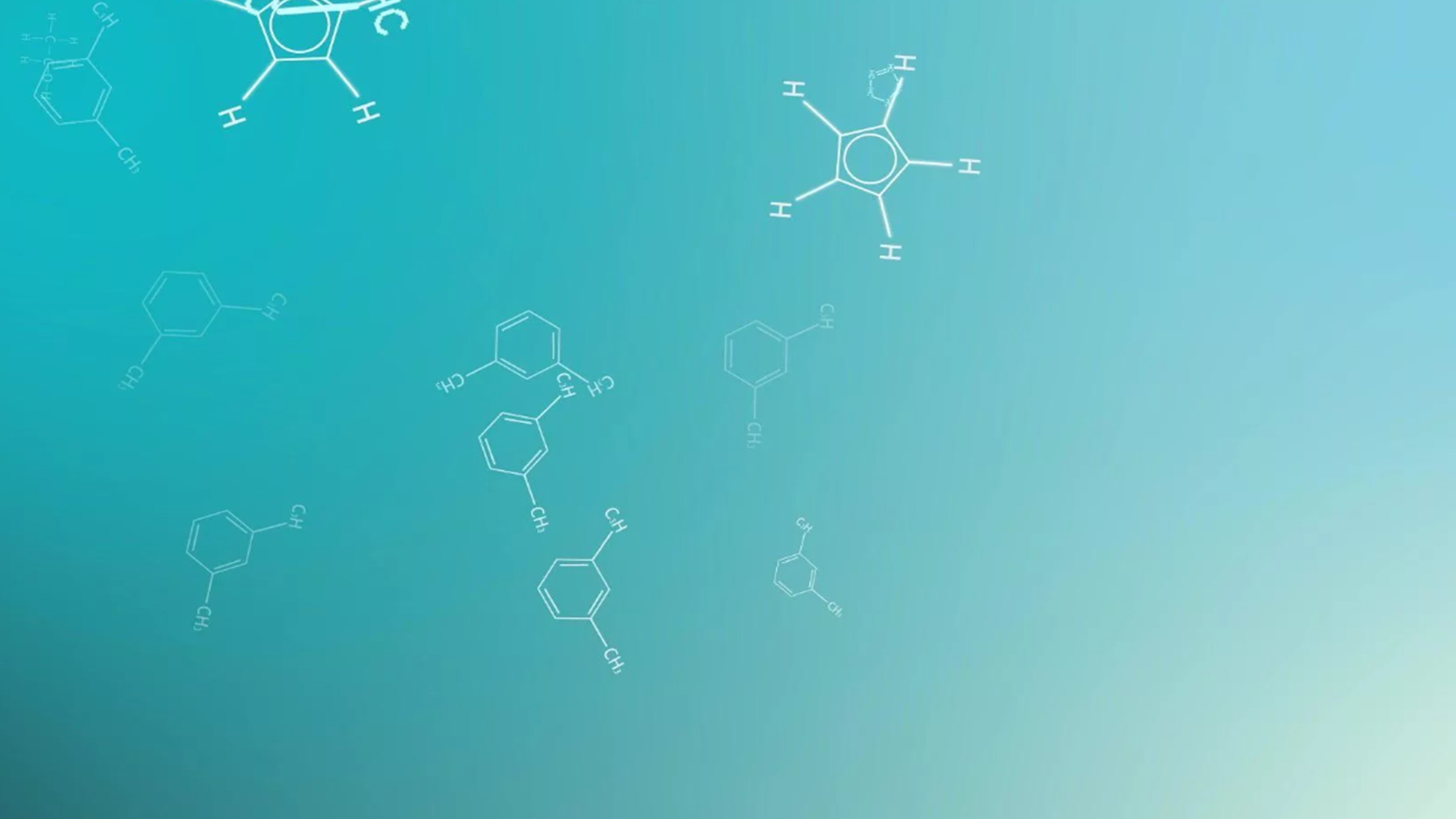 А
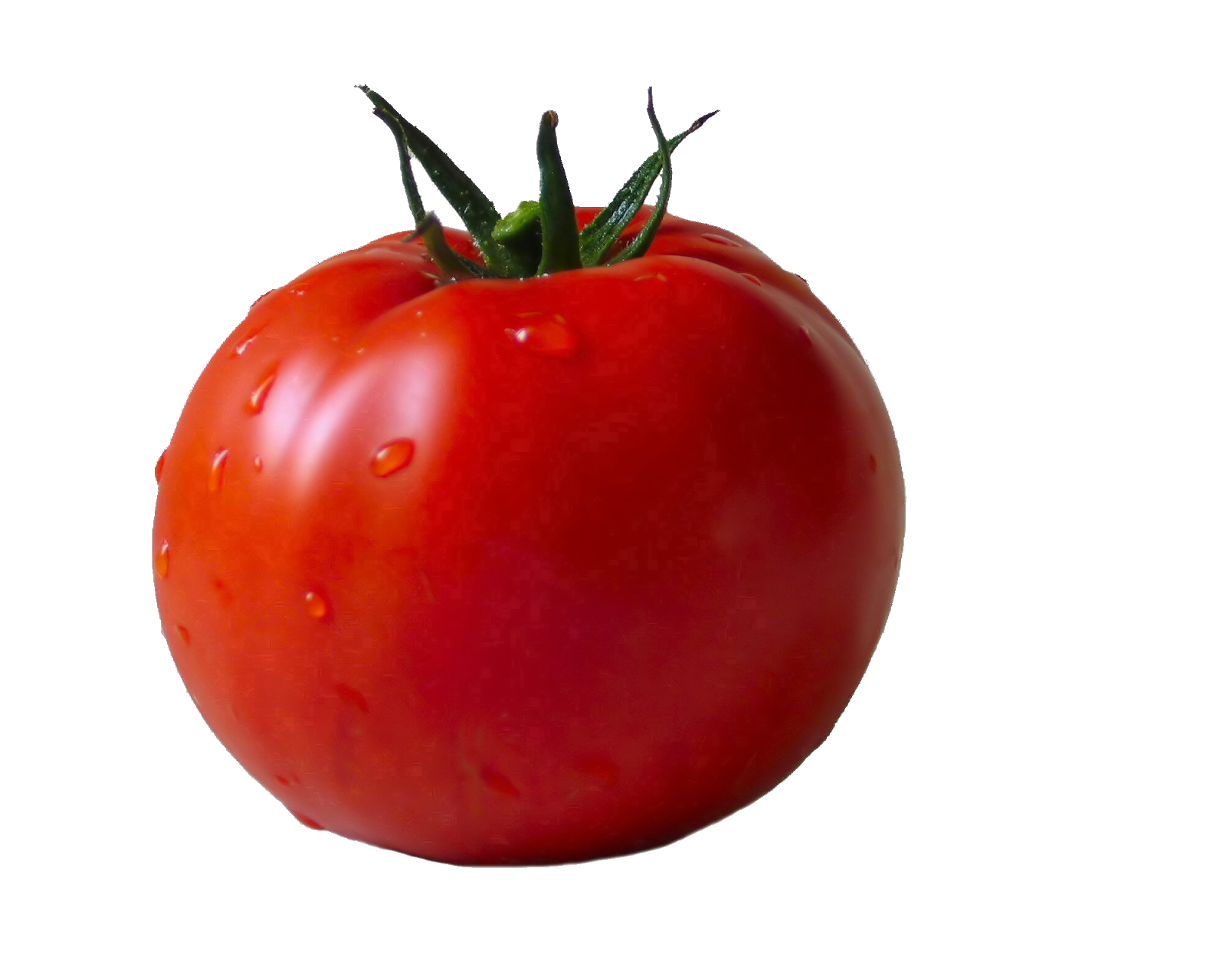 Ответ: атом
,
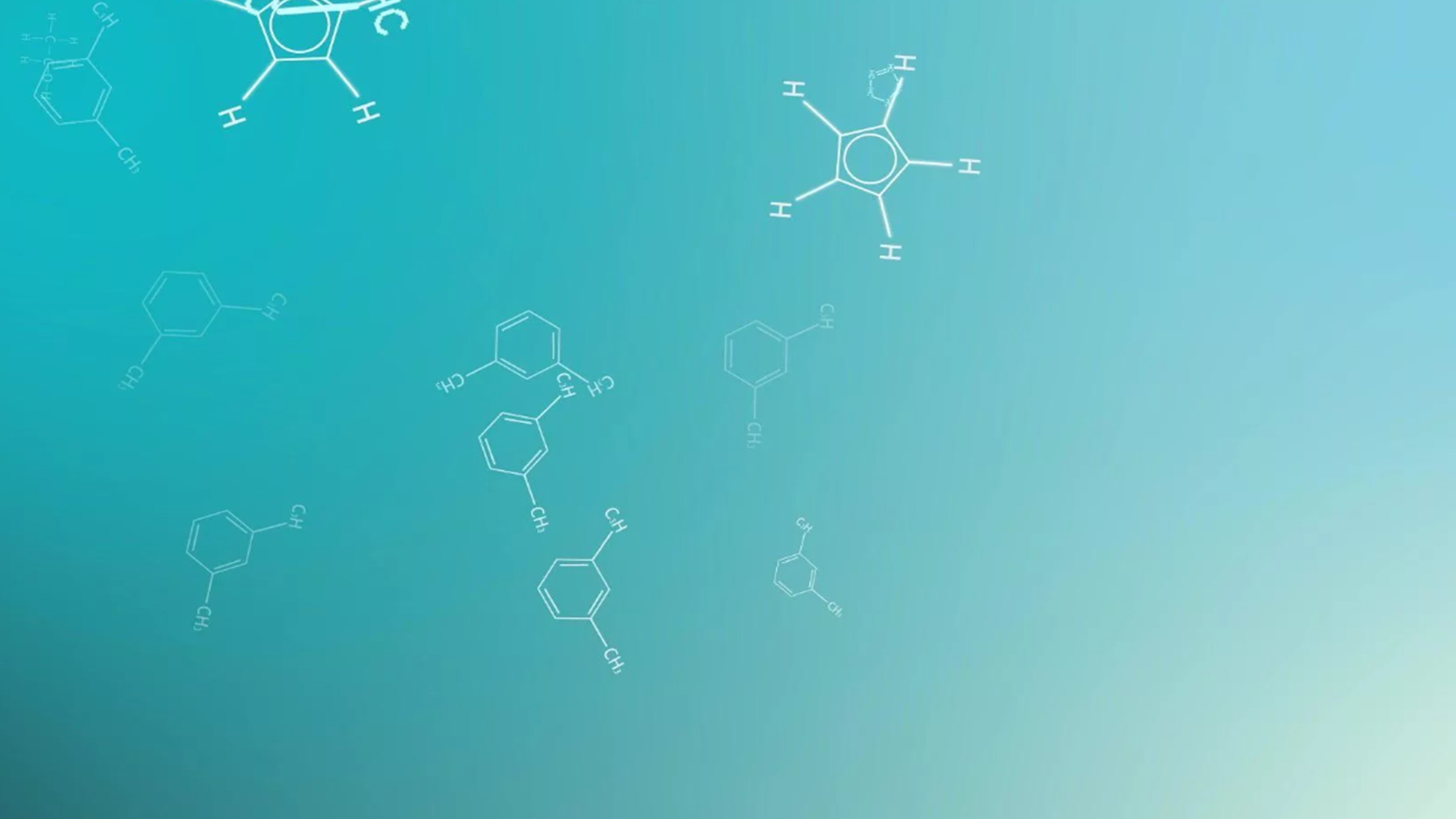 ,,
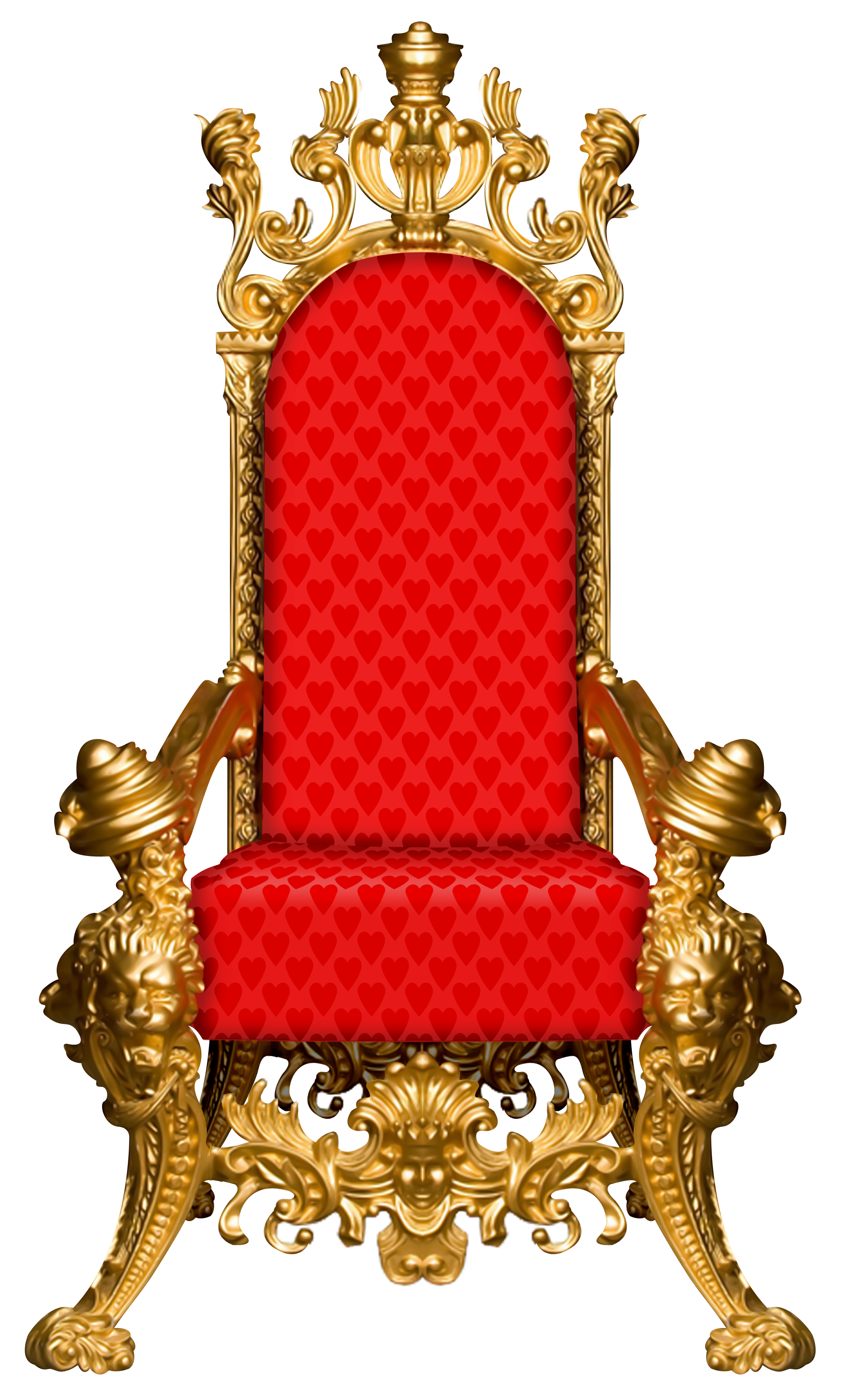 ,
Э
К
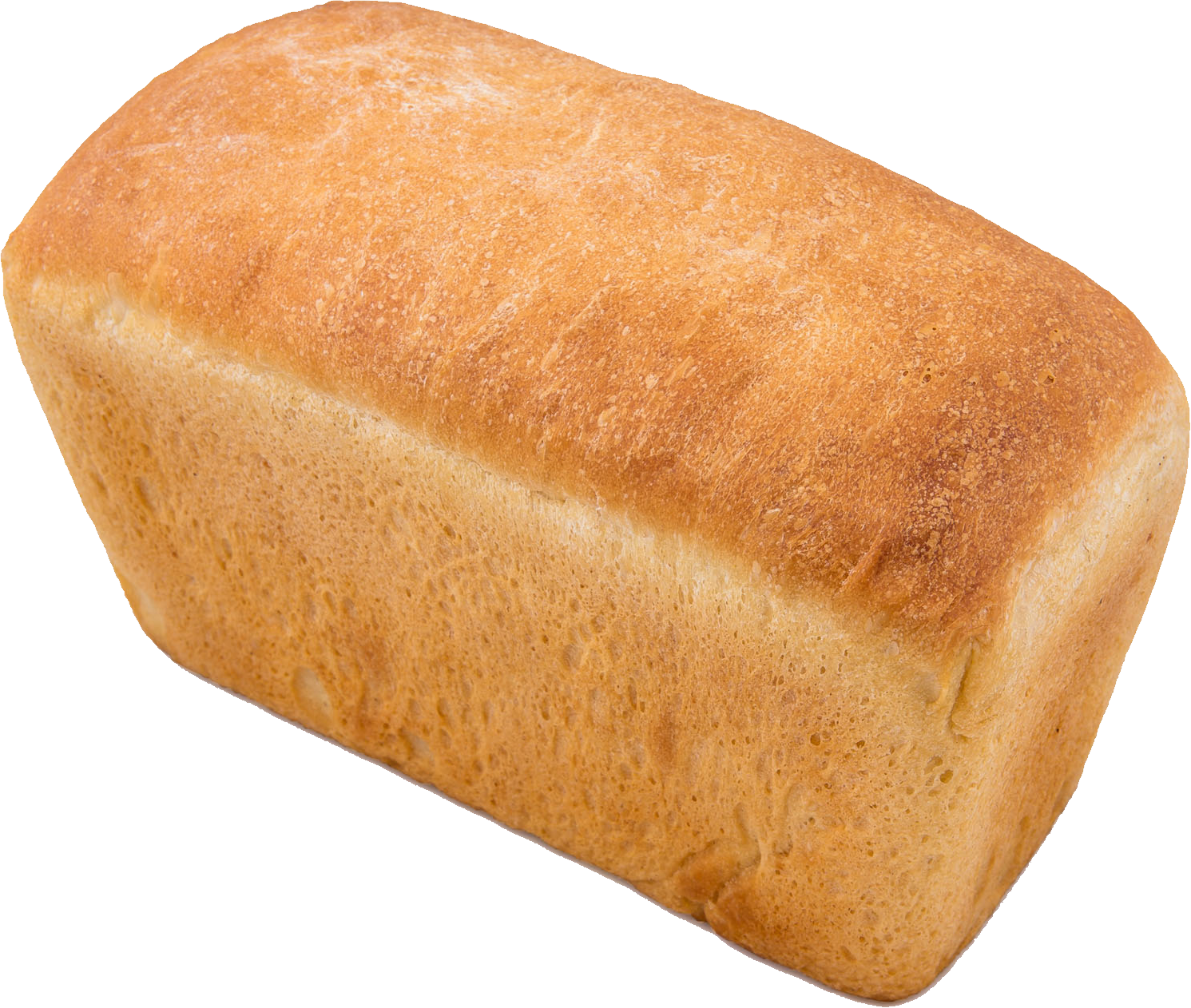 Ответ: электрон
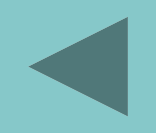 ,,
,
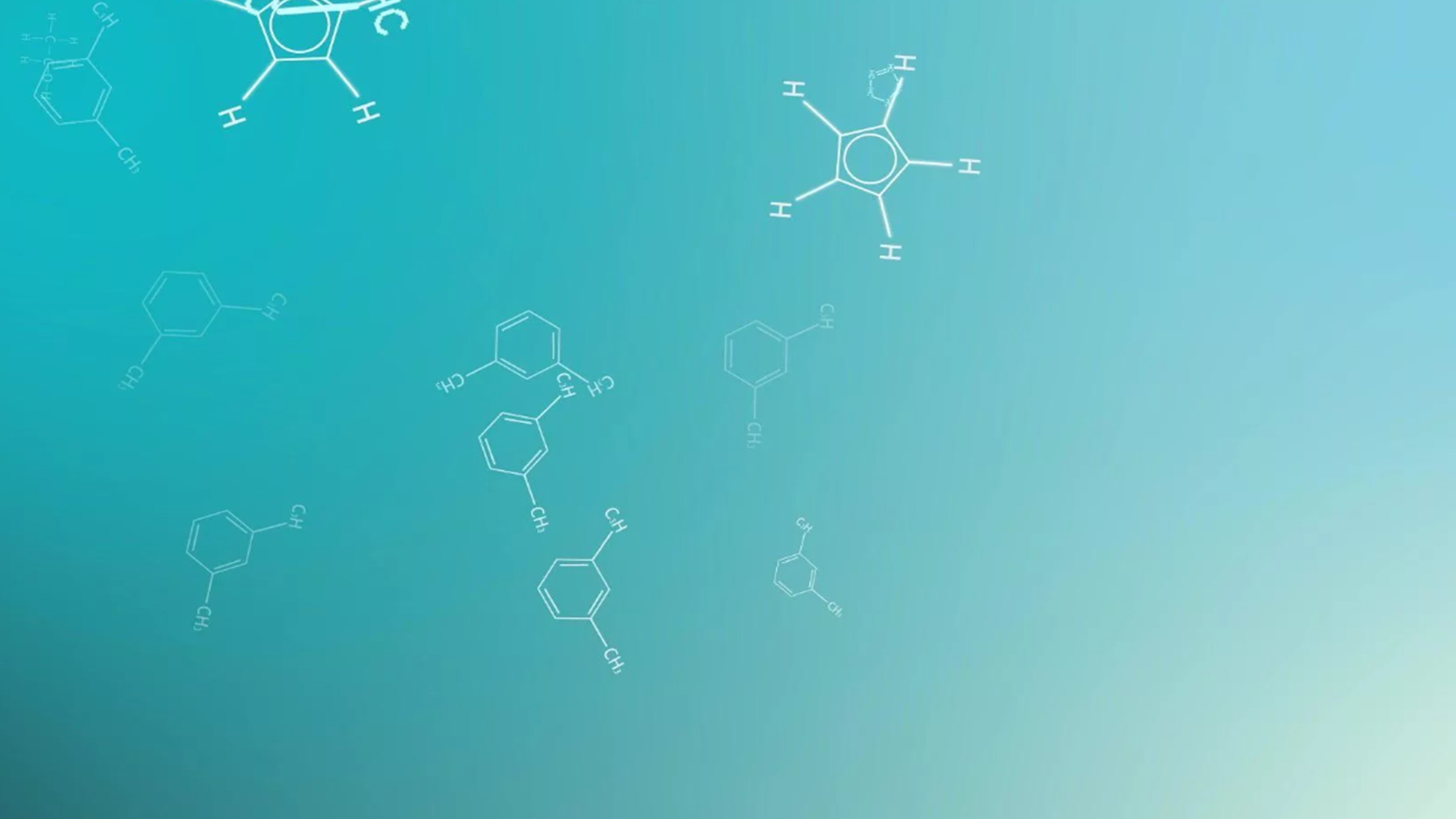 ,
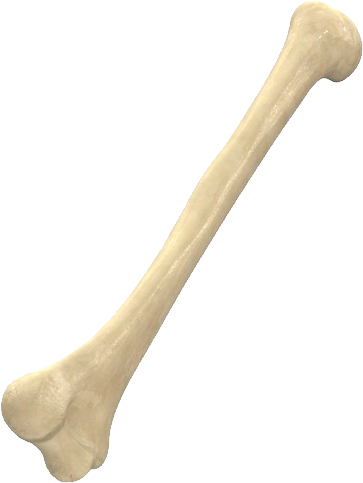 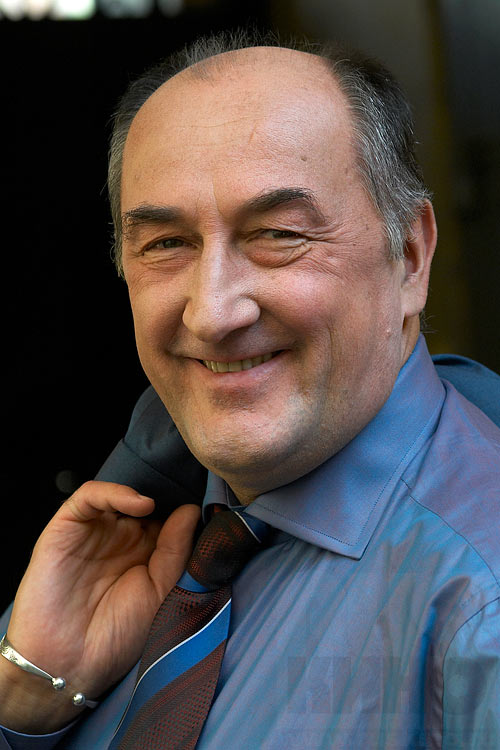 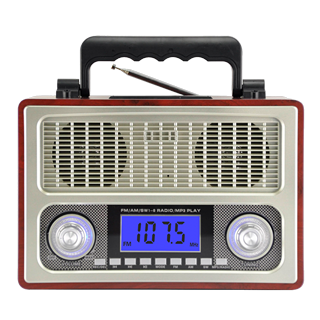 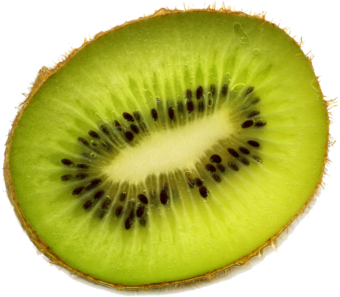 ,
1=Н
Ответ: радиоактивность
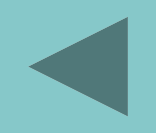 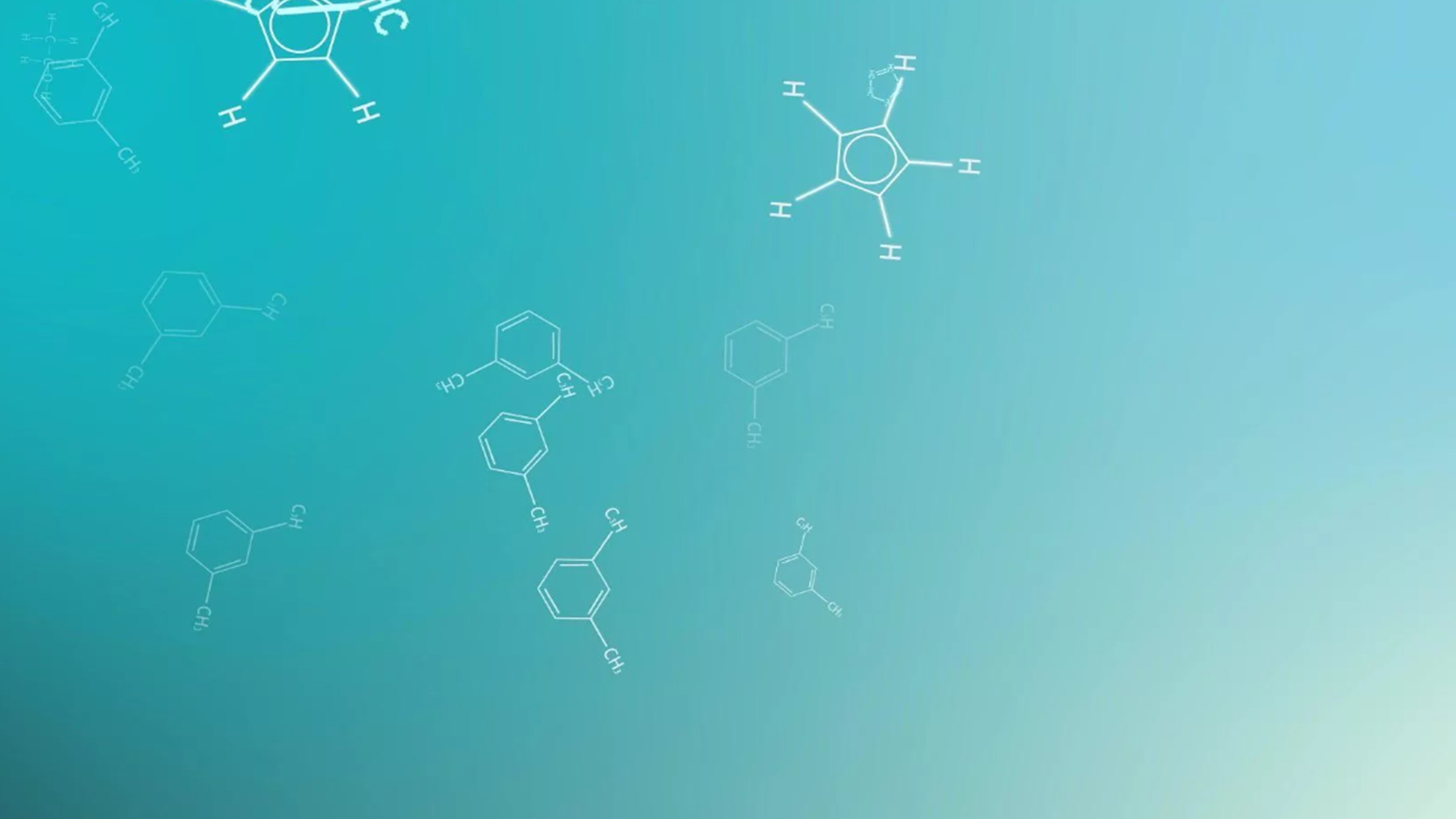 ,,
,
,
П
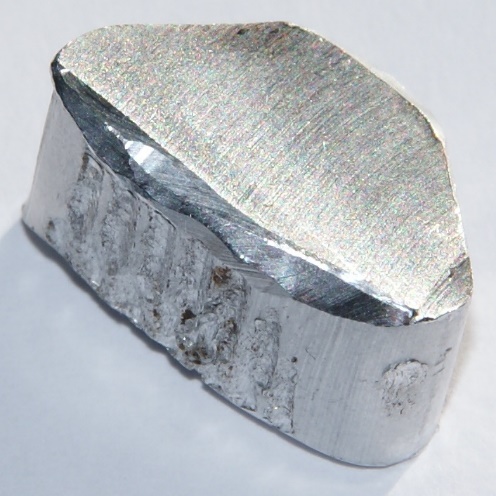 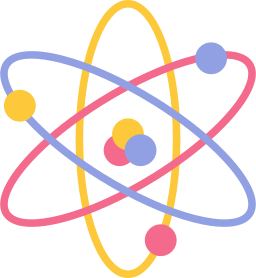 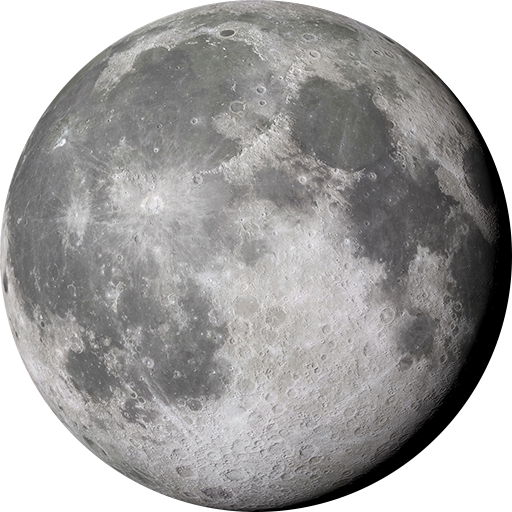 ,
,,,,,
Ответ: плутоний
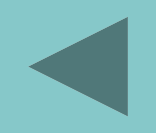 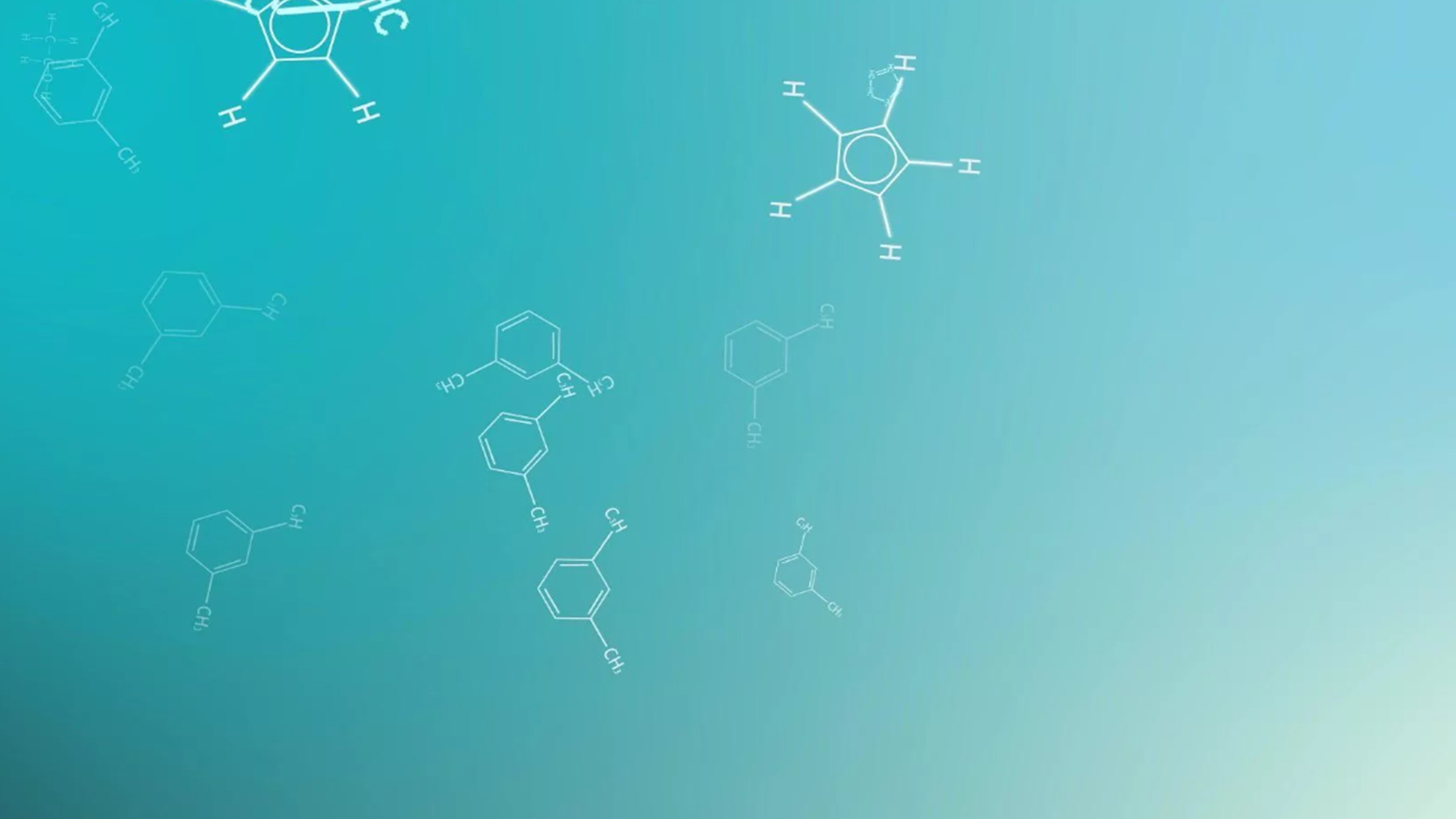 ДОПОЛНИ ПРЕДЛОЖЕНИЕ
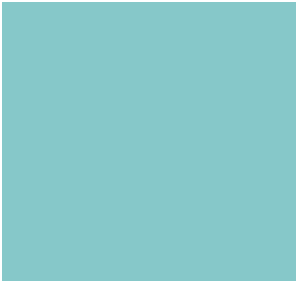 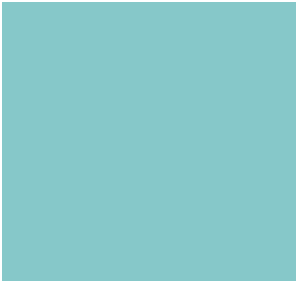 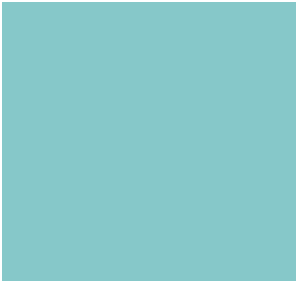 1
2
4
3
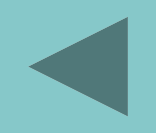 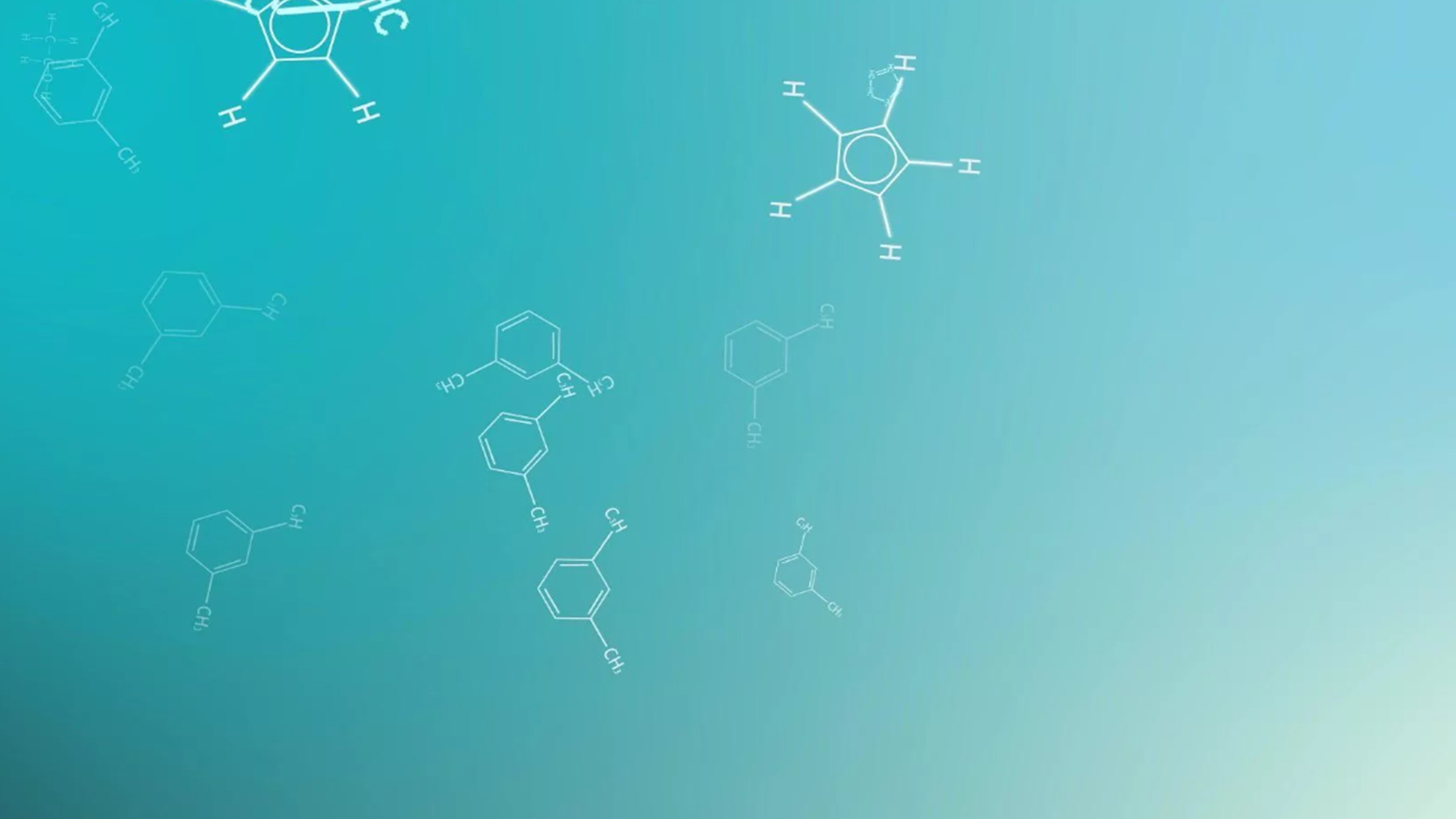 Дополни предложение
Реакции, сопровождаемые выделением энергии, называются
??????????????????,
экзотермическими
а поглощением энергии –
Эндотермическими.
???????????????????.
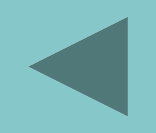 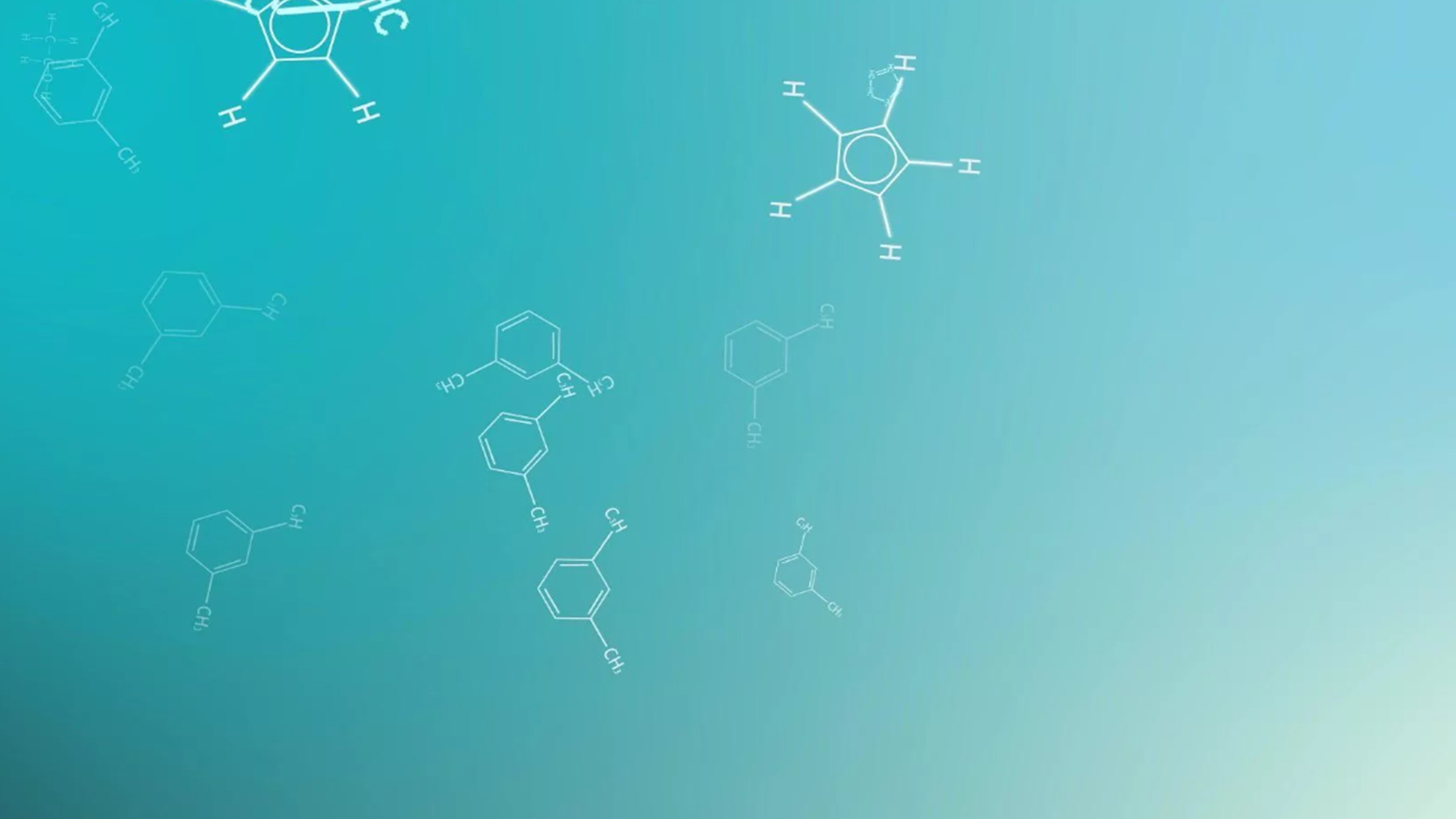 Дополни предложение
Первый ядерный реактор был построен при
??????????
?????
1942
университете в
Чикагском
.г. Под руко –
водством Э. Ферми.
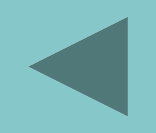 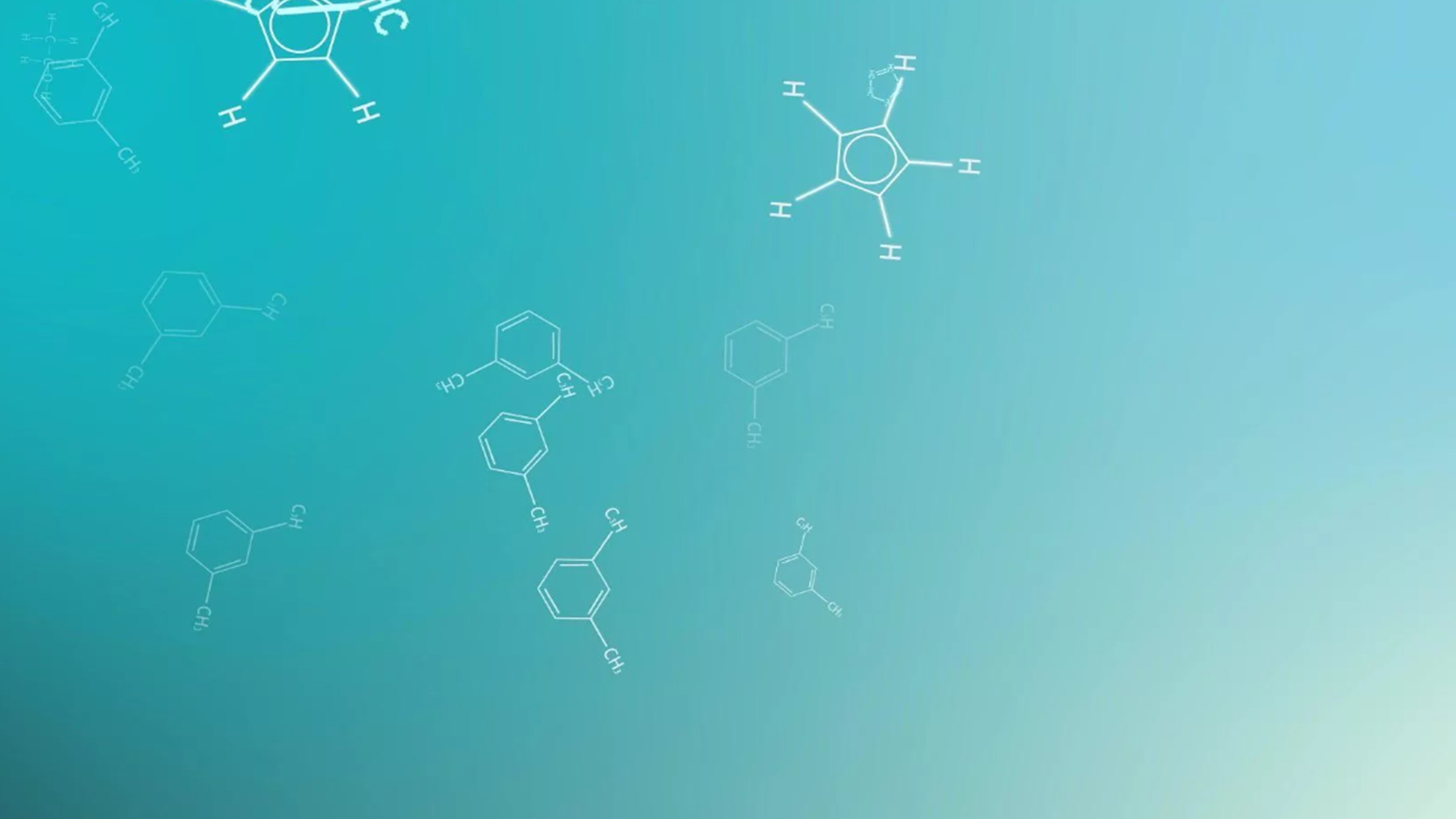 Дополни предложение
, испытывающее радиоактивный  распад, называется
Ядро
?????
?????????????
.
материнским
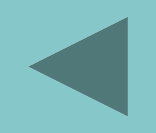 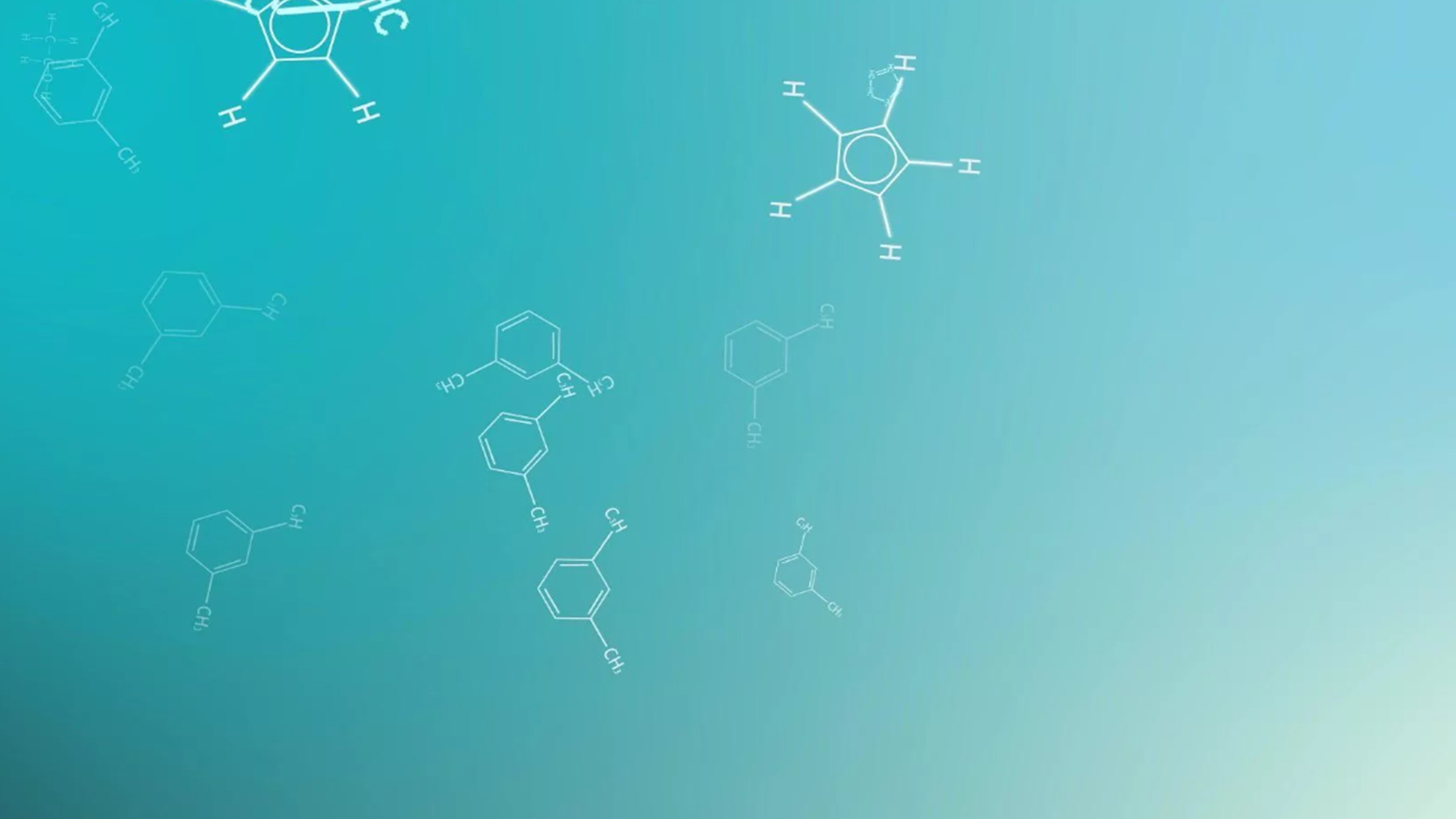 Дополни предложение
???????
Минимальный               активной зоны, при котором возможно осуществление цепной реакции называется
объём
??????????????????????
критическим объёмом
.
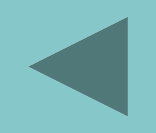 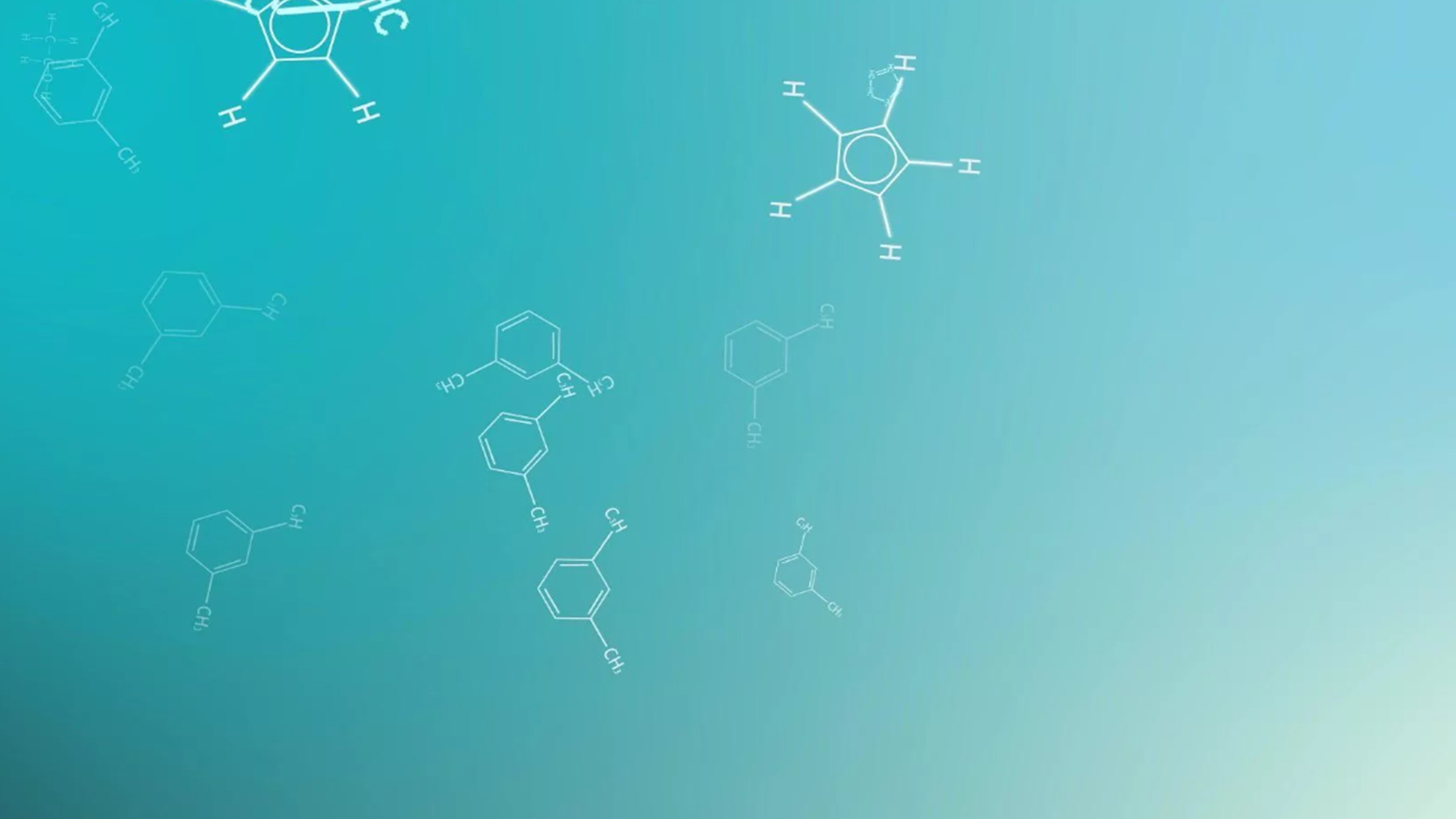 ТЕСТ
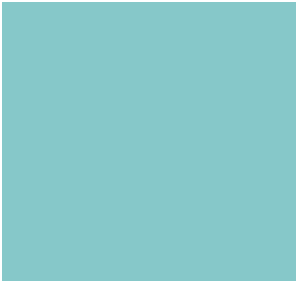 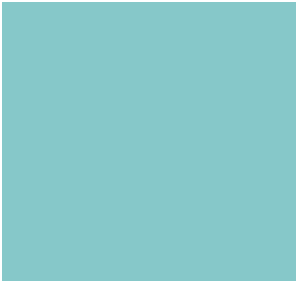 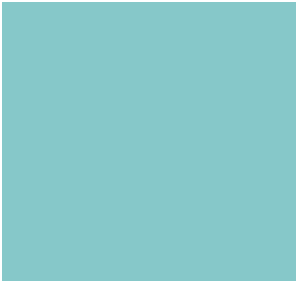 1
2
4
3
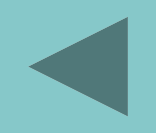 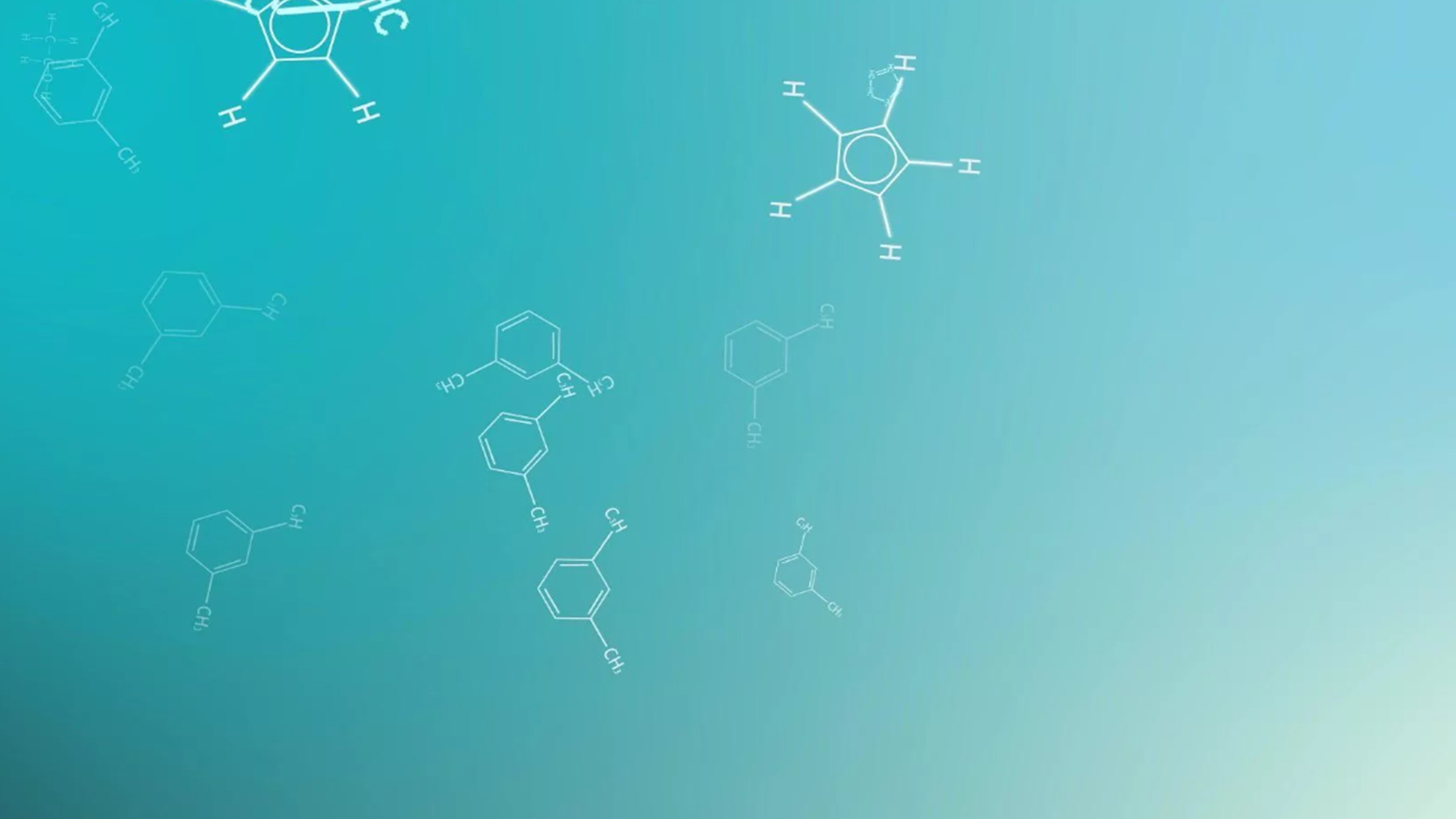 Кто первый наблюдал ядерную реакцию?
Исаак Ньютон
Эрнест Резерфорд
Стивен Хокинг
Эрнест Резерфорд
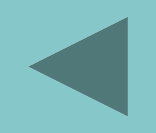 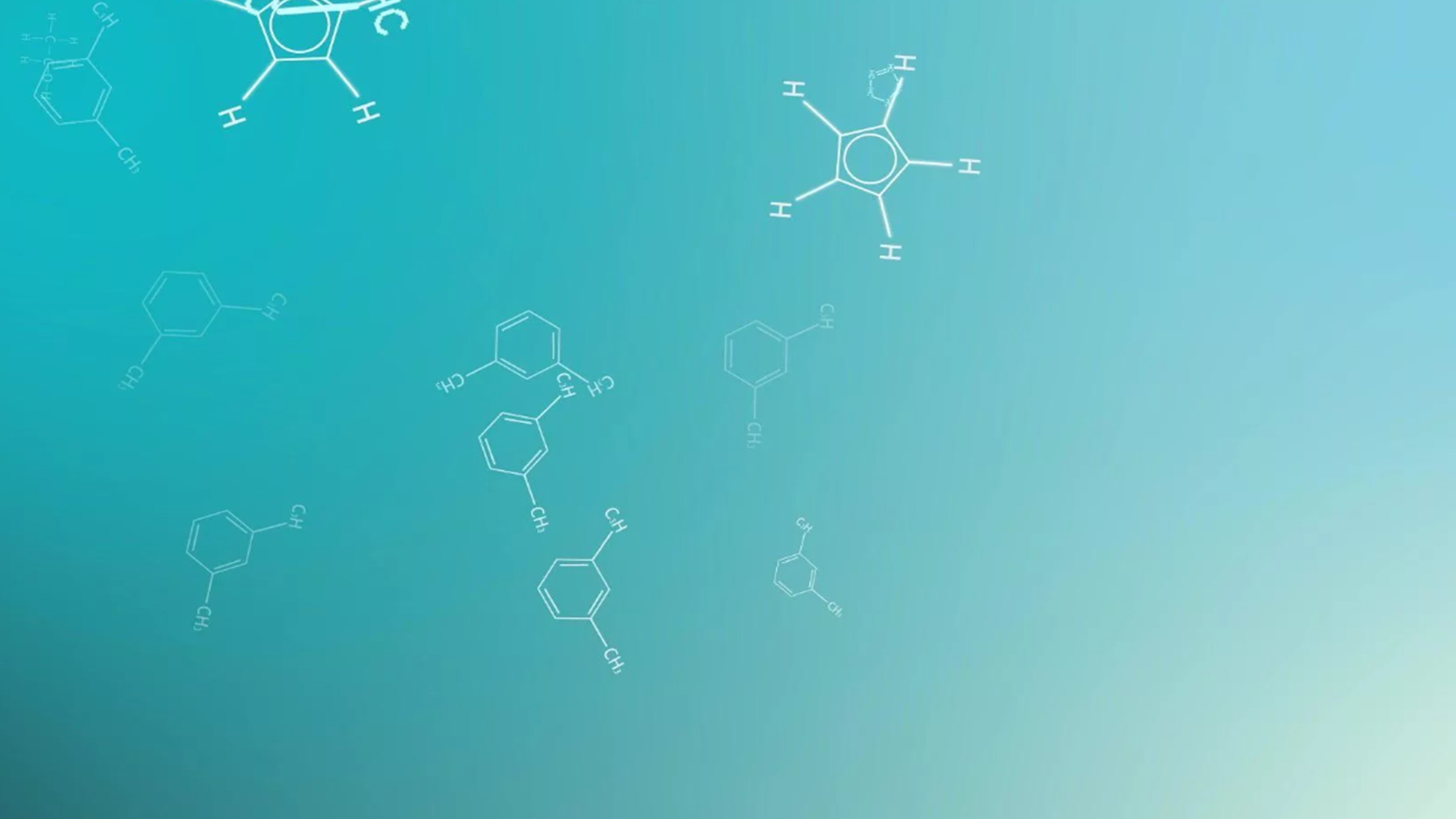 Кто первый наблюдал ядерную реакцию?
Из протонов и 
нейронов
Углерод, водород,
кислород и азот
Из протонов, белка и
водорода
Ответ: Из протонов и нейронов
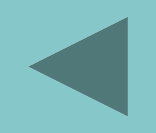 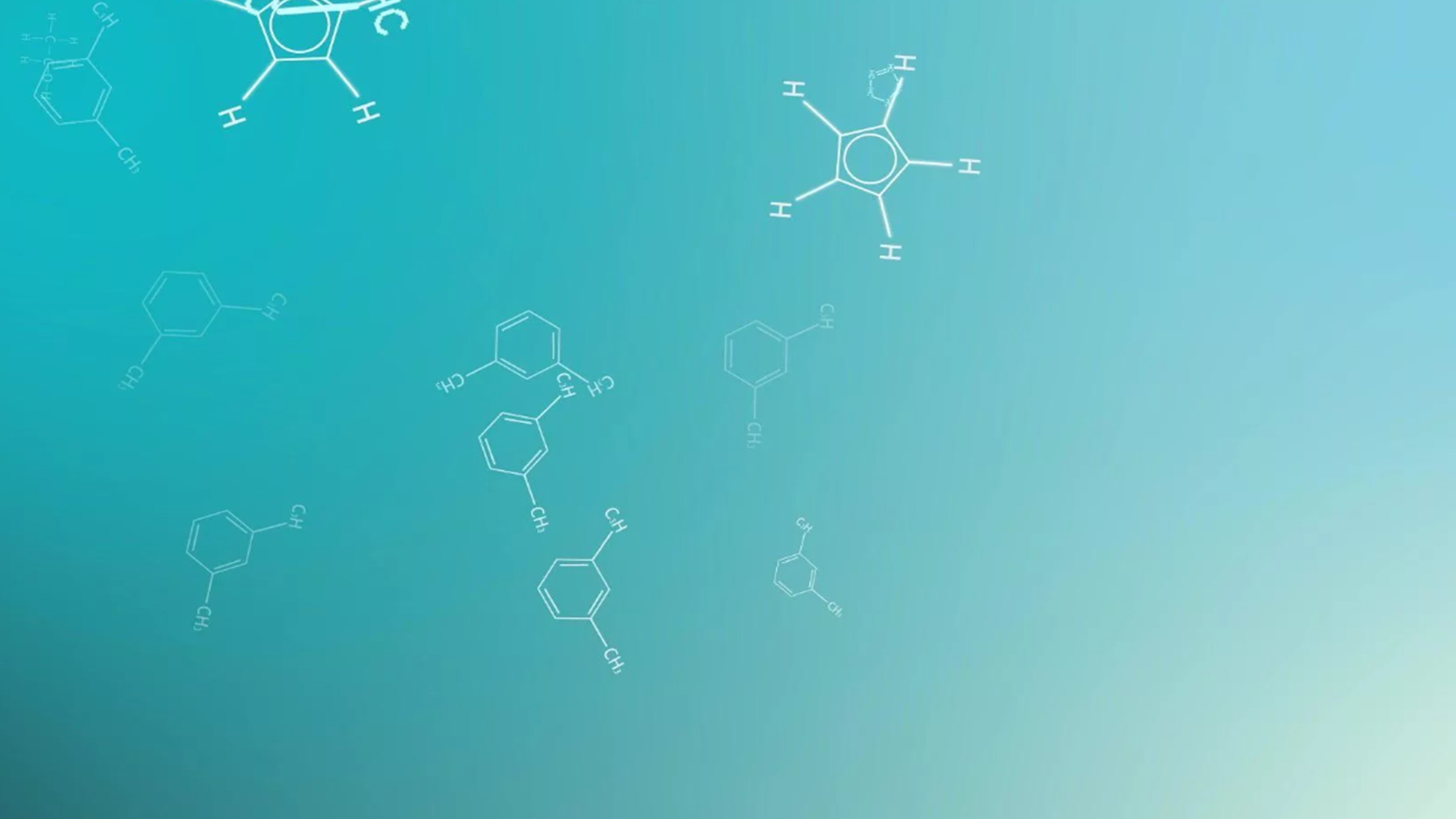 В качестве ядерного горючего можно использовать:
Плутоний
Кадмий
Рубидий
Ответ: Плутоний
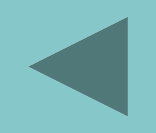 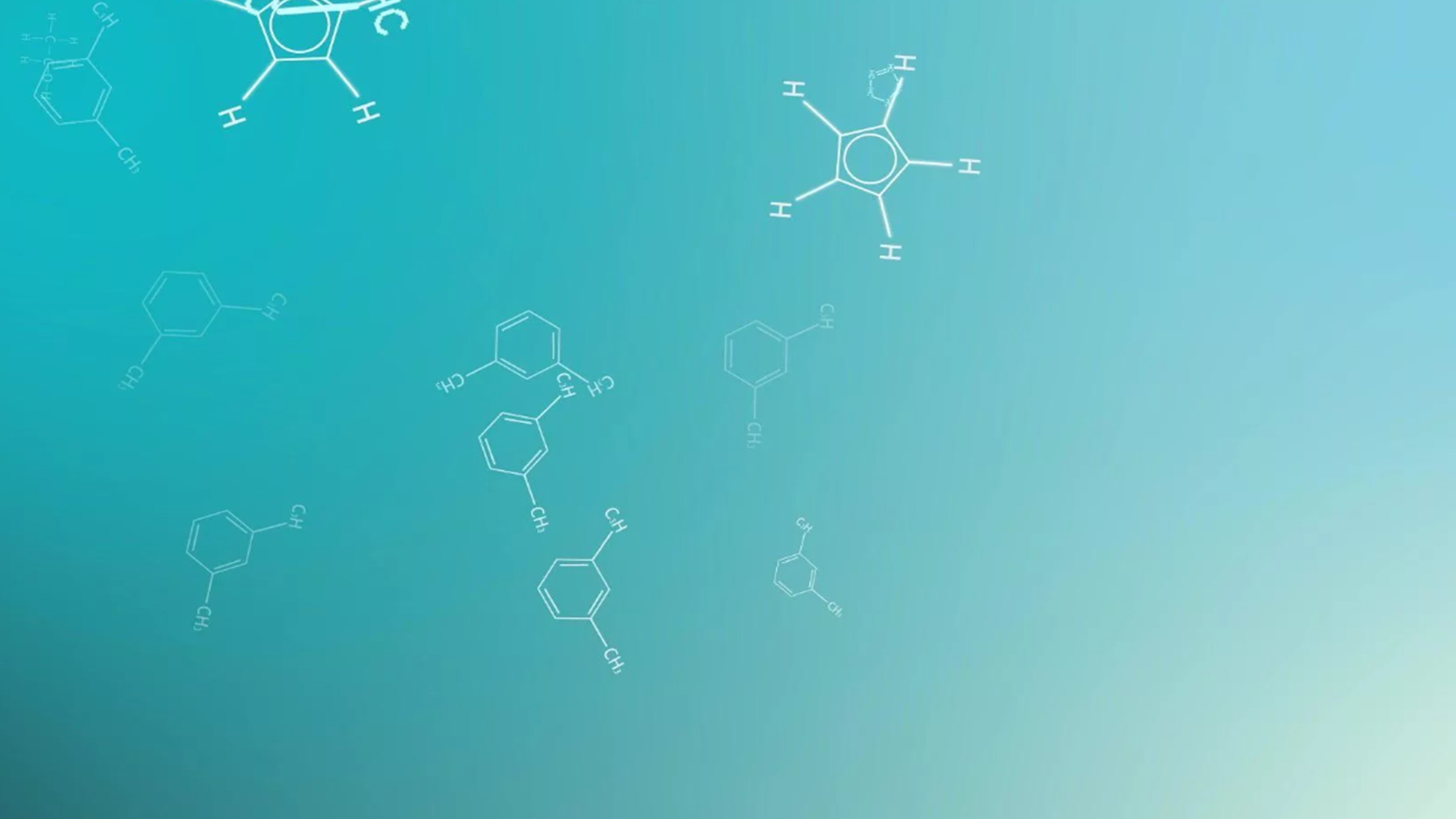 При делении ядра выделяется энергия в виде кинетической энергии:
Атомов
Осколков
Частиц
Ответ: Осколков
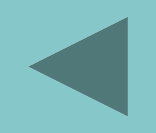 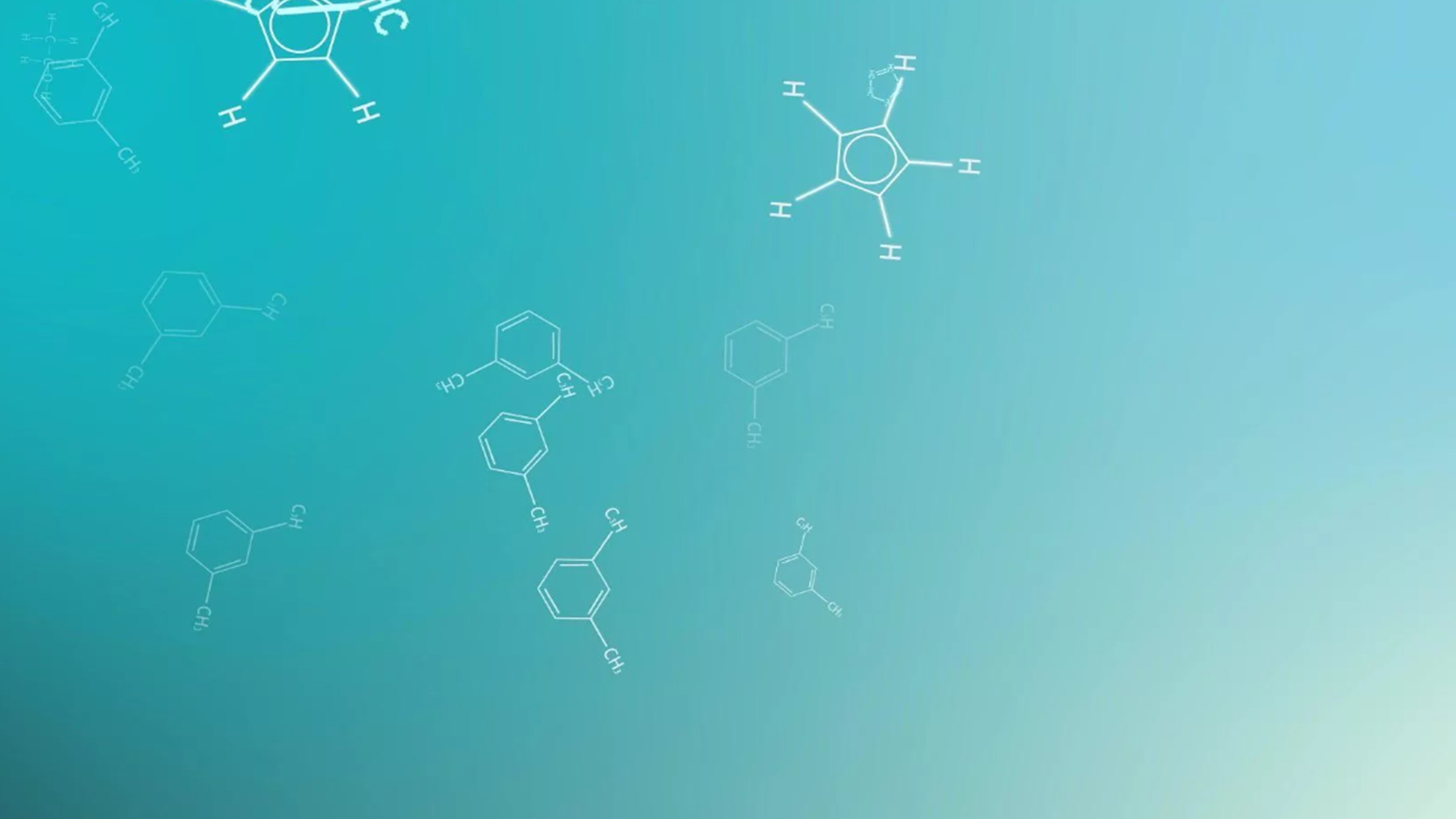 ВОПРОСЫ
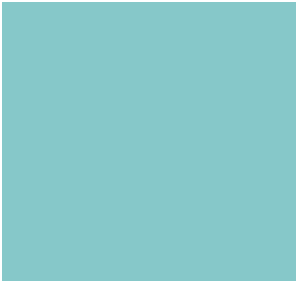 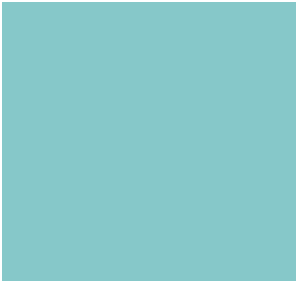 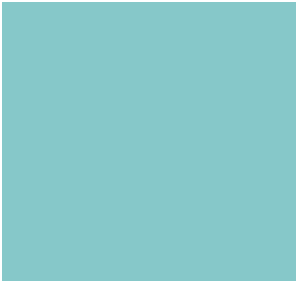 1
2
4
3
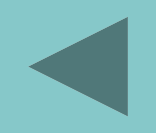 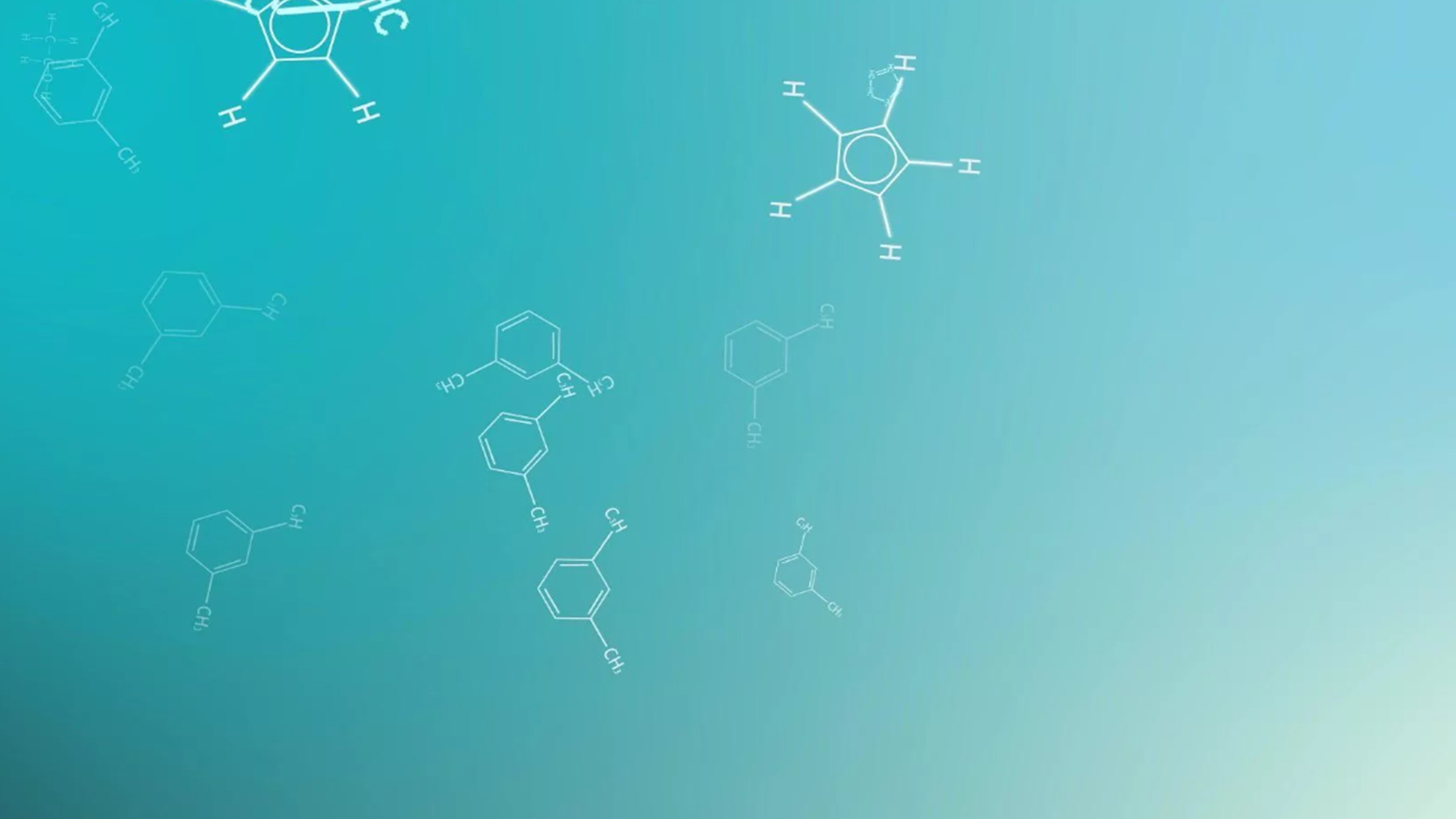 ПРАВИЛЬНЫЙ ОТВЕТ
Ядерная реакция – это процесс взаимодействия атомного ядра с другим ядром или элементарной частицей, который может сопровождаться изменением состава и строения ядра.
ЧТО ТАКОЕ ЯДЕРНАЯ РЕАКЦИЯ?
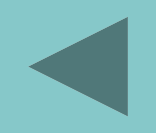 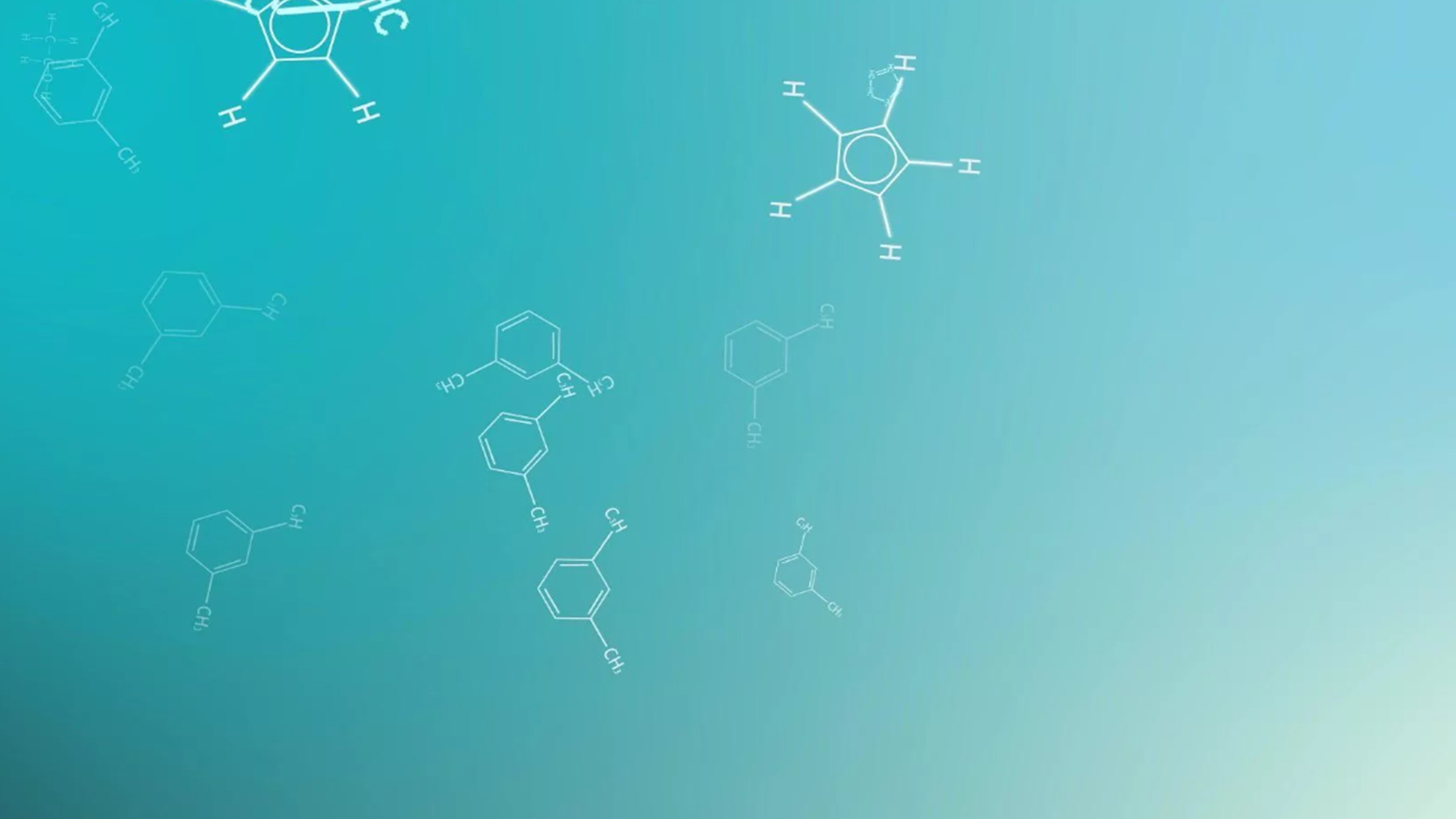 ПРАВИЛЬНЫЙ ОТВЕТ
Импульса;
Энергии;
Момента импульса;
Зарядного числа;
Массового числа.
ПРИ ЯДЕРНЫХ РЕАКЦИЯХ, КАКИЕ ЗАКОНЫ СОХРАНЕНИЯ ВЫПОЛНЯЮТСЯ?
(Перечисли хотя бы 3)
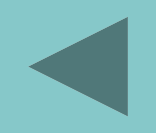 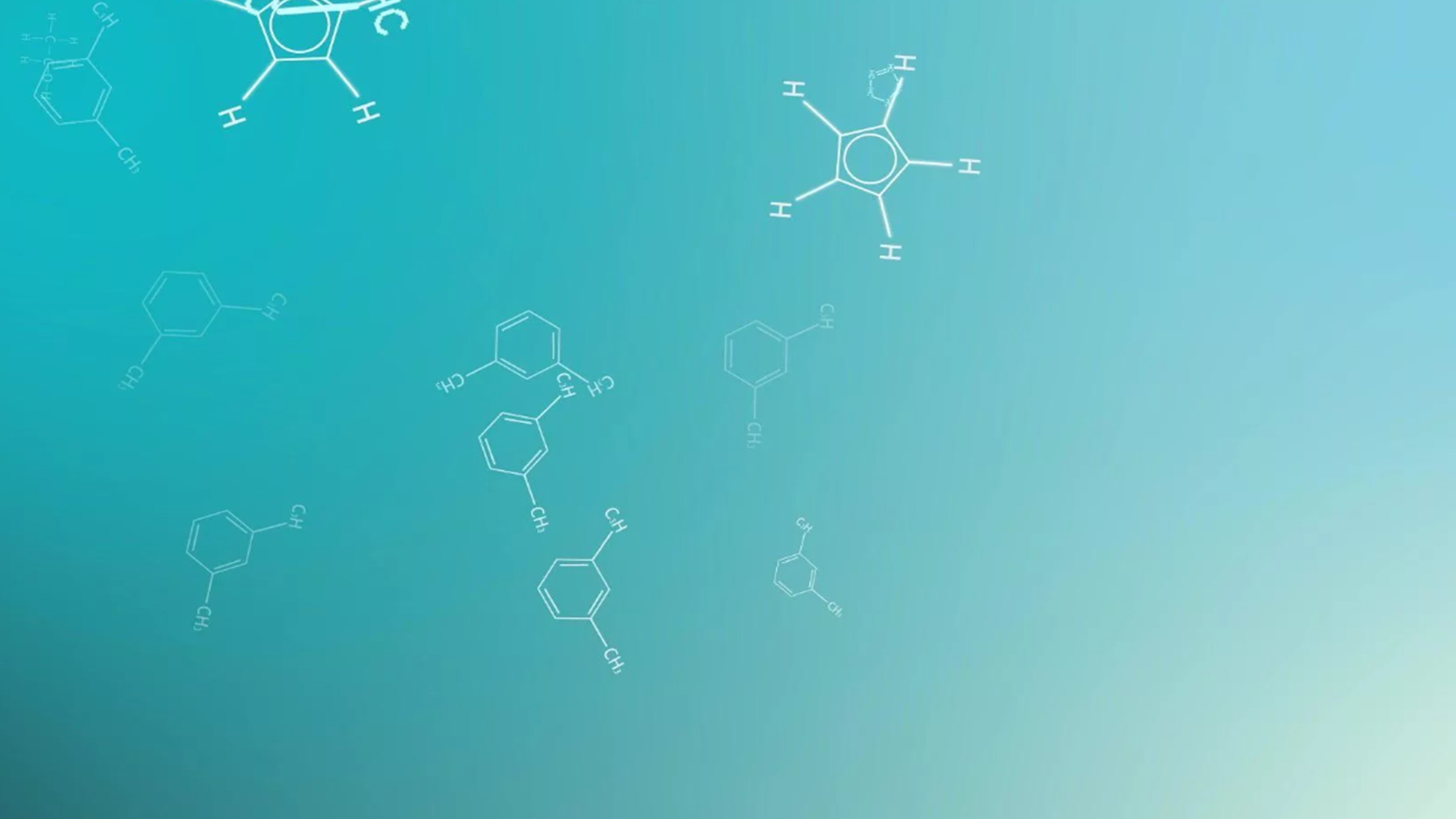 ПРАВИЛЬНЫЙ ОТВЕТ
Активность радиоактивного источника – это число элементарных распадов в  единицу времени.
ЧТО ТАКОЕ  АКТИВНОСТЬ РАДИАКТИВНОГО ИСТОЧНИКА?
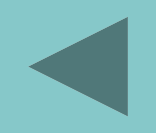 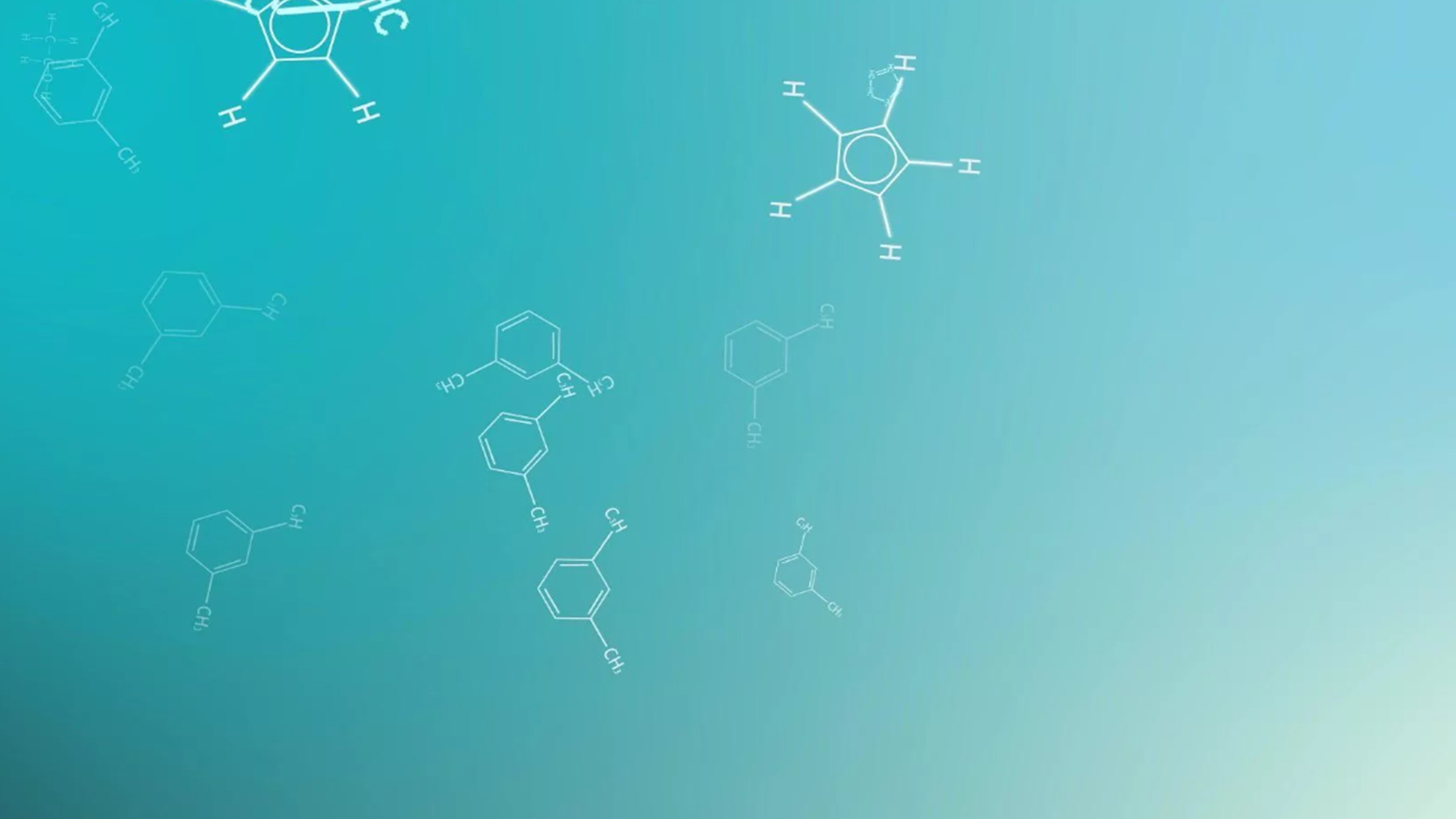 ПРАВИЛЬНЫЙ ОТВЕТ
В структуру солнца входит ядро и внешняя оболочка. Ядро — это территория внутри Солнца, где происходят основные процессы. Внешняя оболочка, также известная как фотосфера, это зона, в которой Солнце зарабатывает свою энергию.
КАКИЕ ДВА ГЛАВНЫХ СЛОЯ СОЛНЦА ВХОДИТ В ЕГО СТРУКТУРУ?(ДЛЯ ЧЕГО НУЖЕН КАЖДЫЙ ИЗ НИХ?)
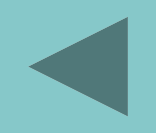 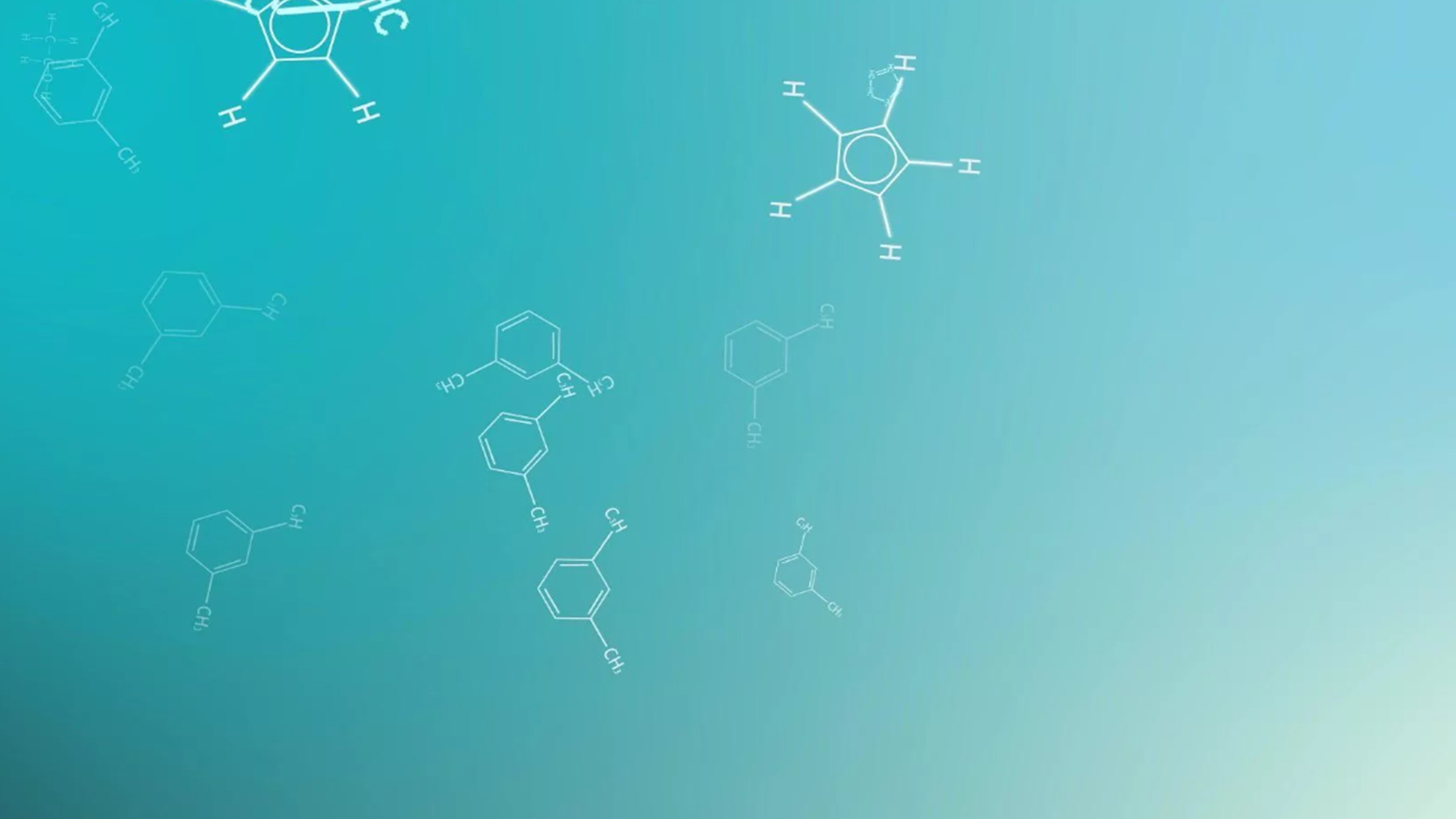 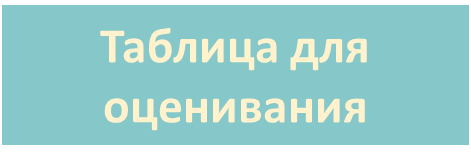 50
20
40
70
30
Дополни предложение
10
60
50
40
30
Вопросы
10
20
60
70
Тест
20
30
40
50
60
70
10
Ребусы
10
20
30
40
50
60
70
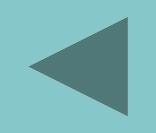 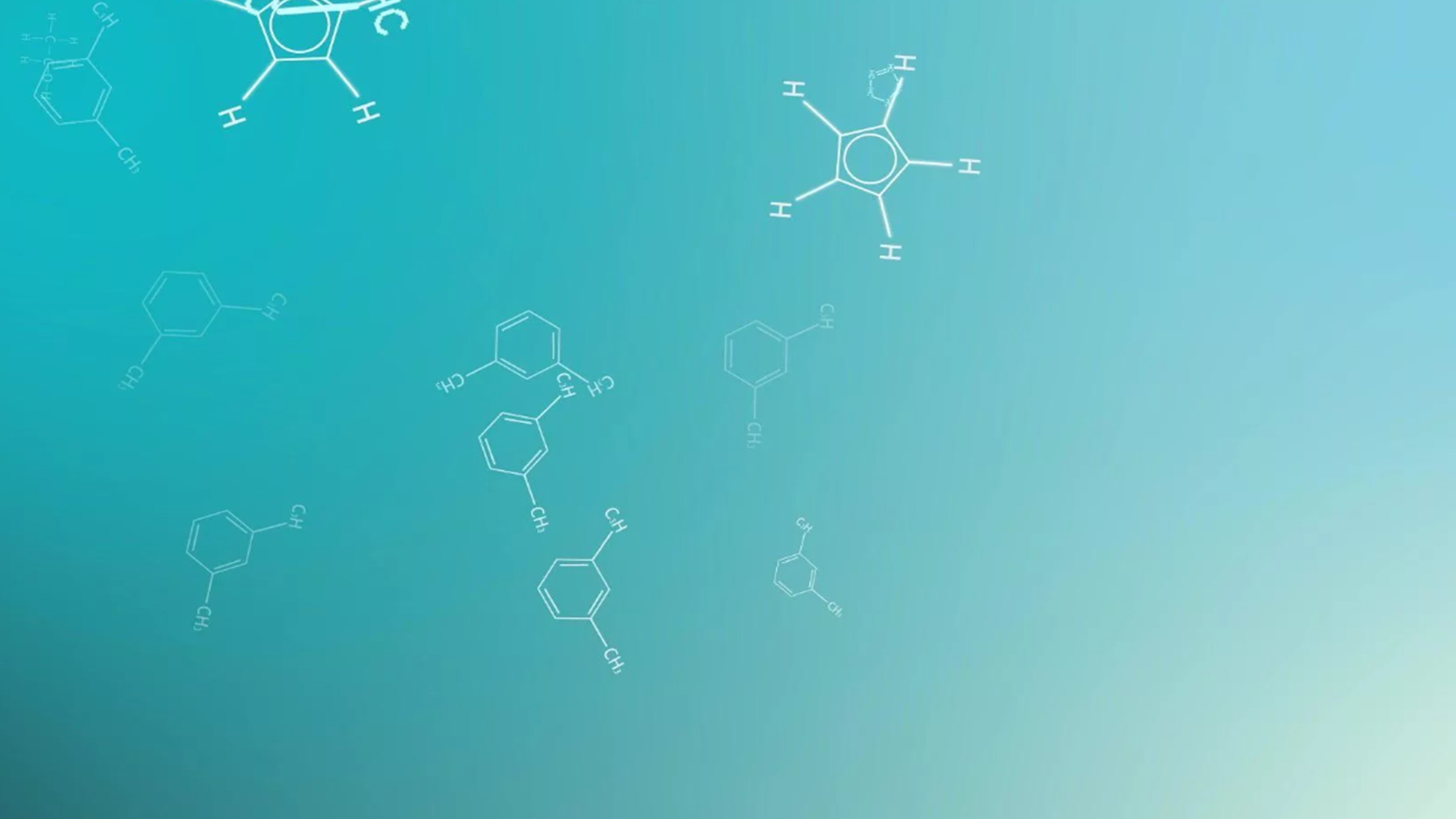 Дополни предложение
Реакции, сопровождаемые выделением энергии, называются
??????????????????,
экзотермическими
а поглощением энергии –
Эндотермическими.
???????????????????.
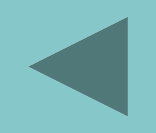 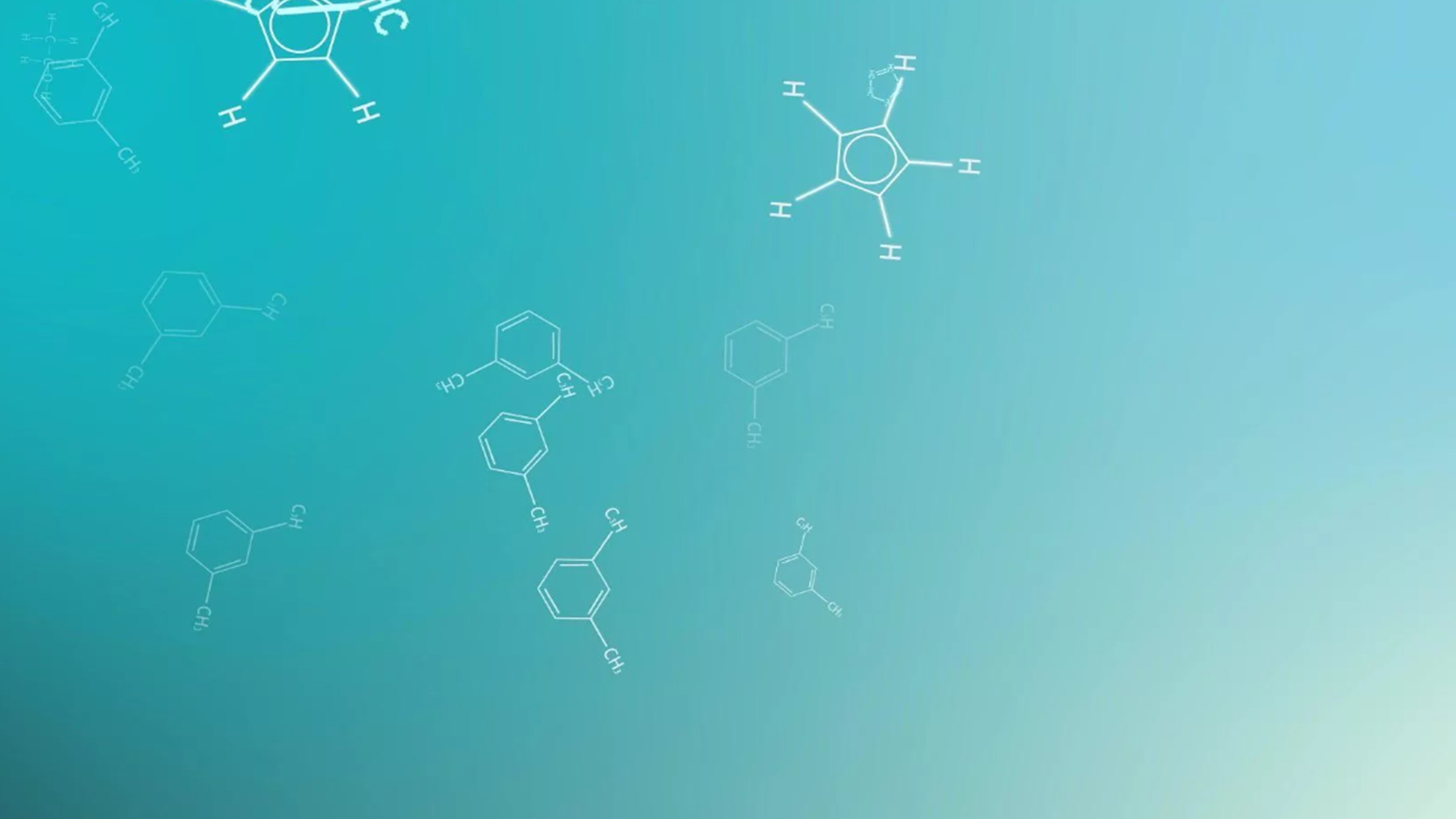 Дополни предложение
Первый ядерный реактор был построен при
??????????
?????
1942
университете в
Чикагском
.г. Под руко –
водством Э. Ферми.
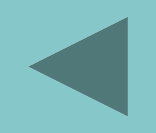 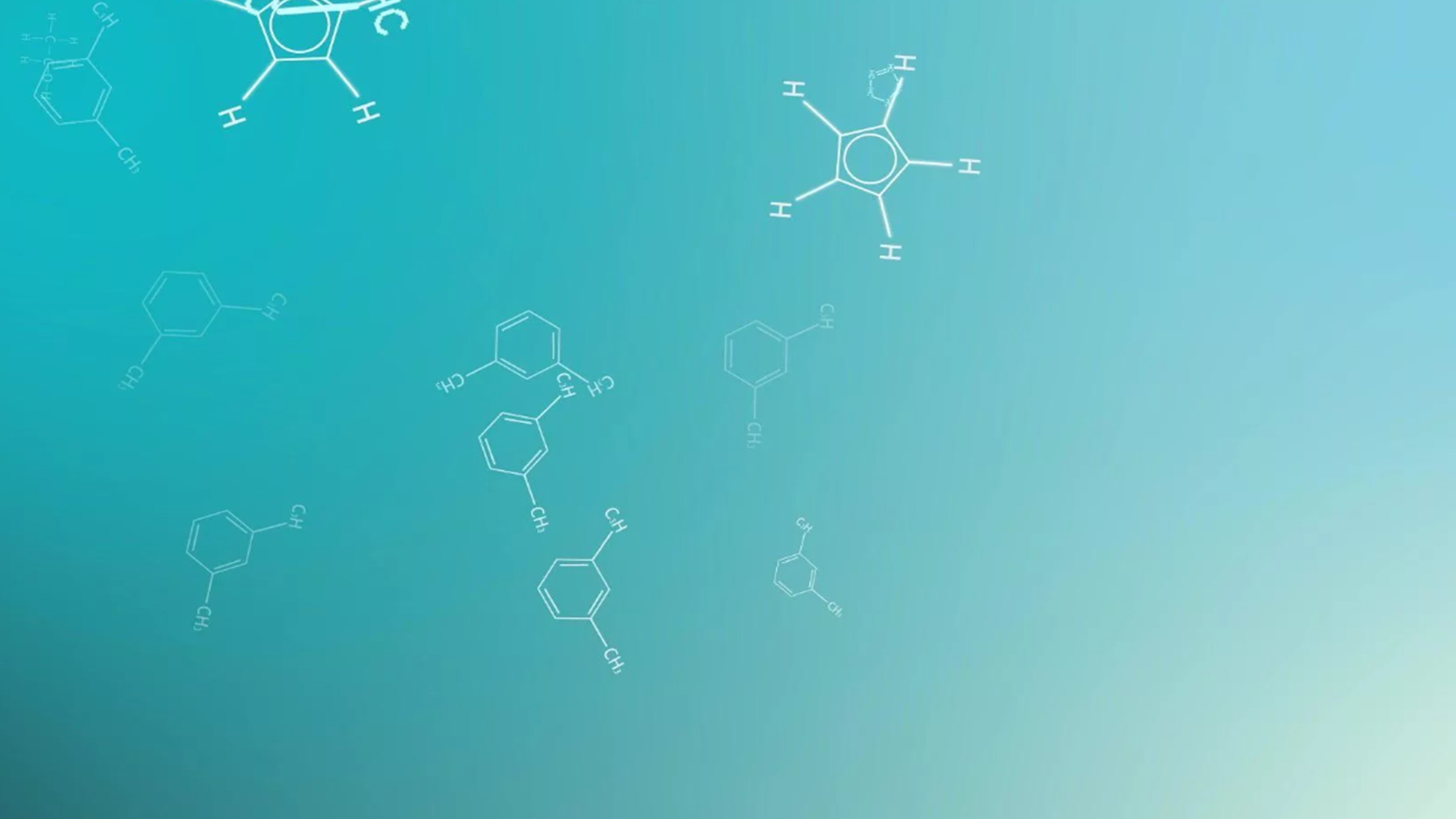 Дополни предложение
, испытывающее радиоактивный  распад, называется
Ядро
?????
?????????????
.
материнским
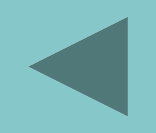 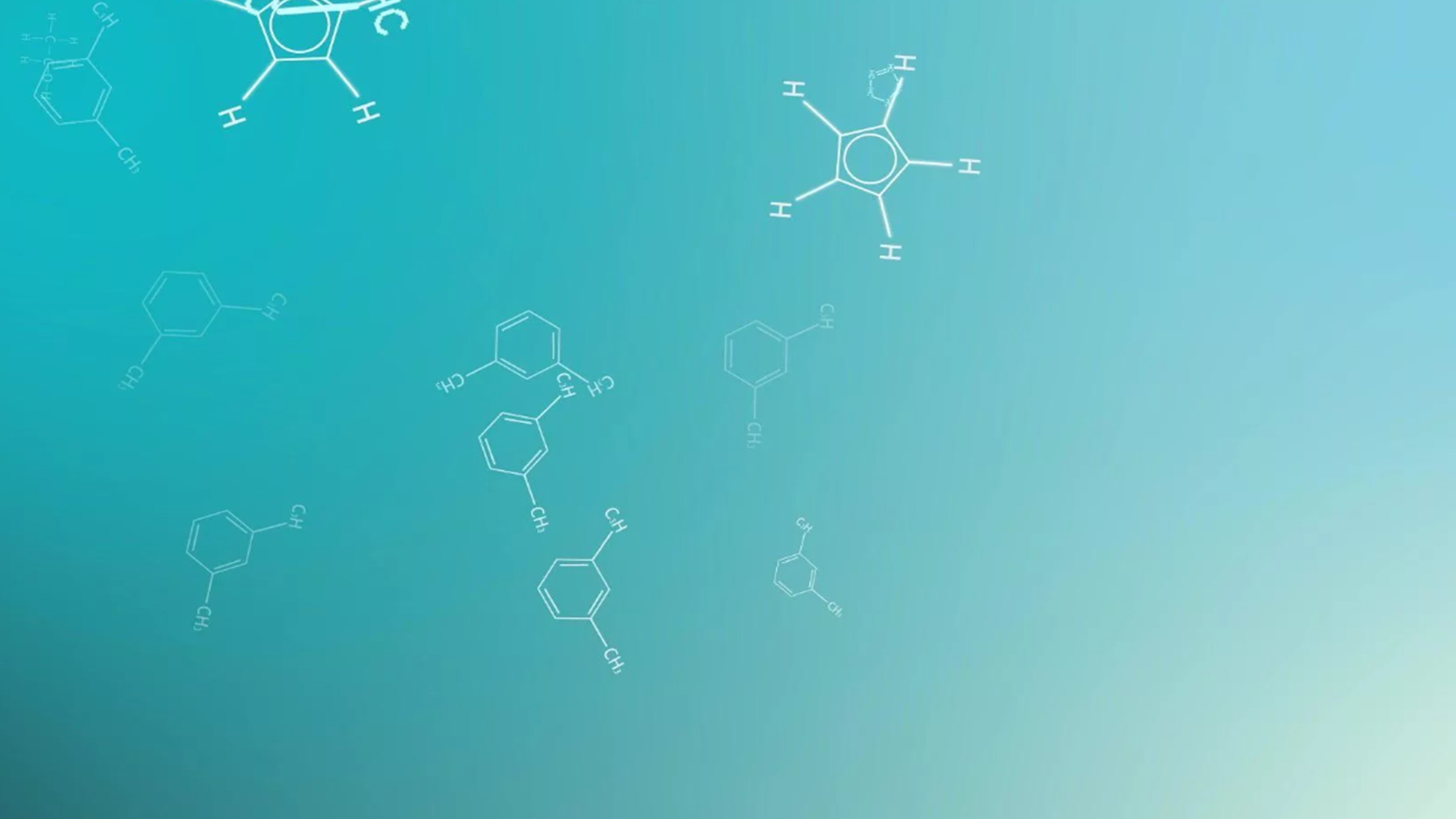 Дополни предложение
???????
Минимальный               активной зоны, при котором возможно осуществление цепной реакции называется
объём
??????????????????????
критическим объёмом
.
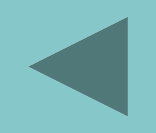 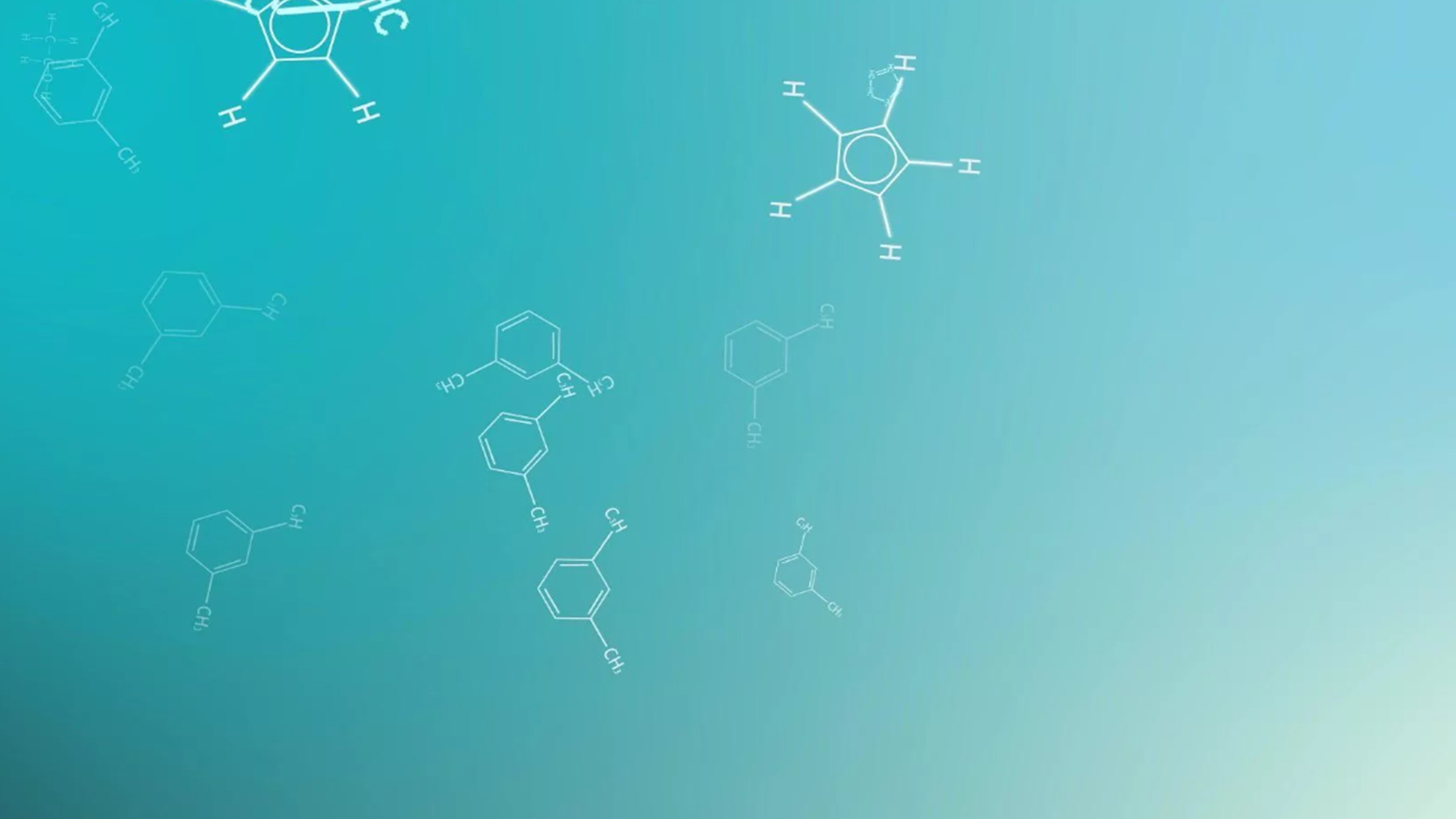 Дополни предложение
Ядерный реактор – это                       в котором  
осуществляется  управляемый цепной процесс
                  ядер тяжелых элементов , которая 
всегда сопровождается                            энергии.
устройство
???????????
????????
деления
.
выделением
?????????????
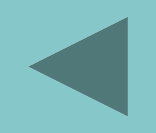 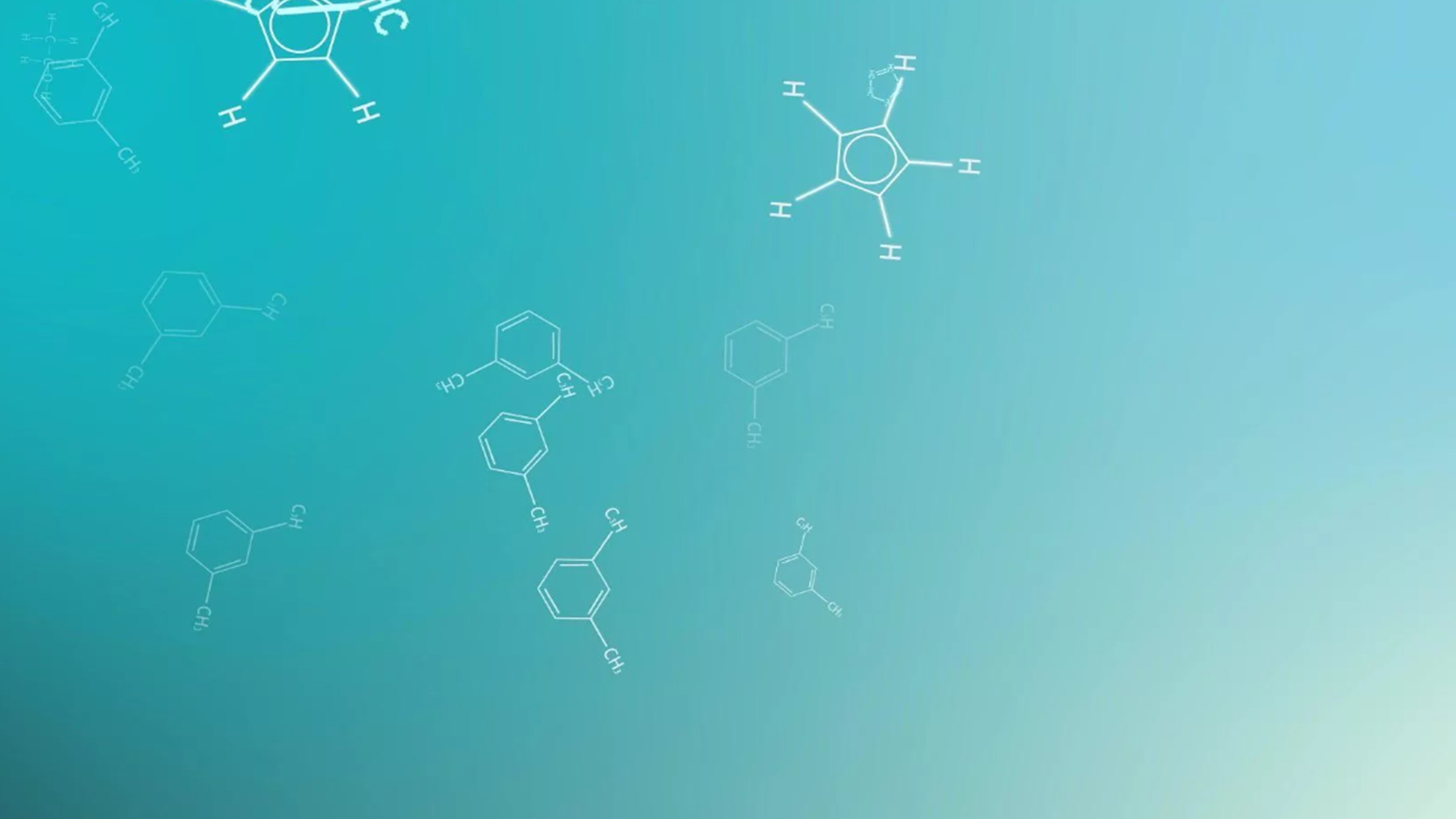 Дополни предложение
(А) – это  величина, которая зависит                     от                   распада и                  .
Активность
???????????
????????
скорости
?????????
времени
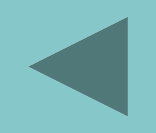 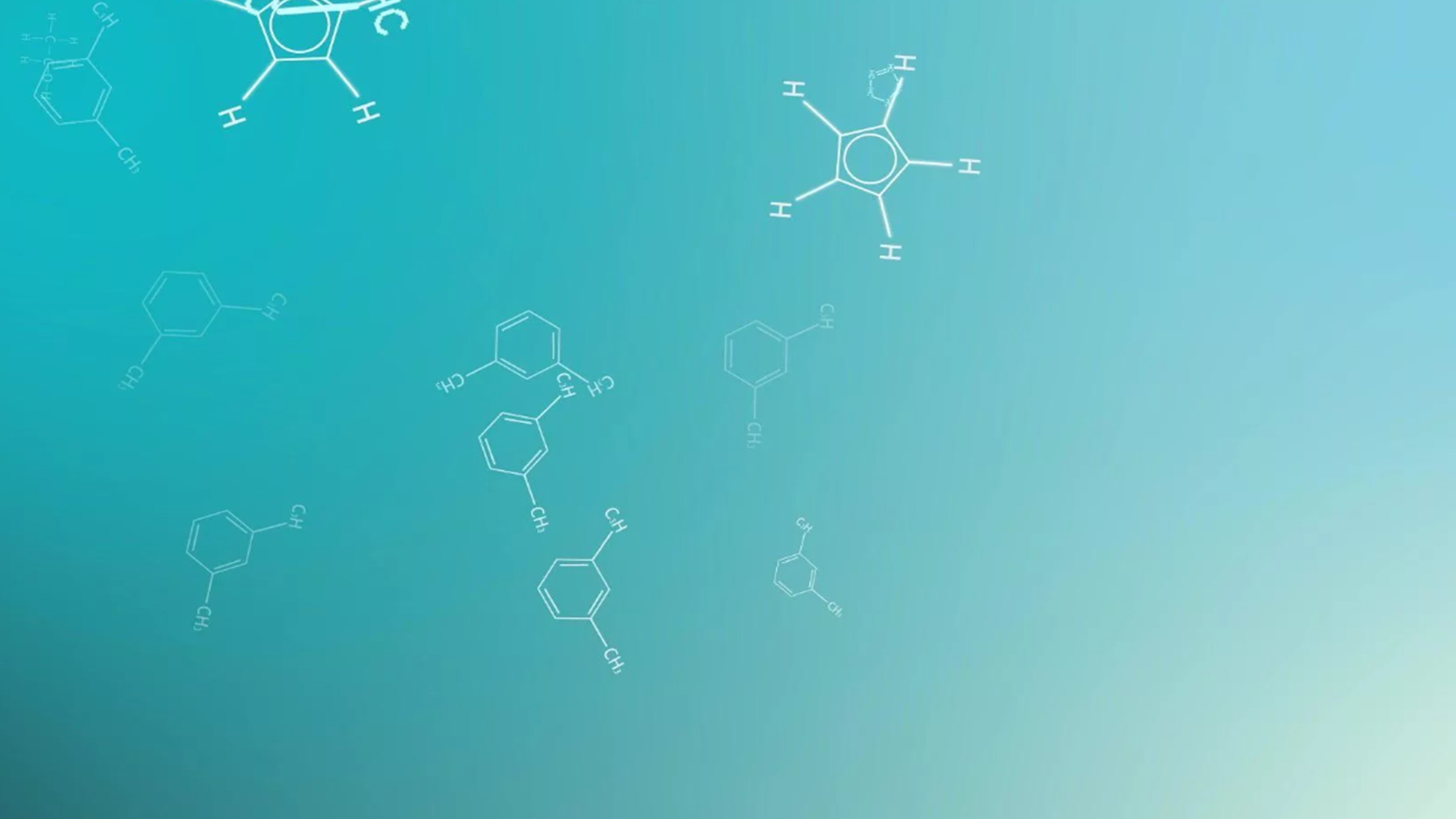 Дополни предложение
Если К=1, то цепной процесс идёт с постоянной
интенсивностью, называемой                          . 
Систему с К>1 называют                                .
критической
?????????????
???????????????
надкритической
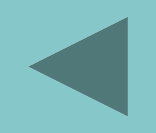 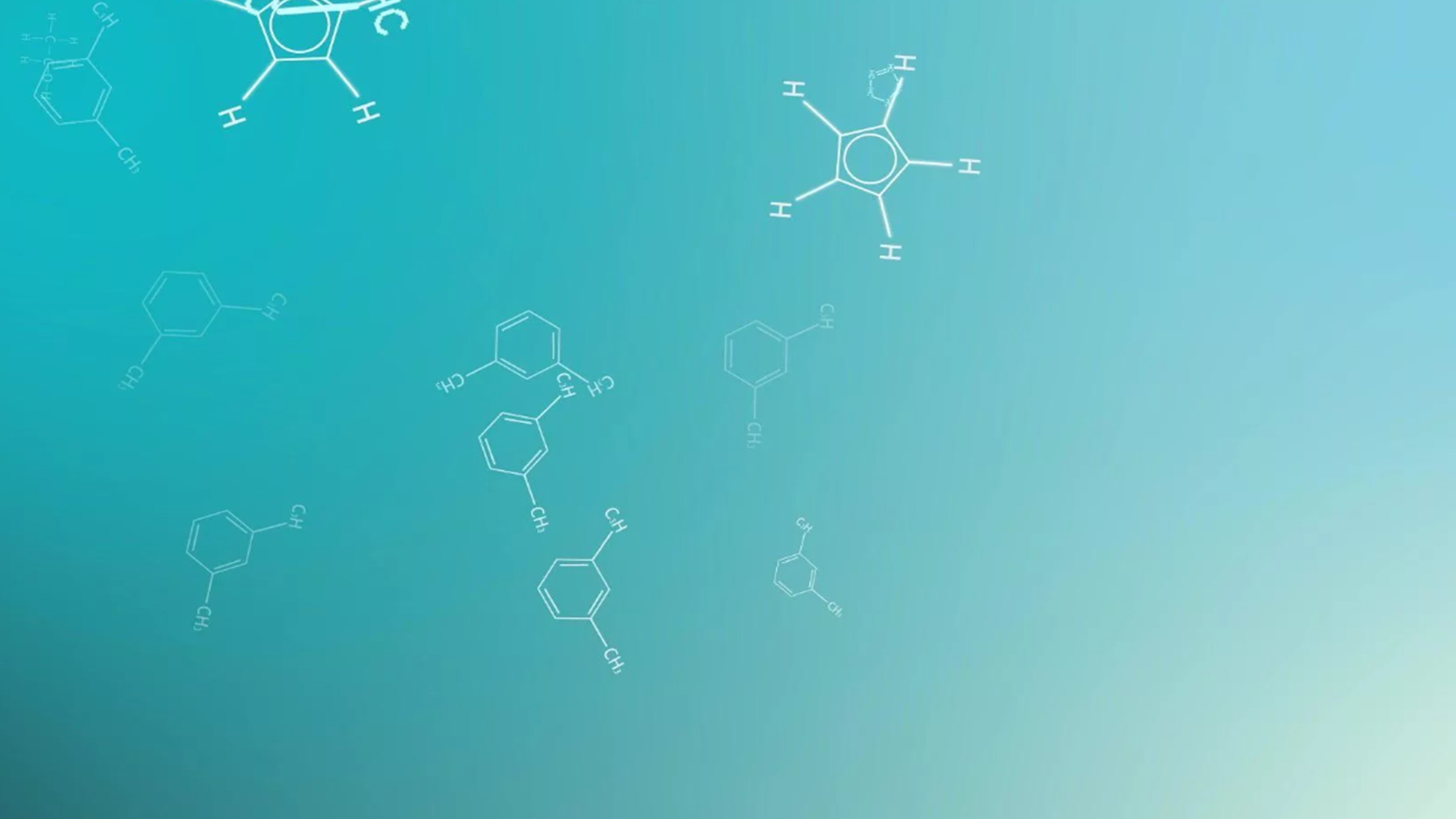 ПРАВИЛЬНЫЙ ОТВЕТ
Ядерная реакция – это процесс взаимодействия атомного ядра с другим ядром или элементарной частицей, который может сопровождаться изменением состава и строения ядра.
ЧТО ТАКОЕ ЯДЕРНАЯ РЕАКЦИЯ?
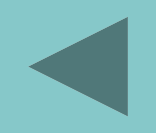 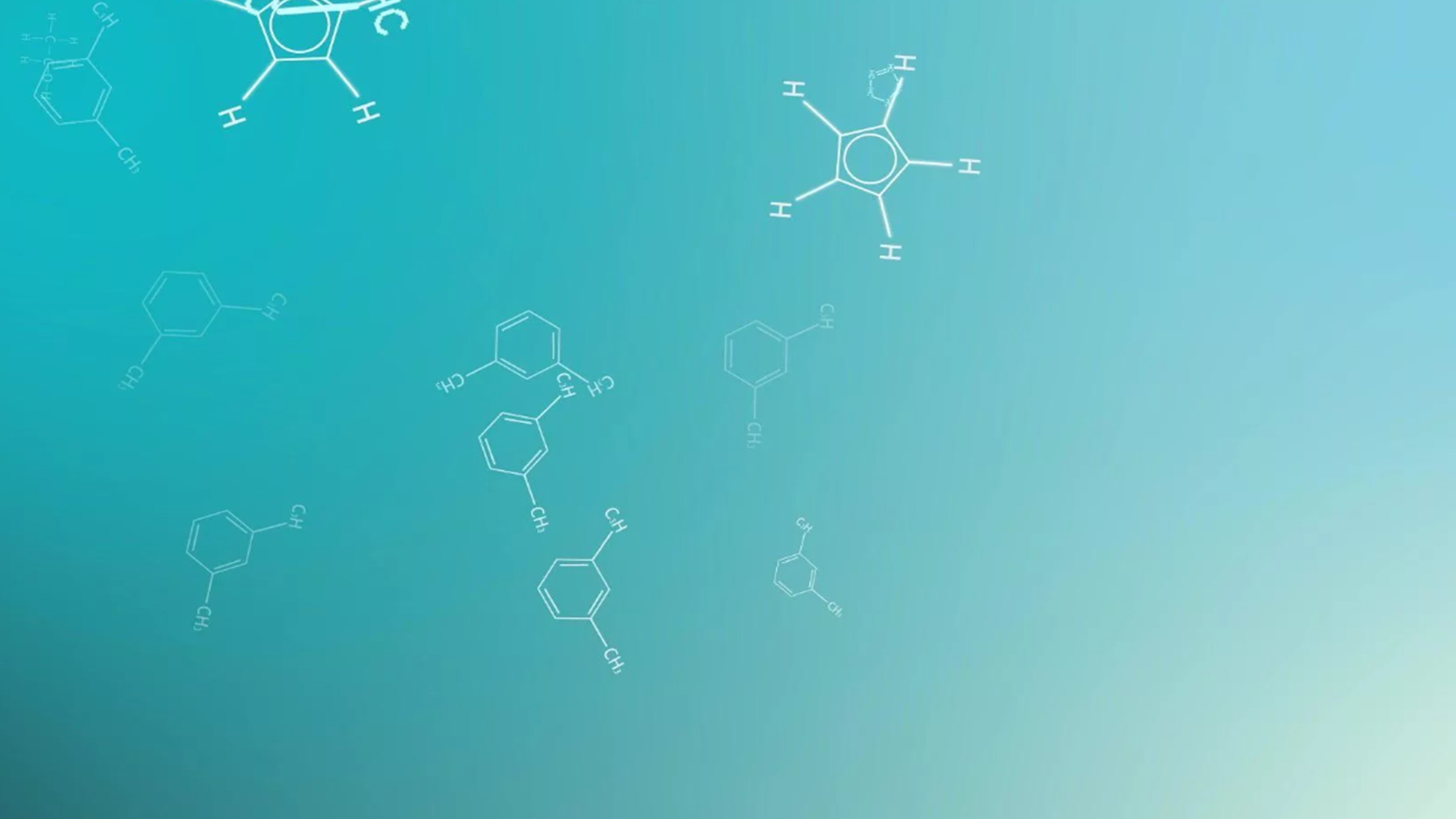 ПРАВИЛЬНЫЙ ОТВЕТ
Активность радиоактивного источника – это число элементарных распадов в  единицу времени.
ЧТО ТАКОЕ  АКТИВНОСТЬ РАДИАКТИВНОГО ИСТОЧНИКА?
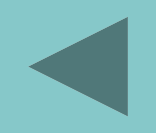 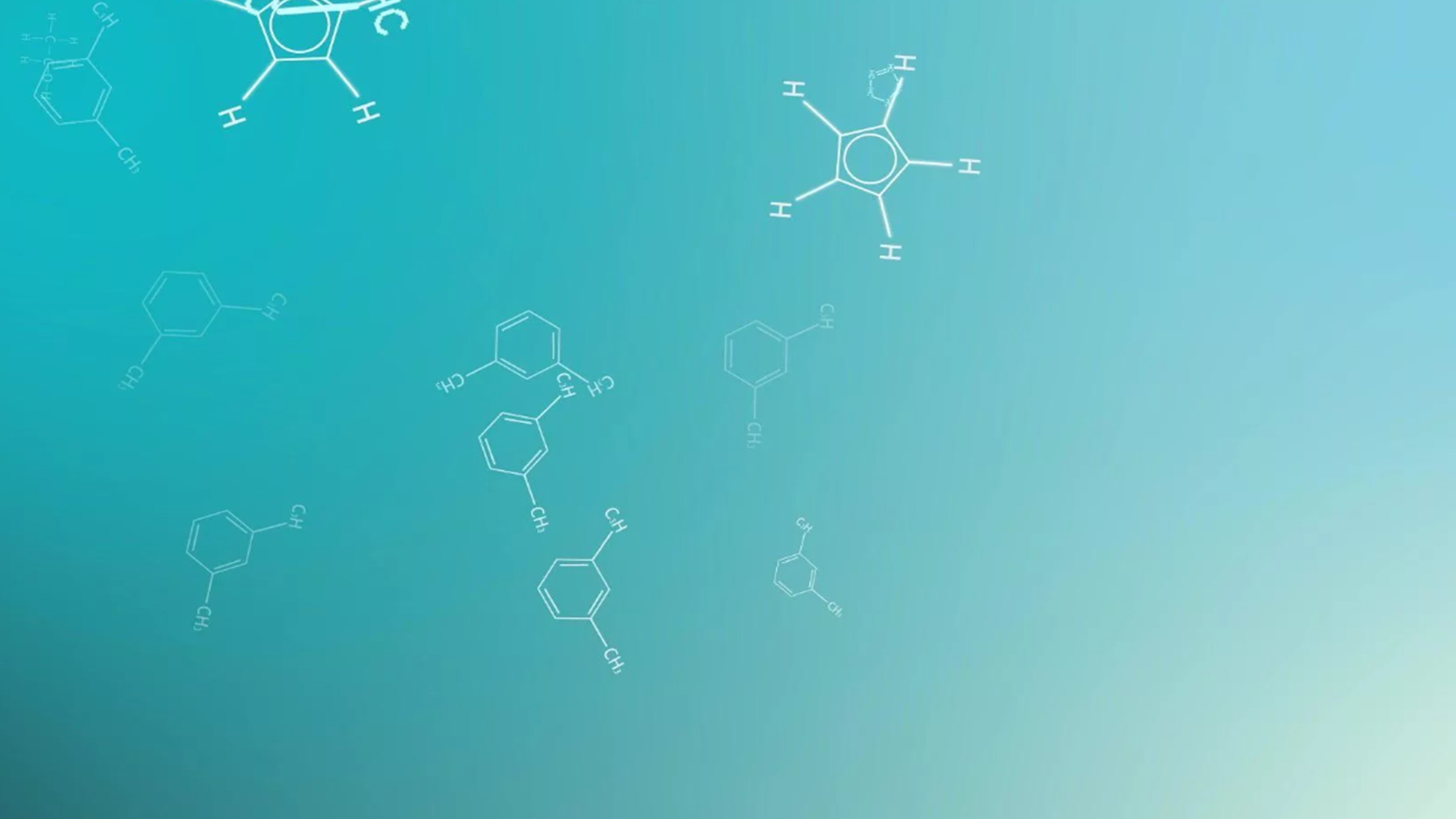 ПРАВИЛЬНЫЙ ОТВЕТ
ПРИ ЯДЕРНЫХ РЕАКЦИЯХ ,КАКИЕ ЗАКОНЫ СОХРАНЕНИЯ ВЫПОЛНЯЮТСЯ?
(Перечисли хотя бы 3)
Импульса;
Энергии;
Момента импульса;
Зарядного числа;
Массового числа.
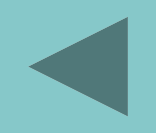 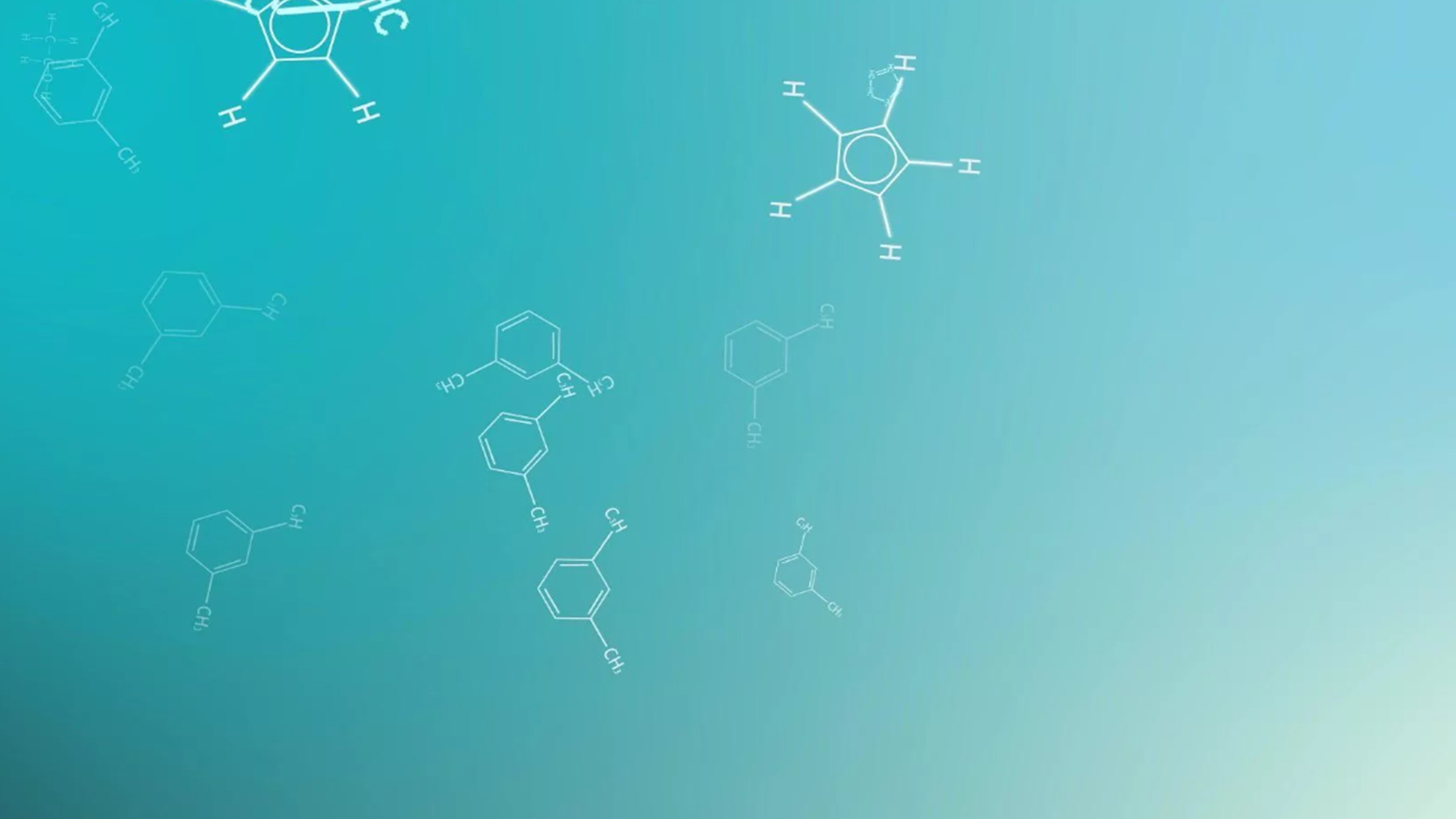 ПРАВИЛЬНЫЙ ОТВЕТ
Критическая масса – в ядерной физике это минимальная масса делящегося вещества, необходимая  для начала  самоподдерживающейся цепной реакции деления.
ЧТО ТАКОЕ   КРИТИЧЕСКАЯ МАССА?
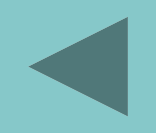 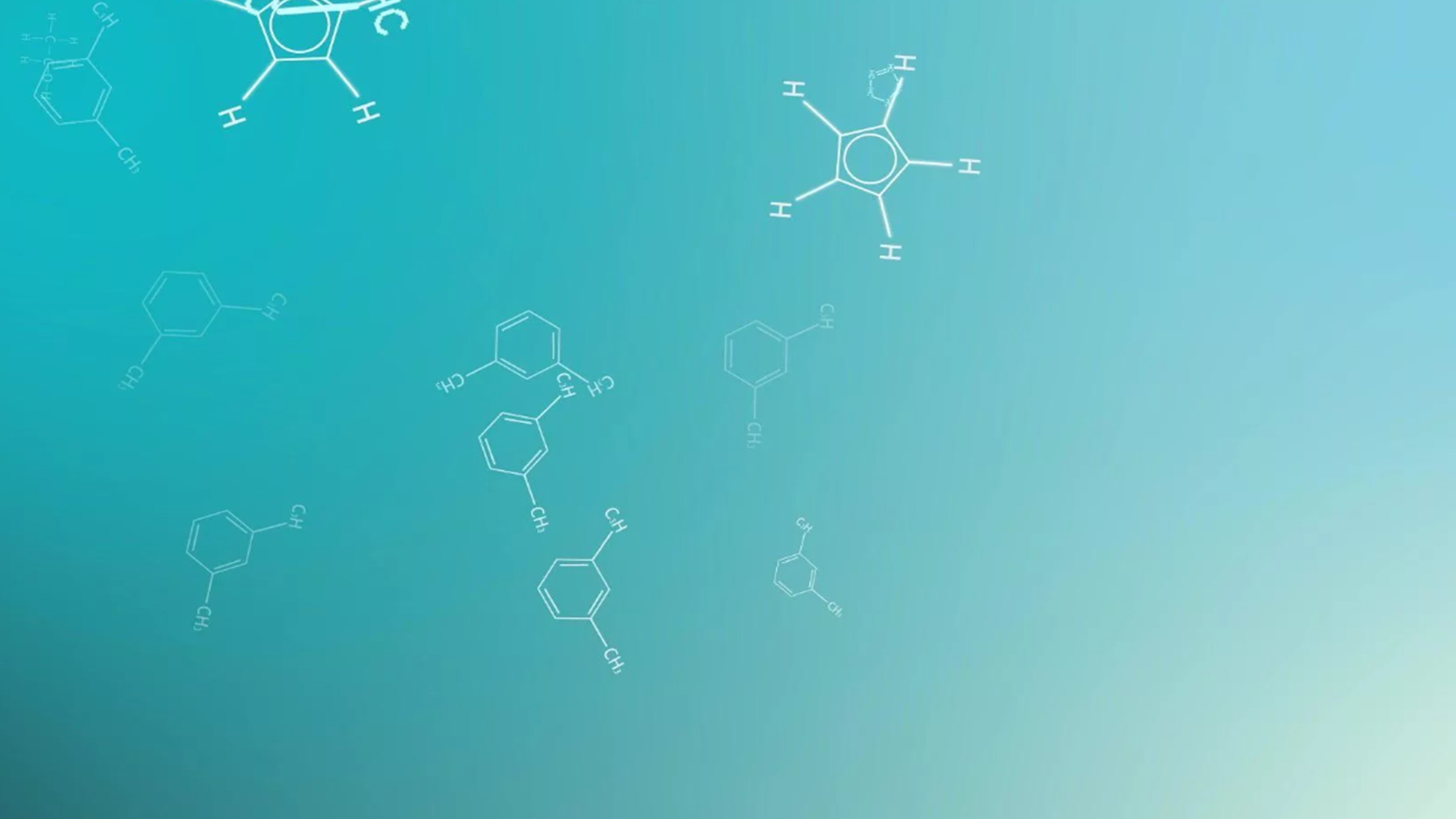 ПРАВИЛЬНЫЙ ОТВЕТ
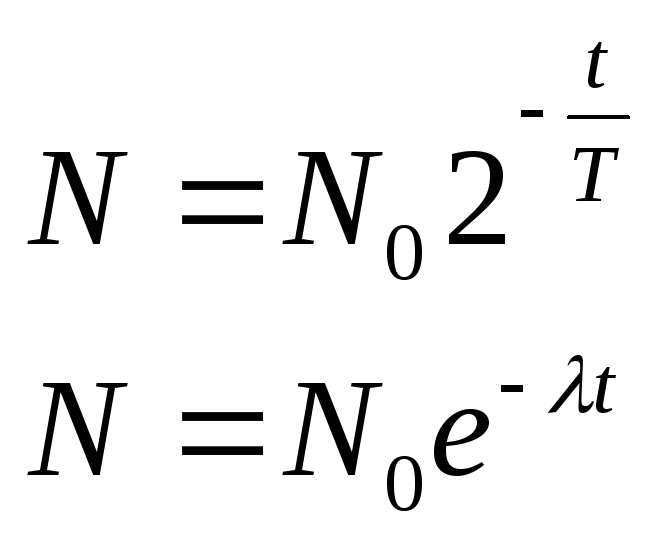 КАК ВЫГЛЯДИТ ФОРМУЛА
ЗАКОНА РАДИОКТИВНОГО РАСПАДА?
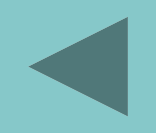 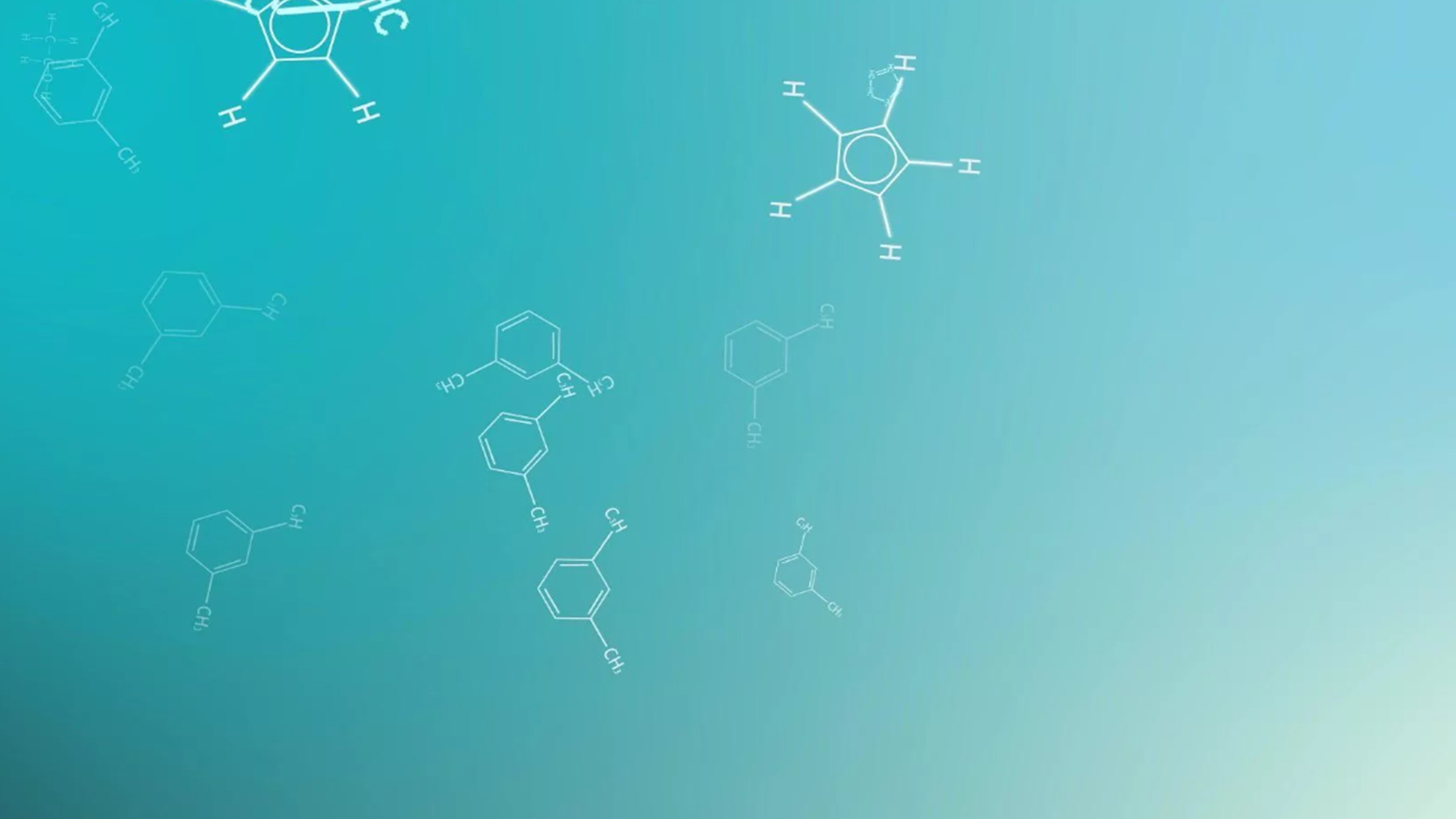 ПРАВИЛЬНЫЙ ОТВЕТ
В структуру солнца входит ядро и внешняя оболочка. Ядро — это территория внутри Солнца, где происходят основные процессы. Внешняя оболочка, также известная как фотосфера, это зона, в которой Солнце зарабатывает свою энергию.
КАКИЕ ДВА ГЛАВНЫХ СЛОЯ СОЛНЦА ВХОДИТ В ЕГО СТРУКТУРУ?(ДЛЯ ЧЕГО НУЖЕН КАЖДЫЙ ИЗ НИХ?)
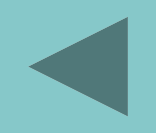 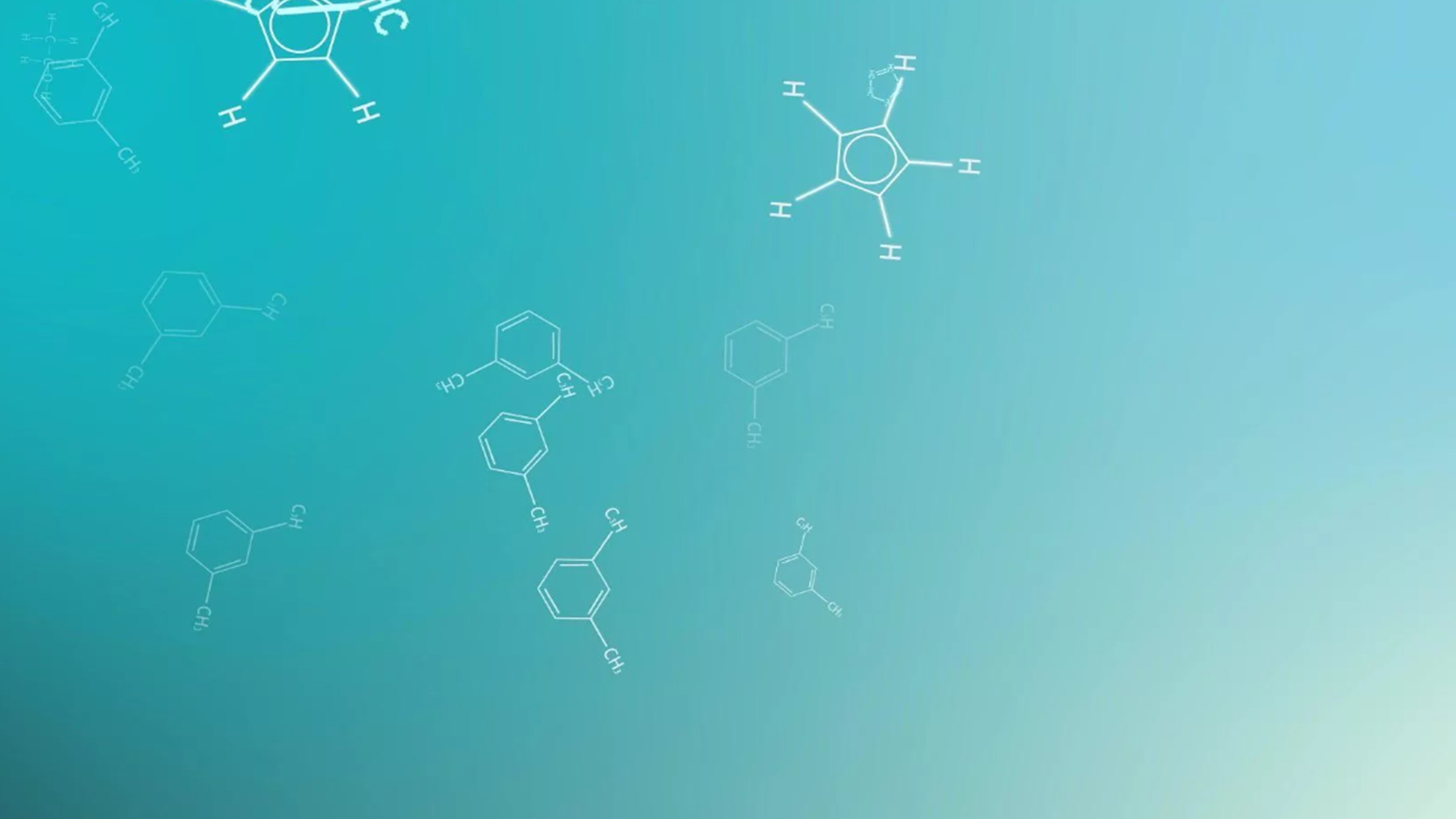 ПРАВИЛЬНЫЙ ОТВЕТ
Основным процессом в ядре Солнца является ядерный синтез. При ядерном синтезе трижды заряженные ядра гелия объединяются друг с другом, чтобы создать ядро более тяжелого элемента. В результате этого процесса выделяется огромное количество энергии, которая идет на наполнение фотосферы     Солнца.
КАКОЙ ОСНОВНОЙ ЯДЕРНЫЙ ПРОЦЕСС ПРОИСХОДИТ В ЯДРЕ СОЛНЦА?
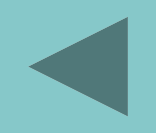 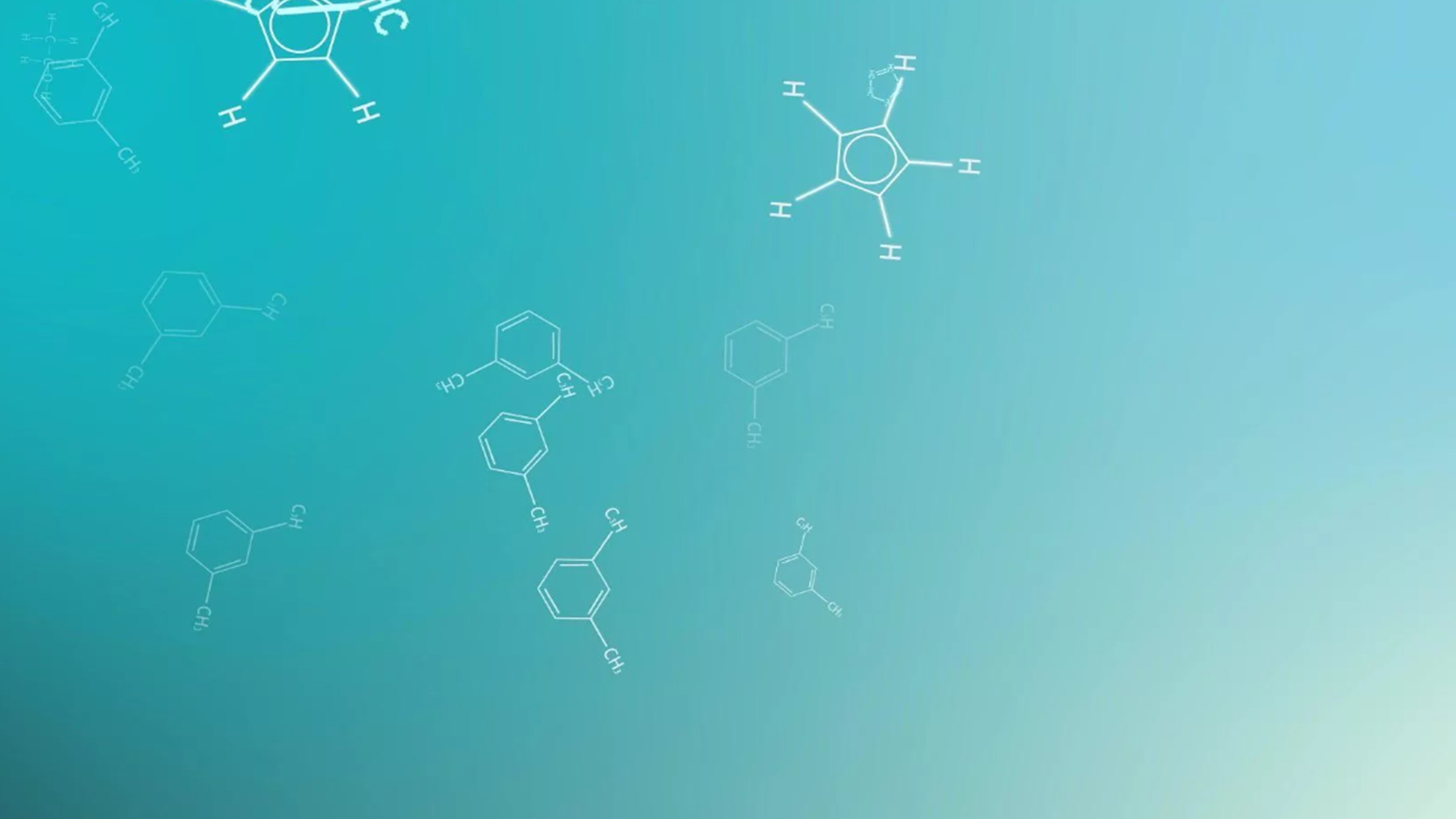 Кто первый наблюдал ядерную реакцию?
Исаак Ньютон
Эрнест Резерфорд
Стивен Хокинг
Эрнест Резерфорд
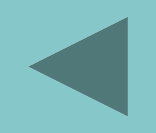 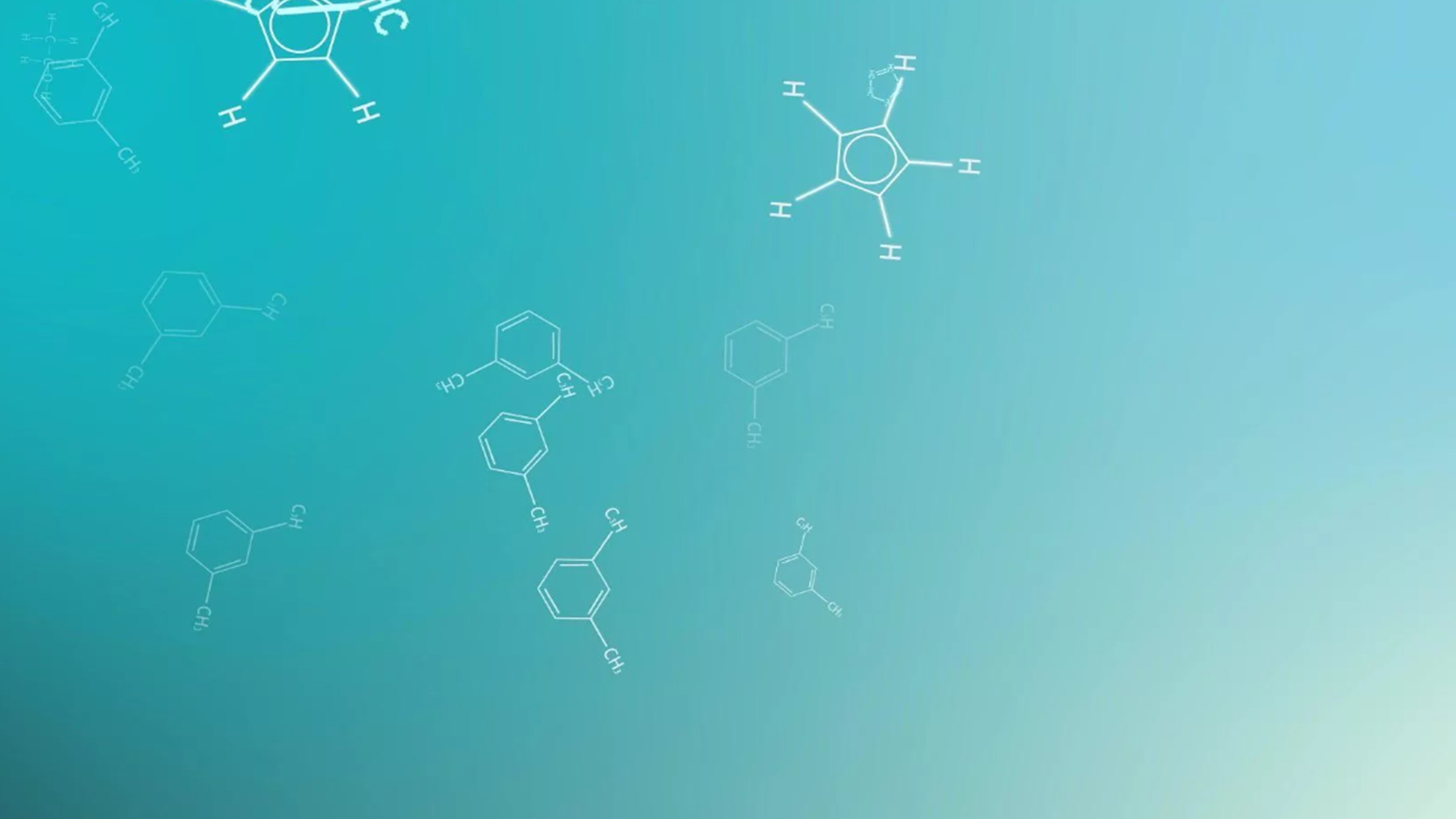 Кто первый наблюдал ядерную реакцию?
Из протонов и 
нейронов
Углерод, водород,
кислород и азот
Из протонов, белка и
водорода
Ответ: Из протонов и нейронов
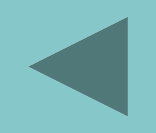 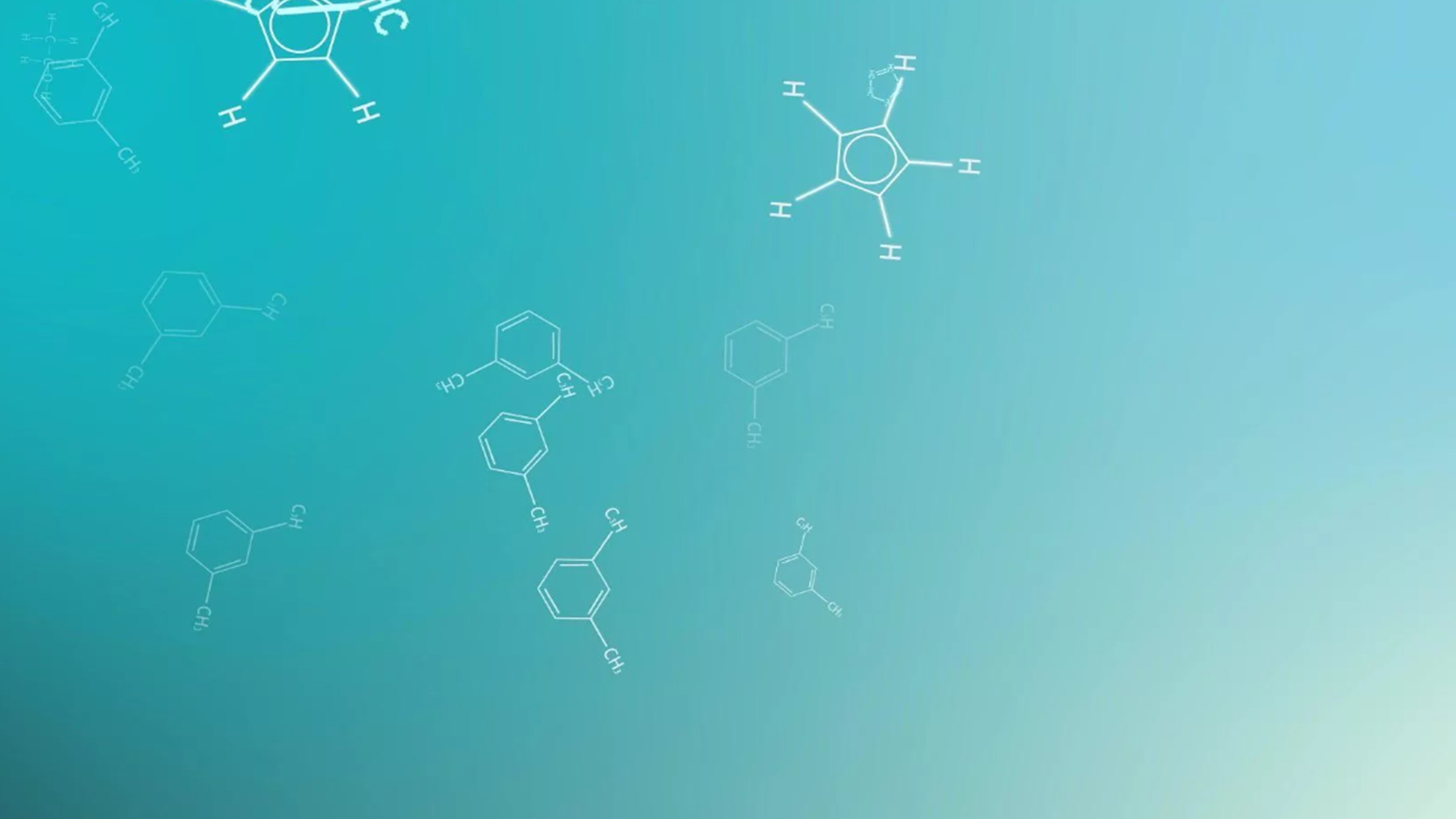 В качестве ядерного горючего можно использовать:
Плутоний
Кадмий
Рубидий
Ответ: Плутоний
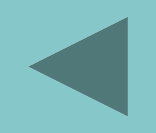 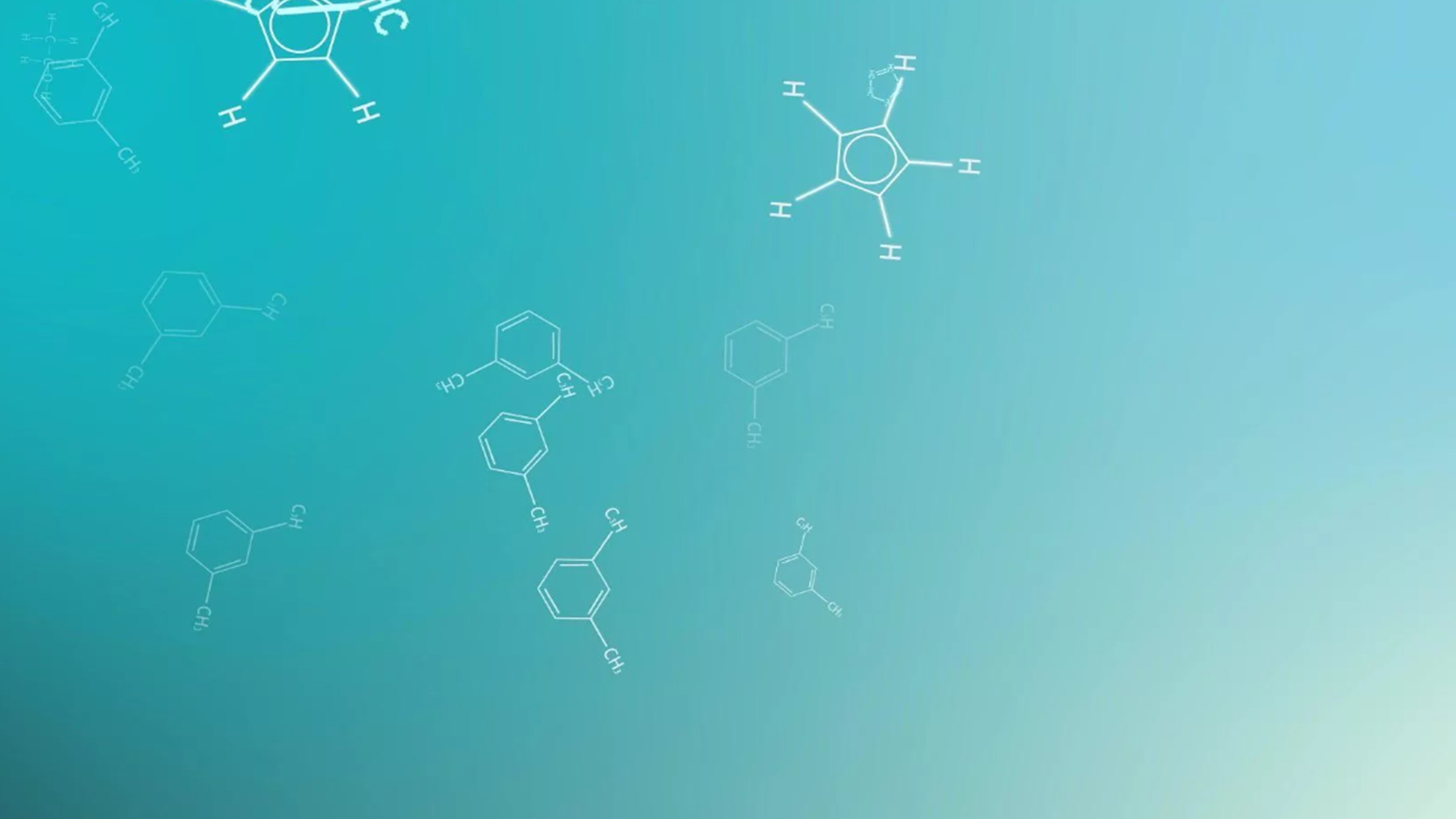 При делении ядра выделяется энергия в виде кинетической энергии:
Атомов
Осколков
Частиц
Ответ: Осколков
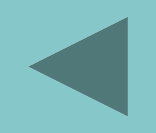 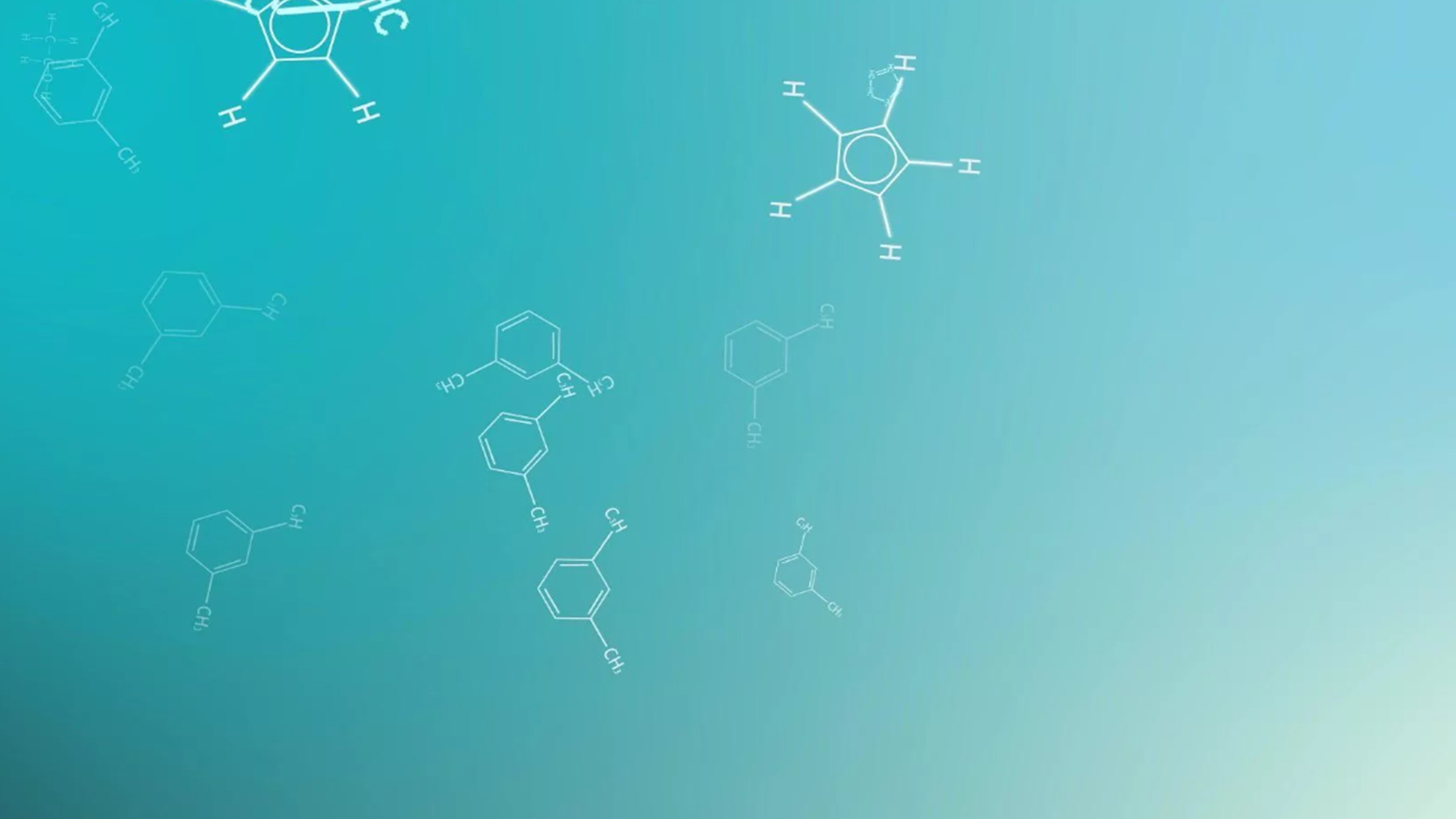 Для ядерных реакций нейтрон эффективнее, чем заряженные:
Вещества
Ионы
Частицы
Ответ: Частицы
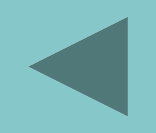 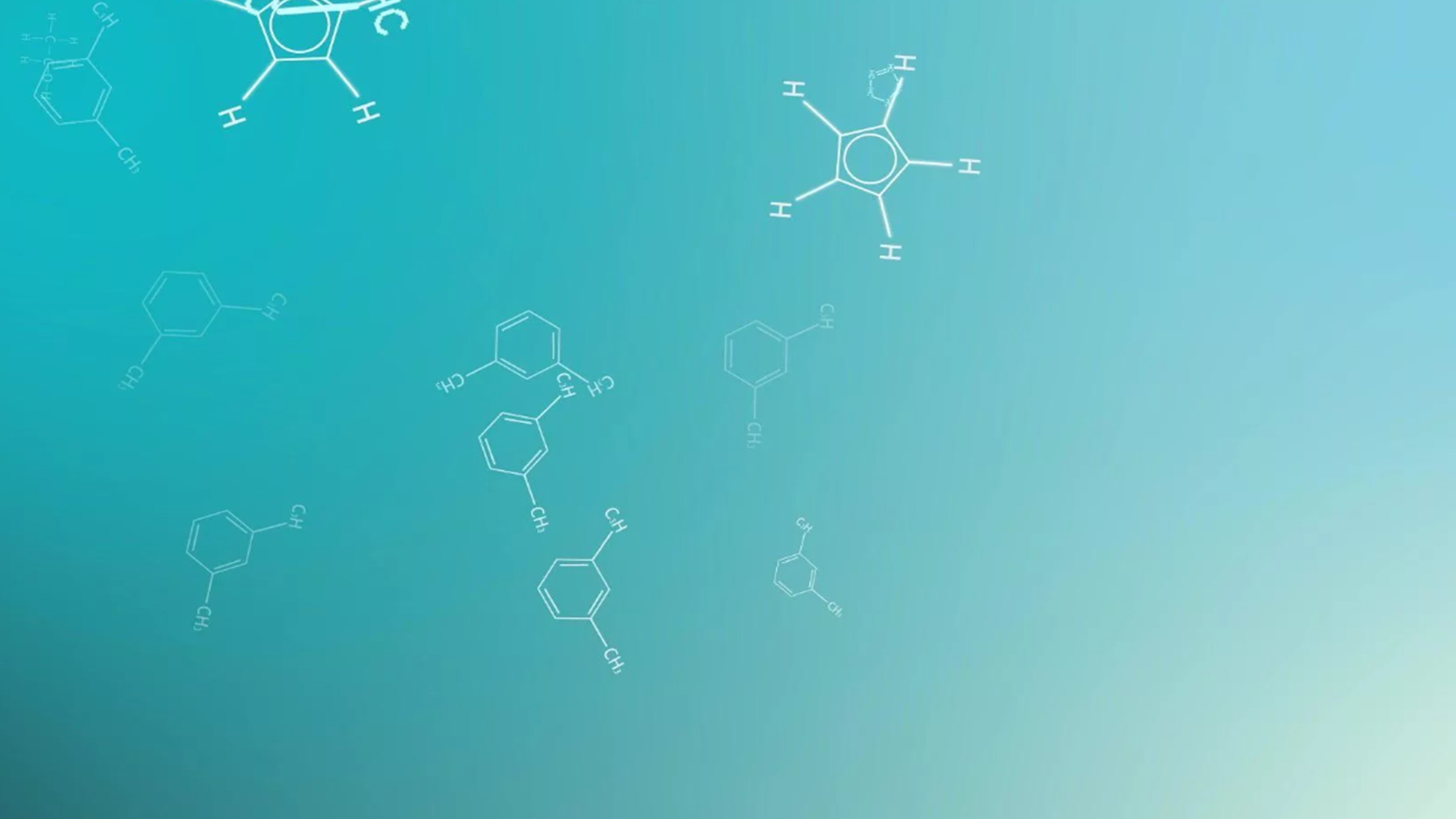 Превращения атомных ядер могут идти с выделением или поглощением:
Энергии
Частиц
Тепла
Ответ: Энергии
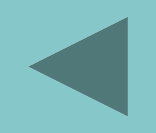 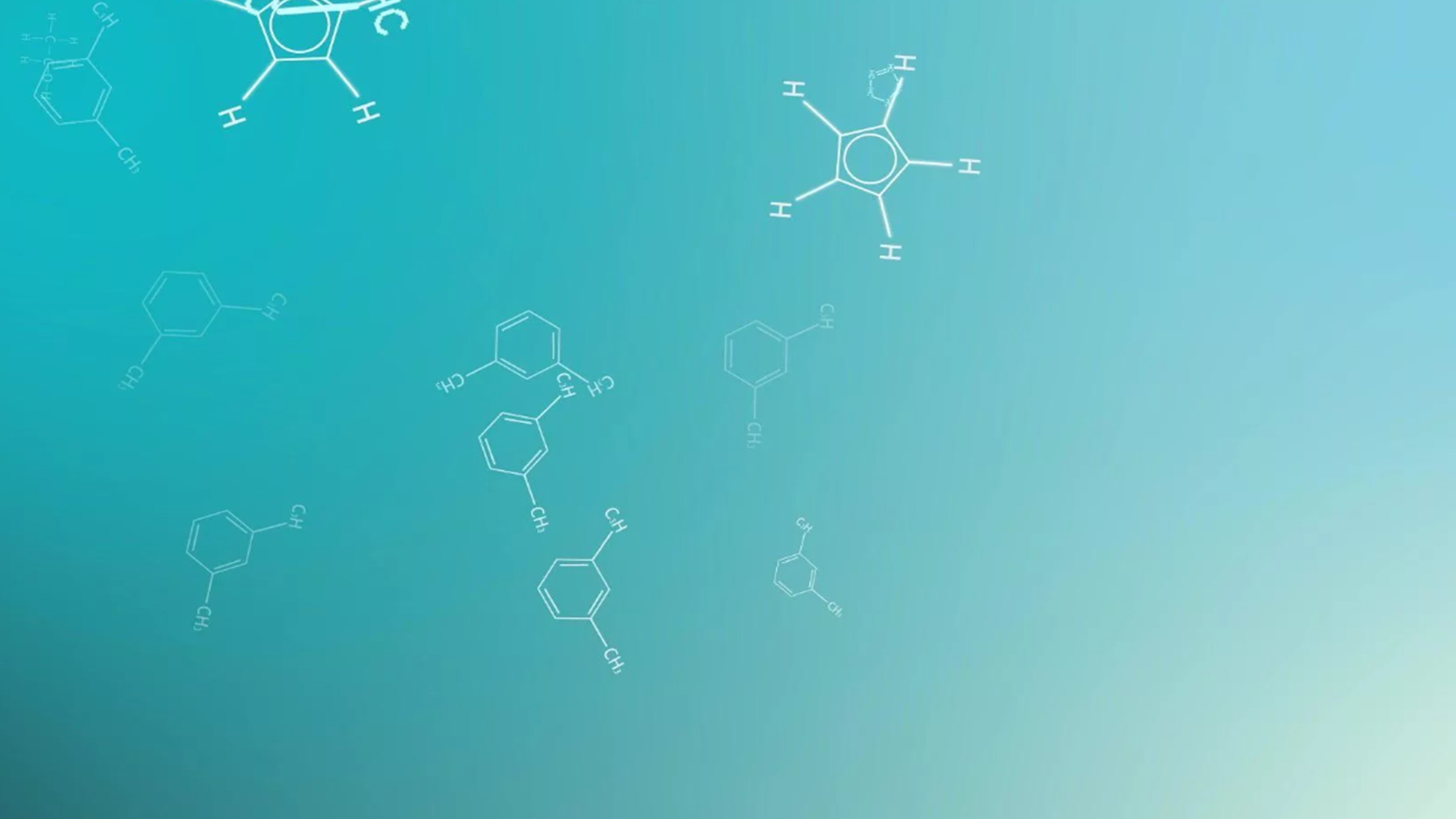 Для продолжения цепной реакции необходимо, чтобы число нейтронов:
Вещества
Не уменьшалось
Не увеличивалось
Ответ: Не уменьшалось
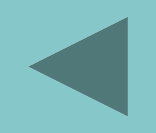 ,,
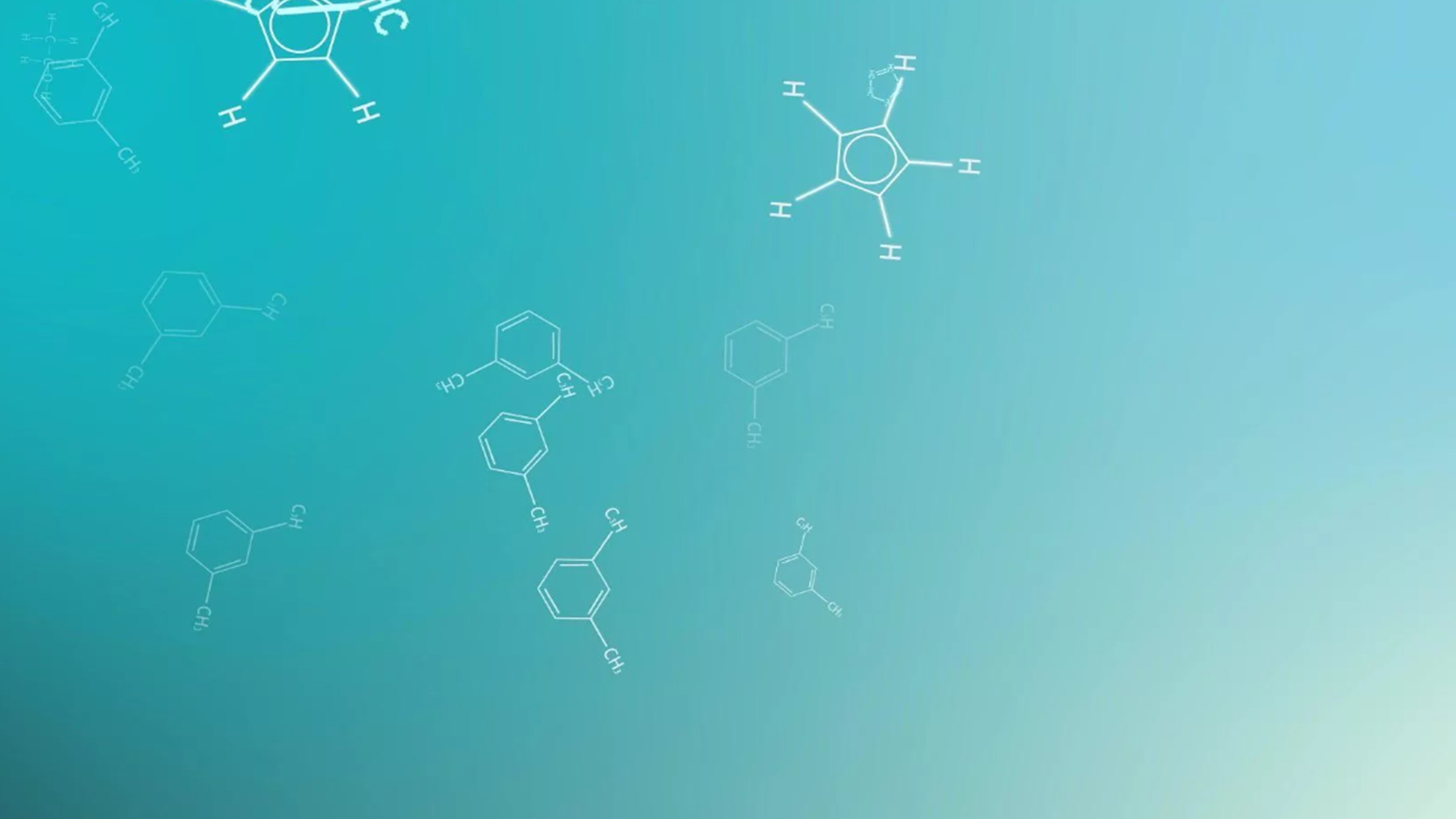 А
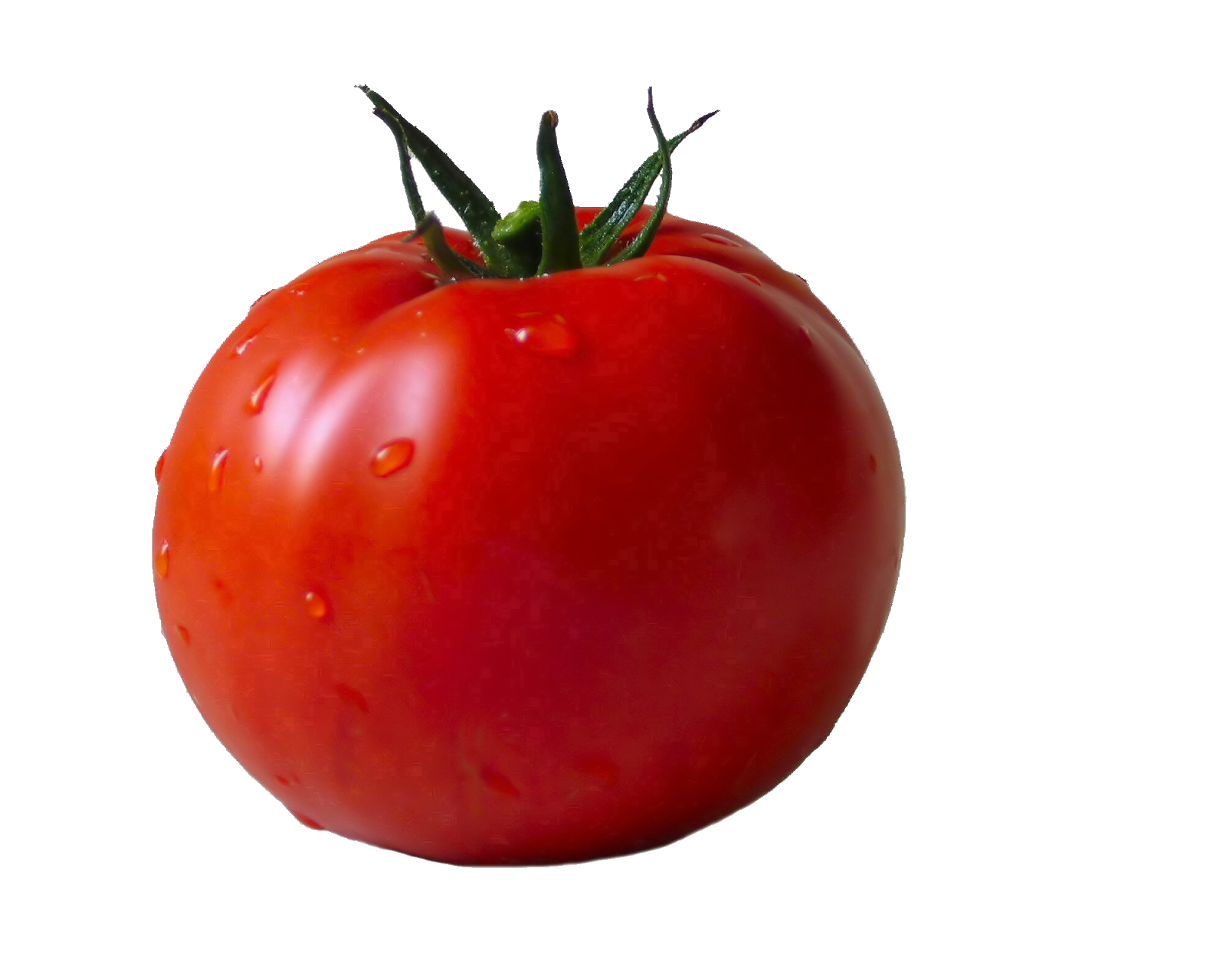 Ответ: атом
,,
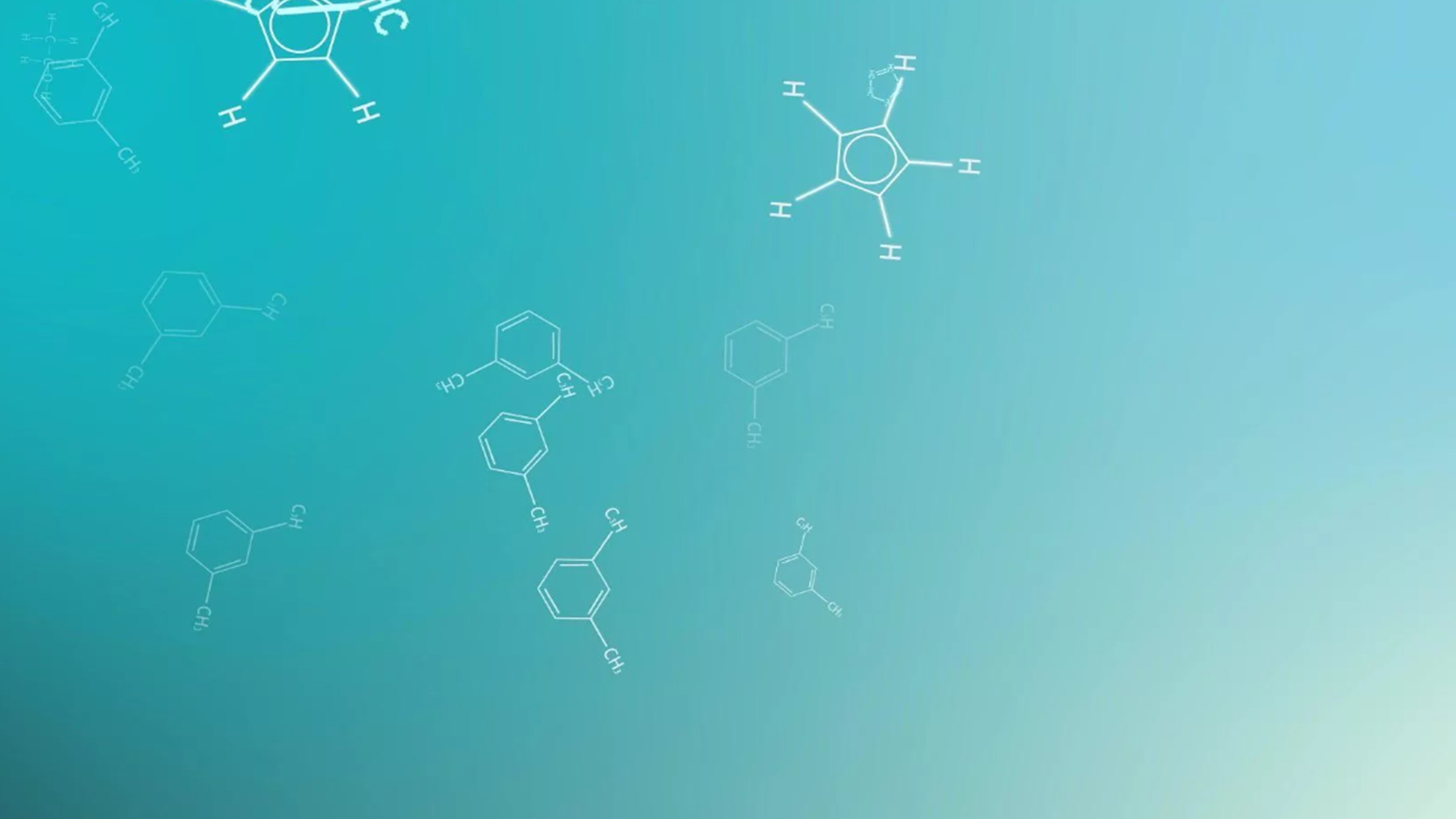 ,
,
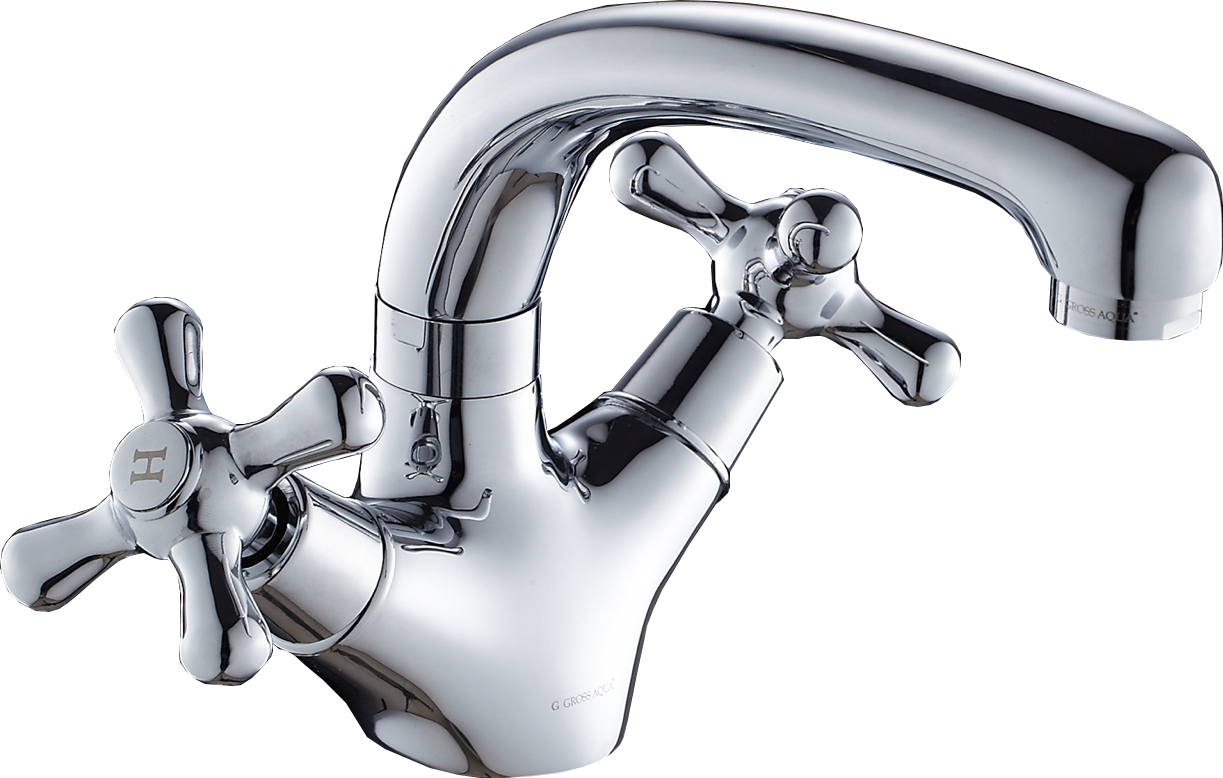 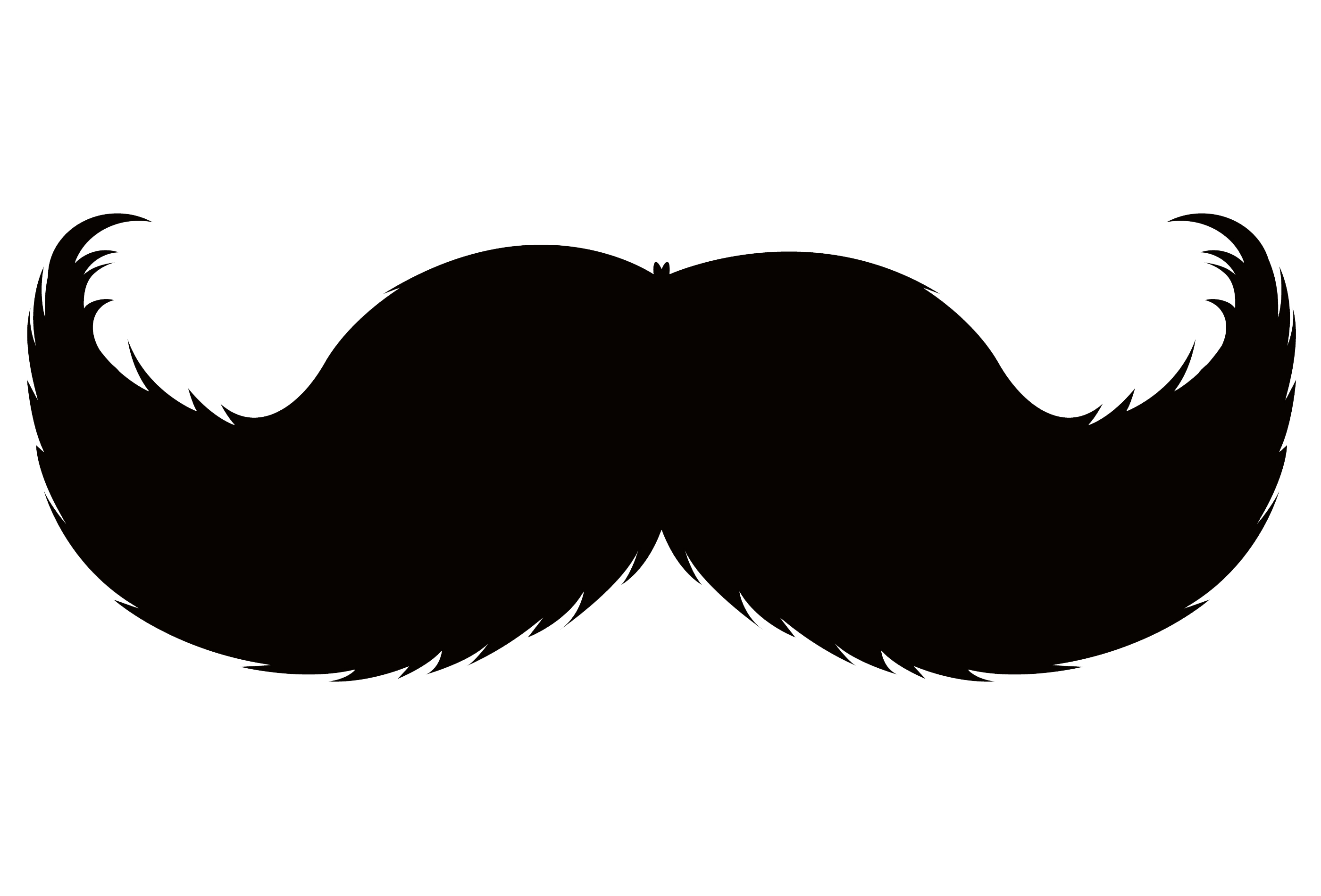 Ответ: уран
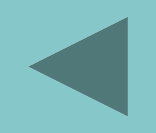 ,
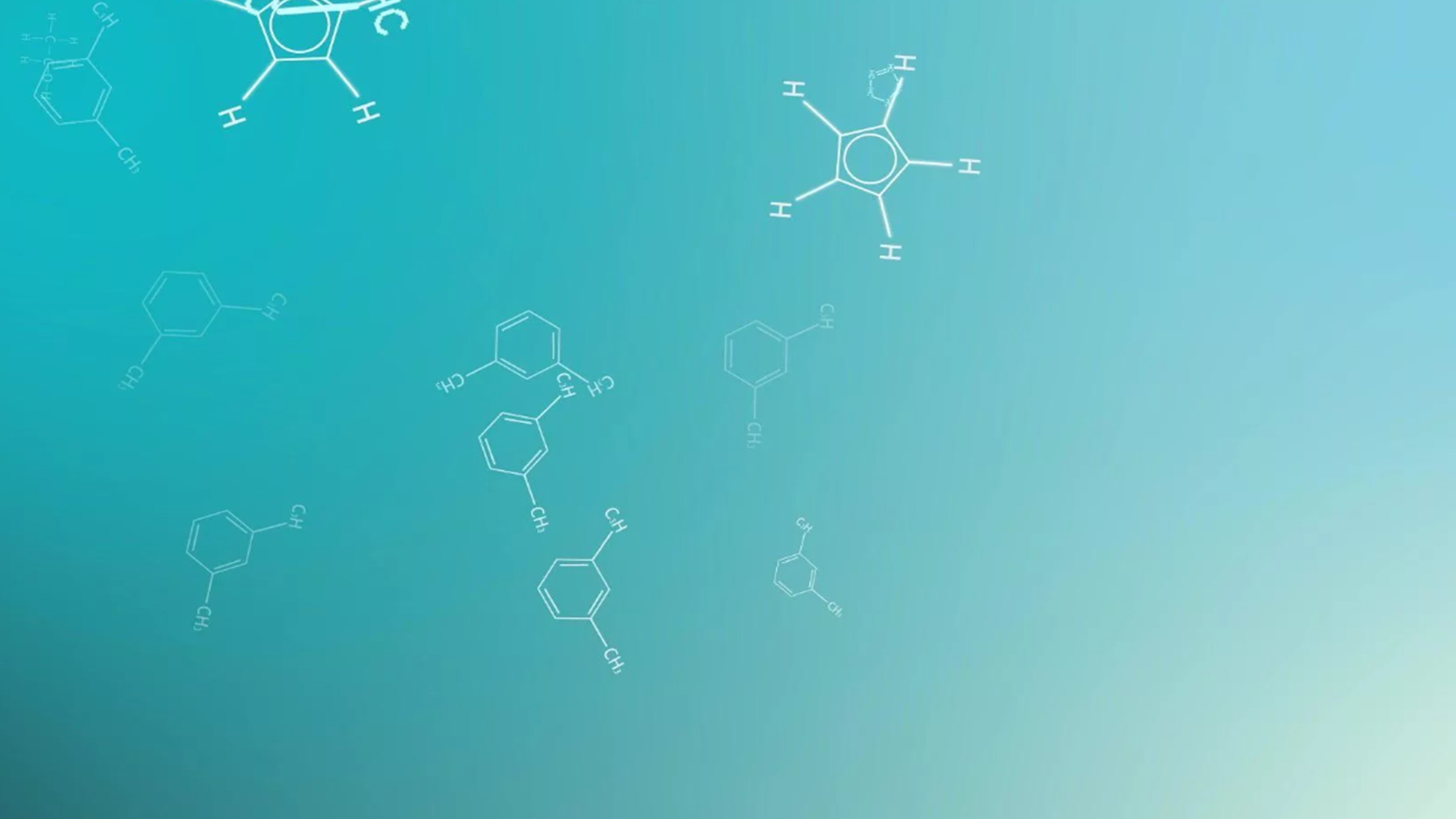 ,,
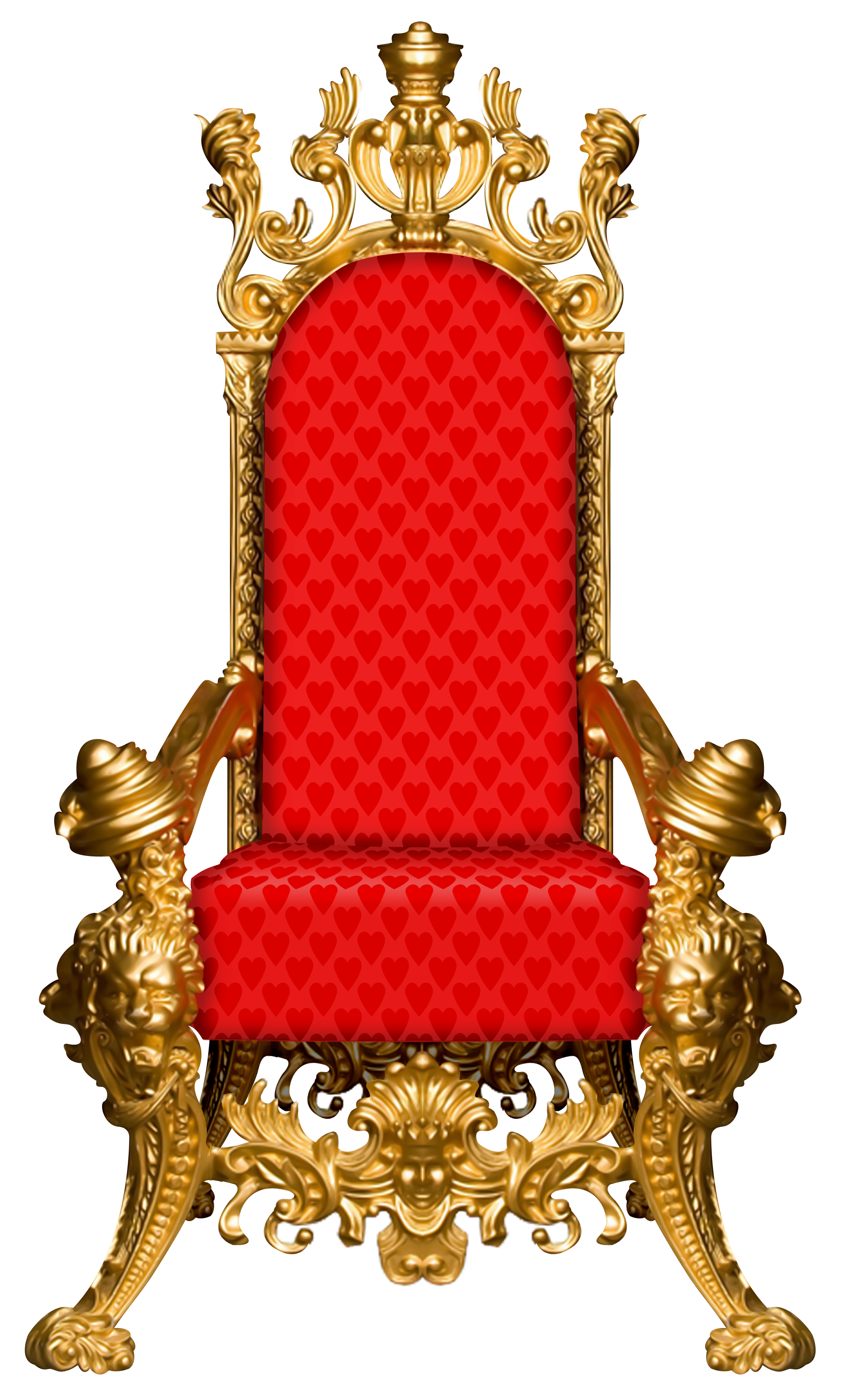 ,
Э
К
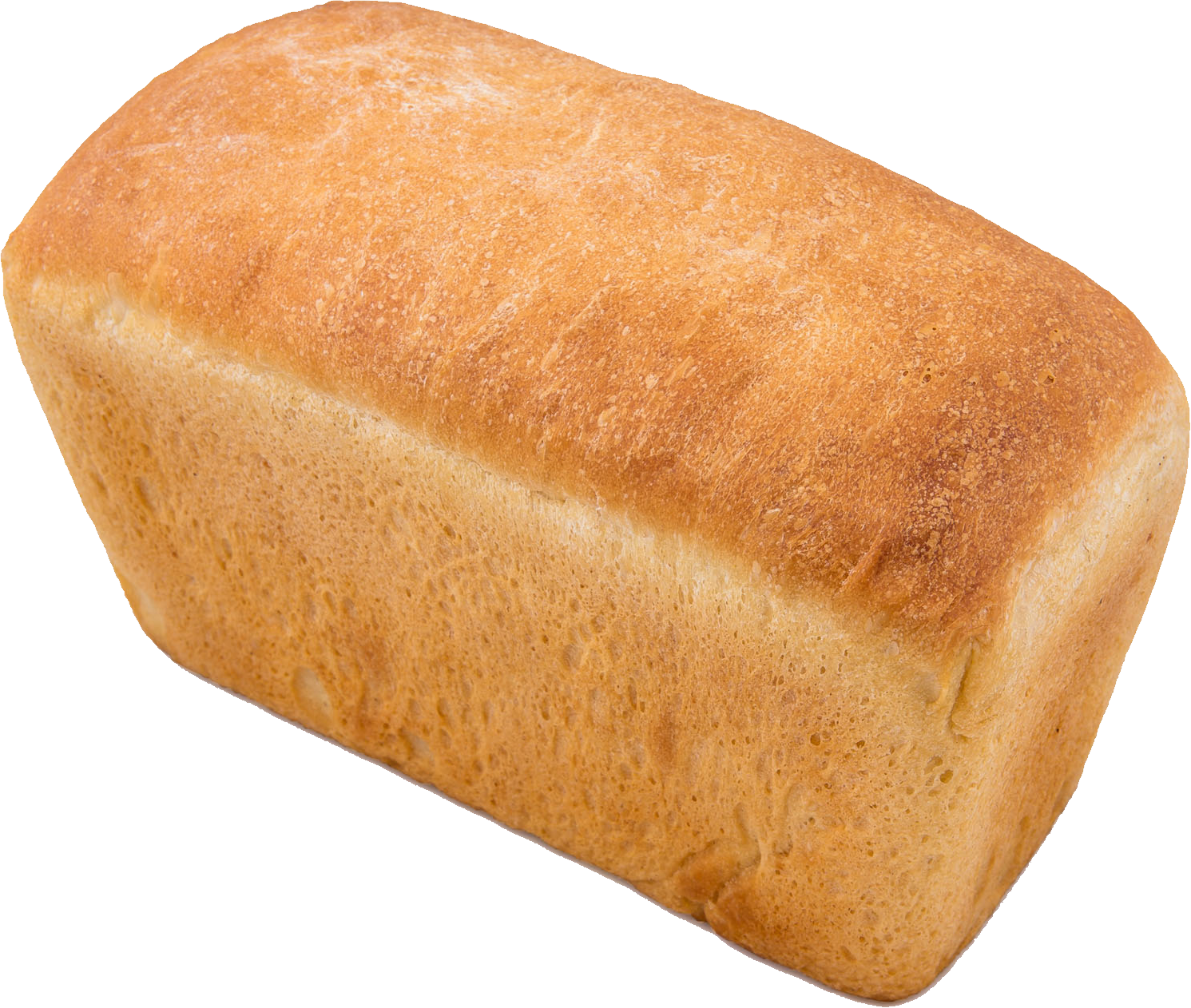 Ответ: электрон
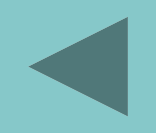 ,
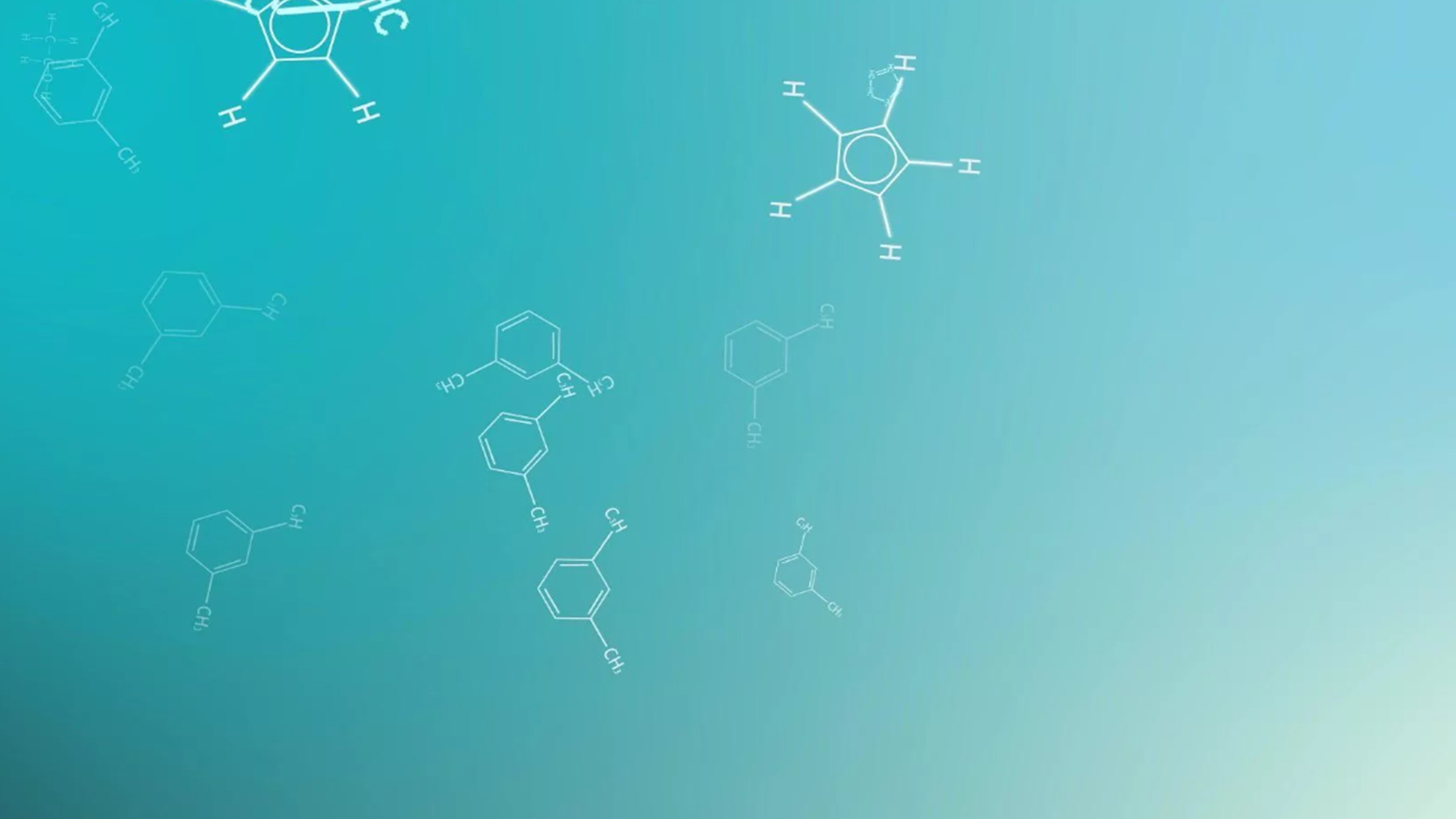 ,
П
,
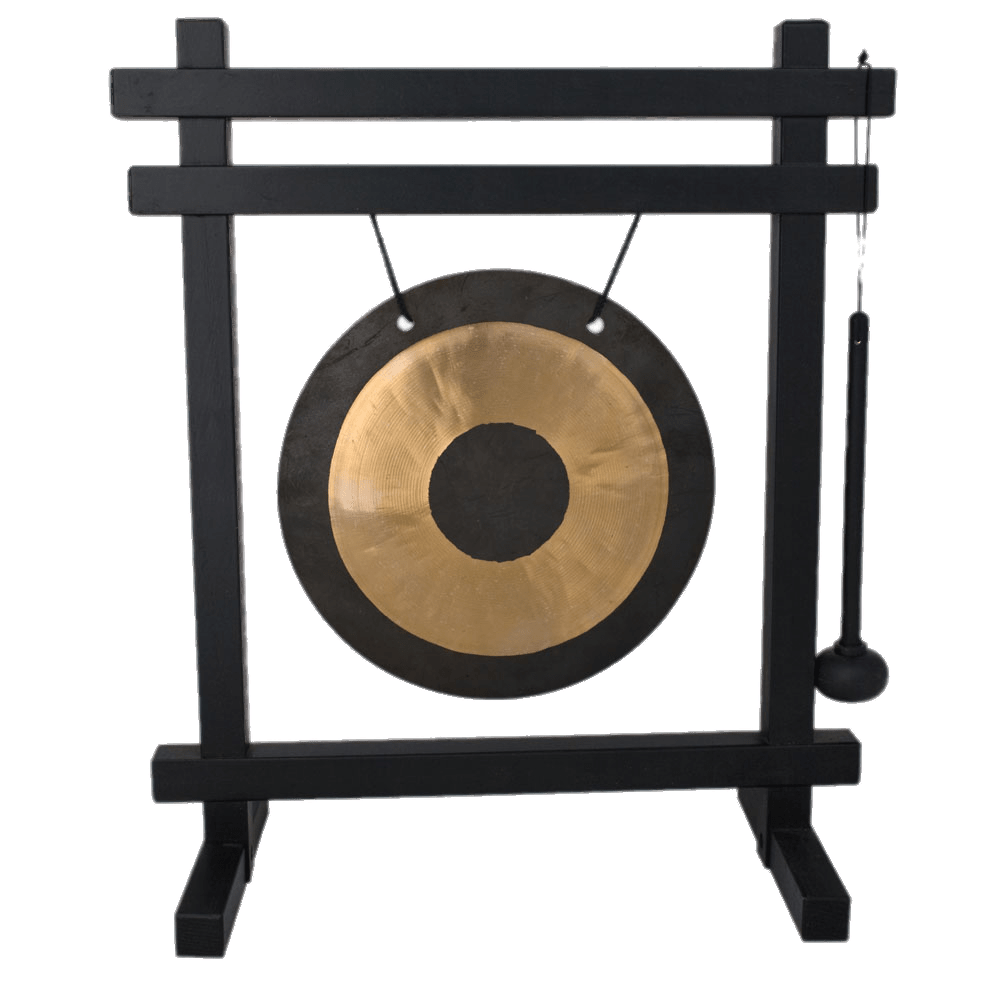 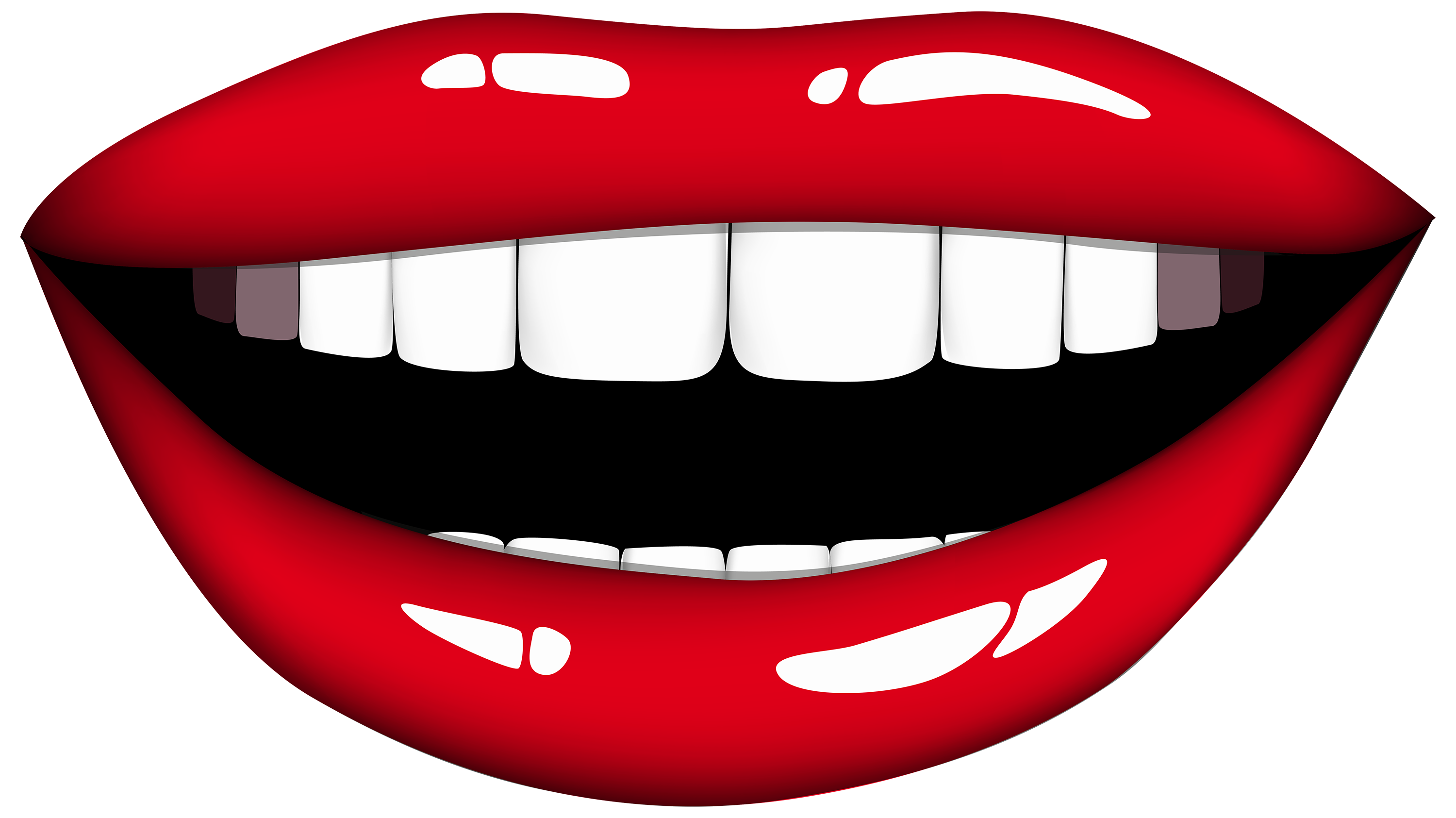 Ответ: протон
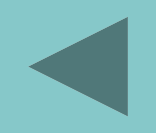 ,,
,
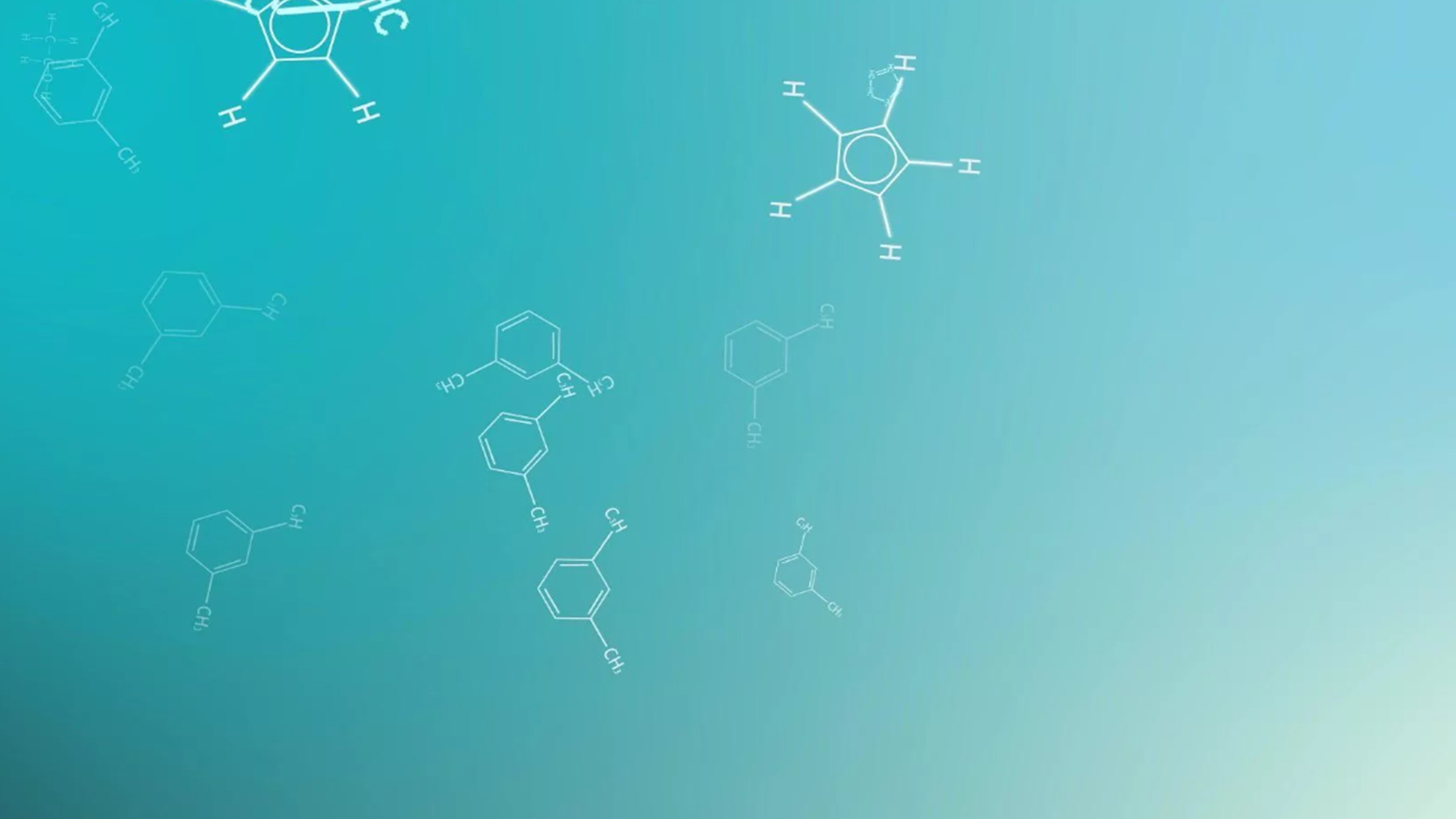 ,
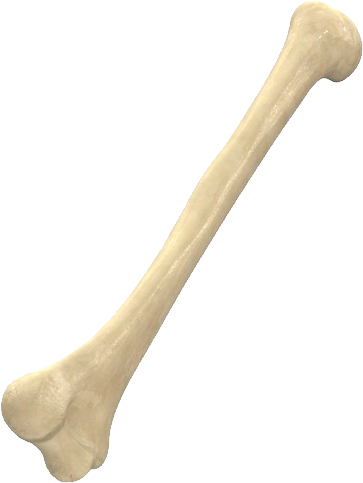 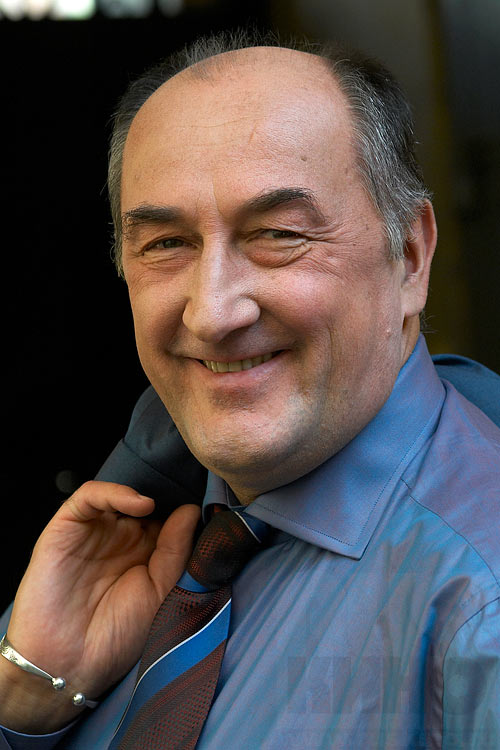 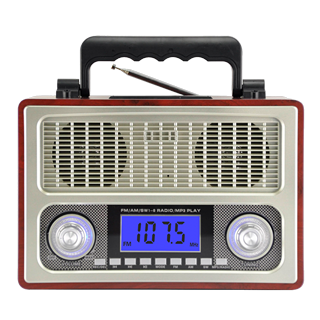 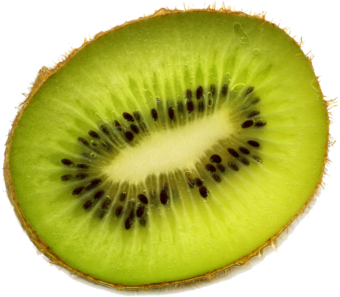 ,
1=Н
Ответ: радиоактивность
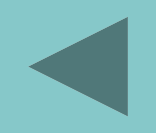 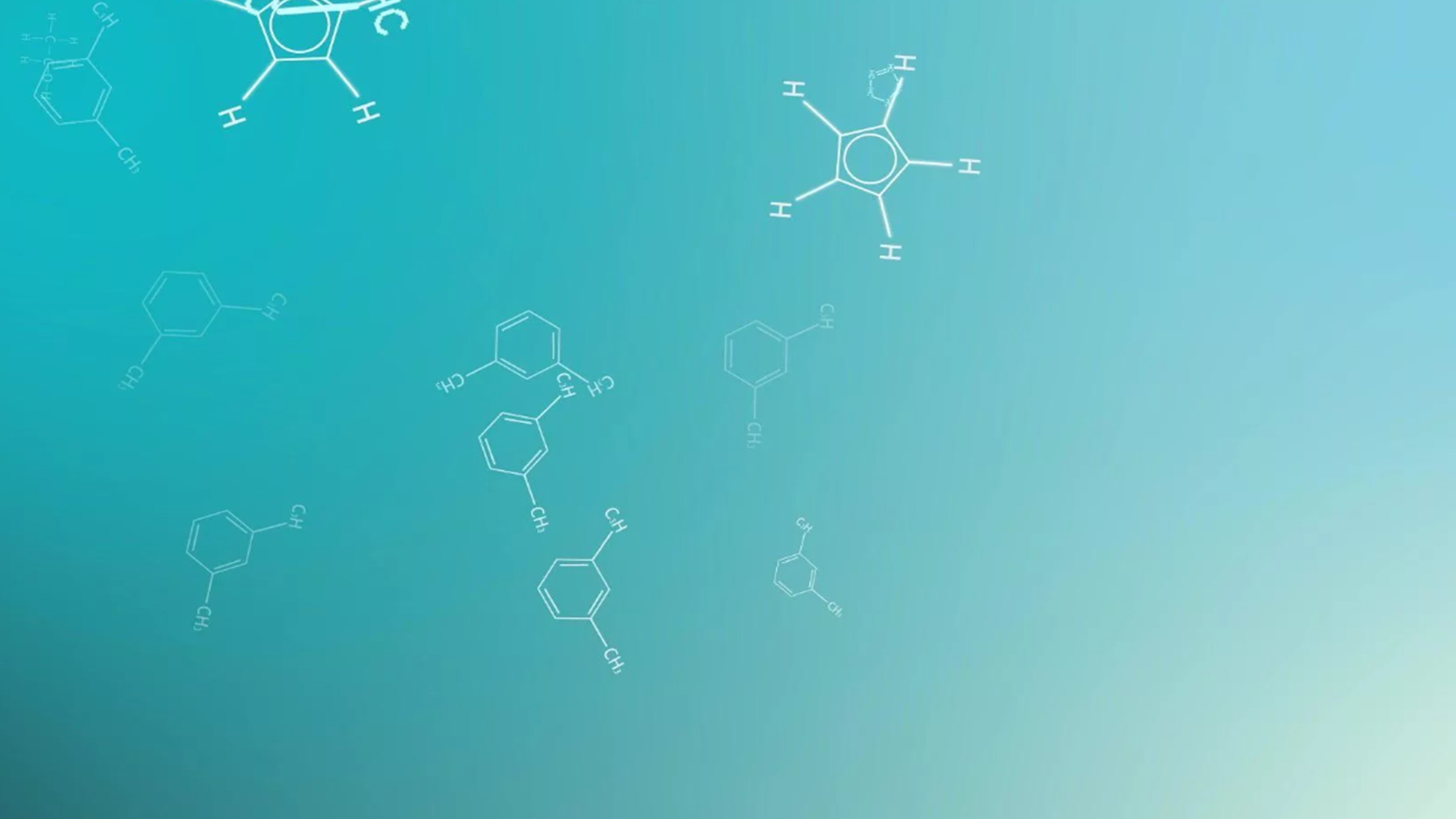 ,,
,
,
П
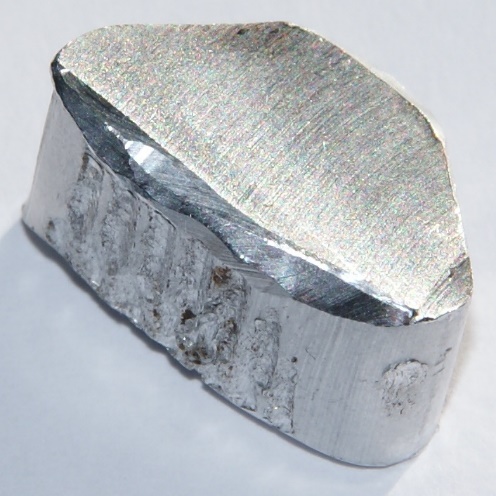 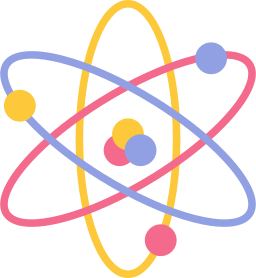 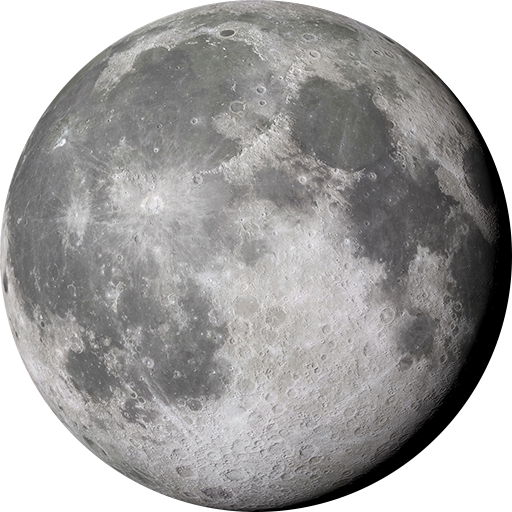 ,
,,,,,
Ответ: плутоний
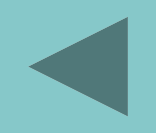 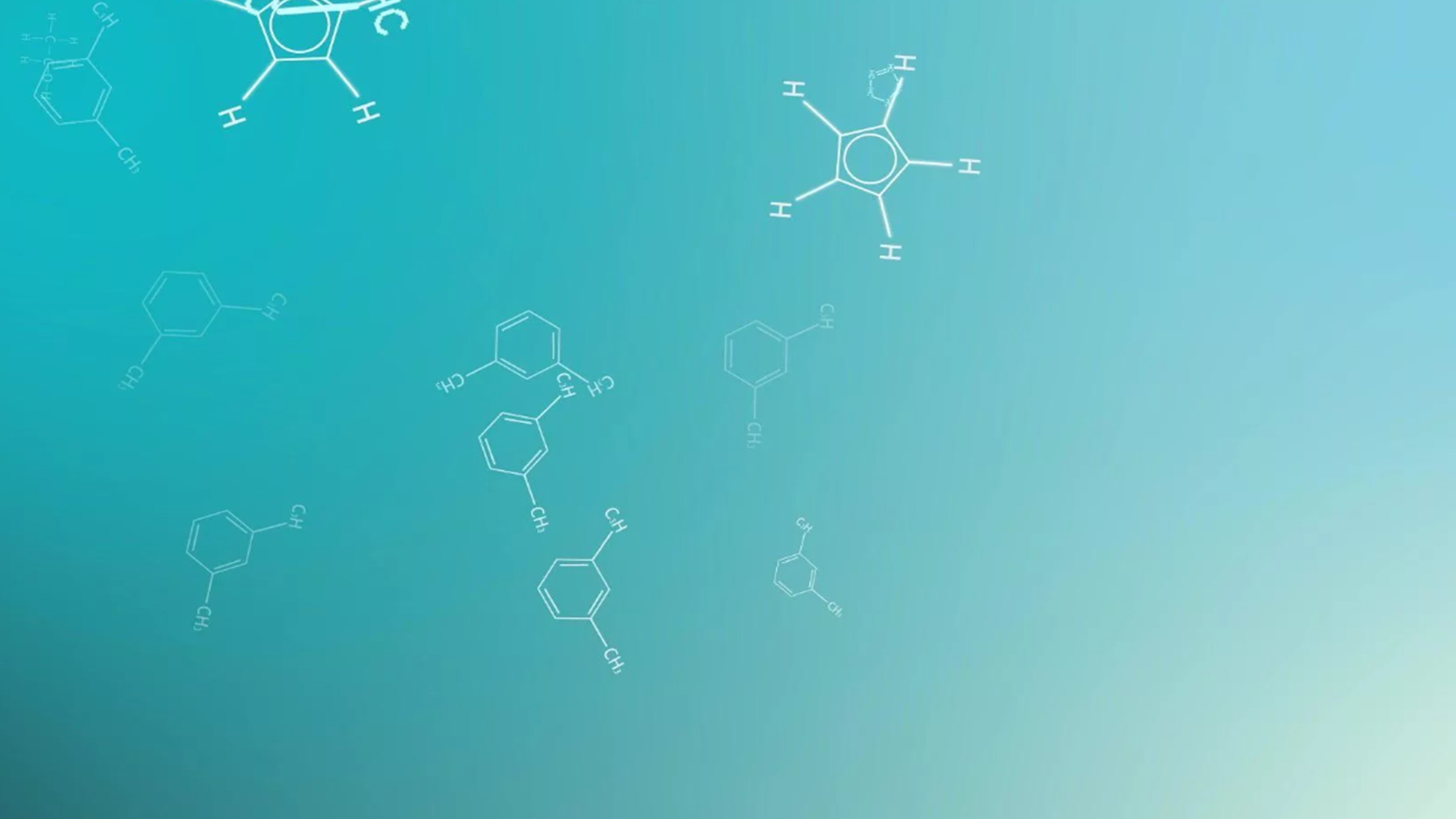 ,,,
,
,
Н
Й
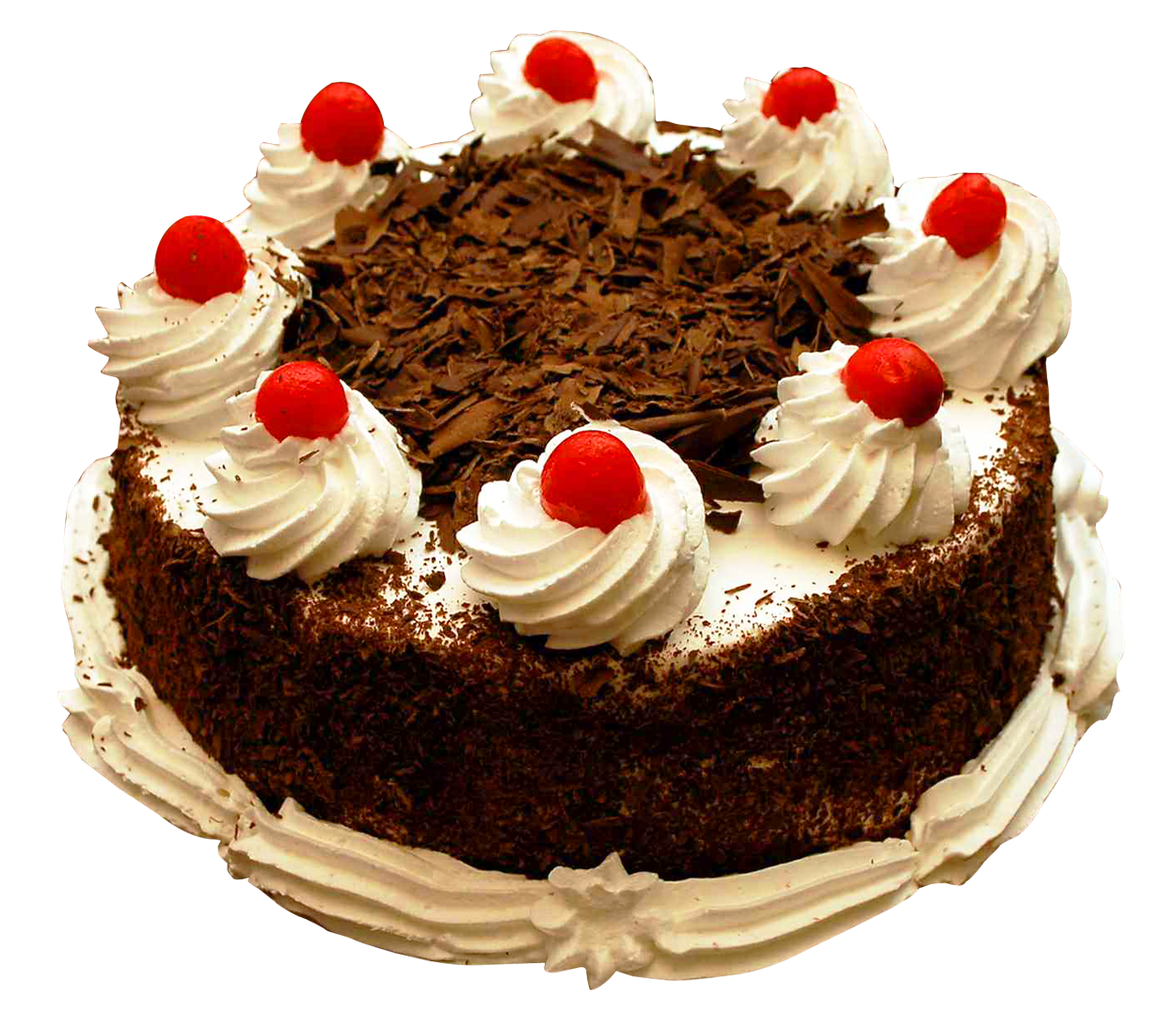 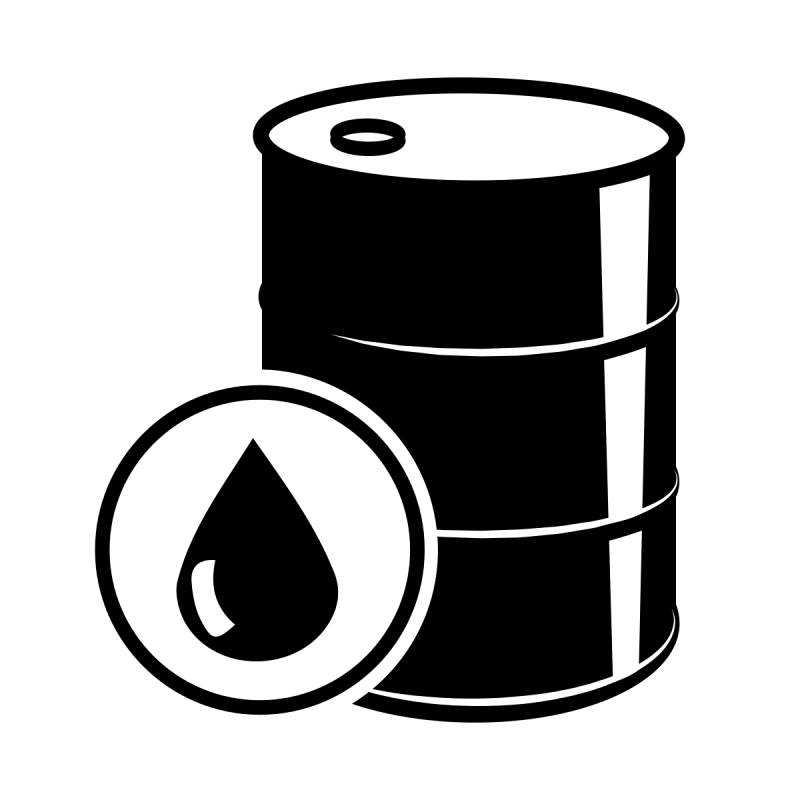 ,
Ответ: нейрон
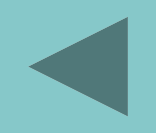 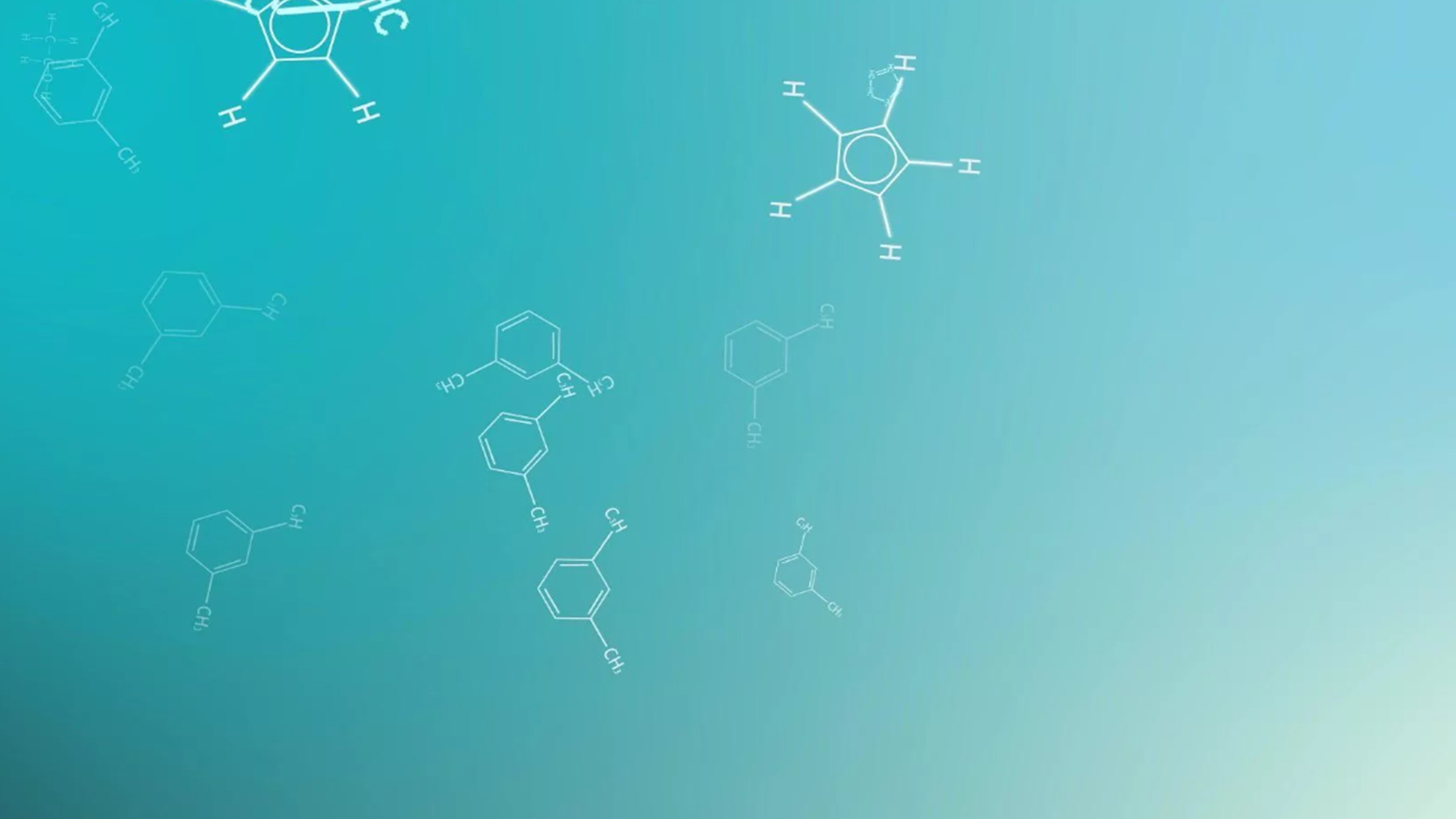 Список использованной литературы
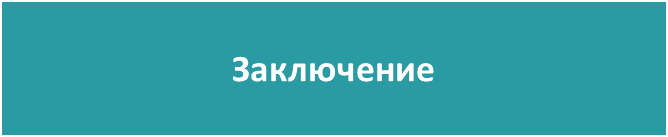 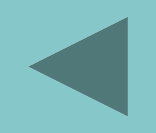 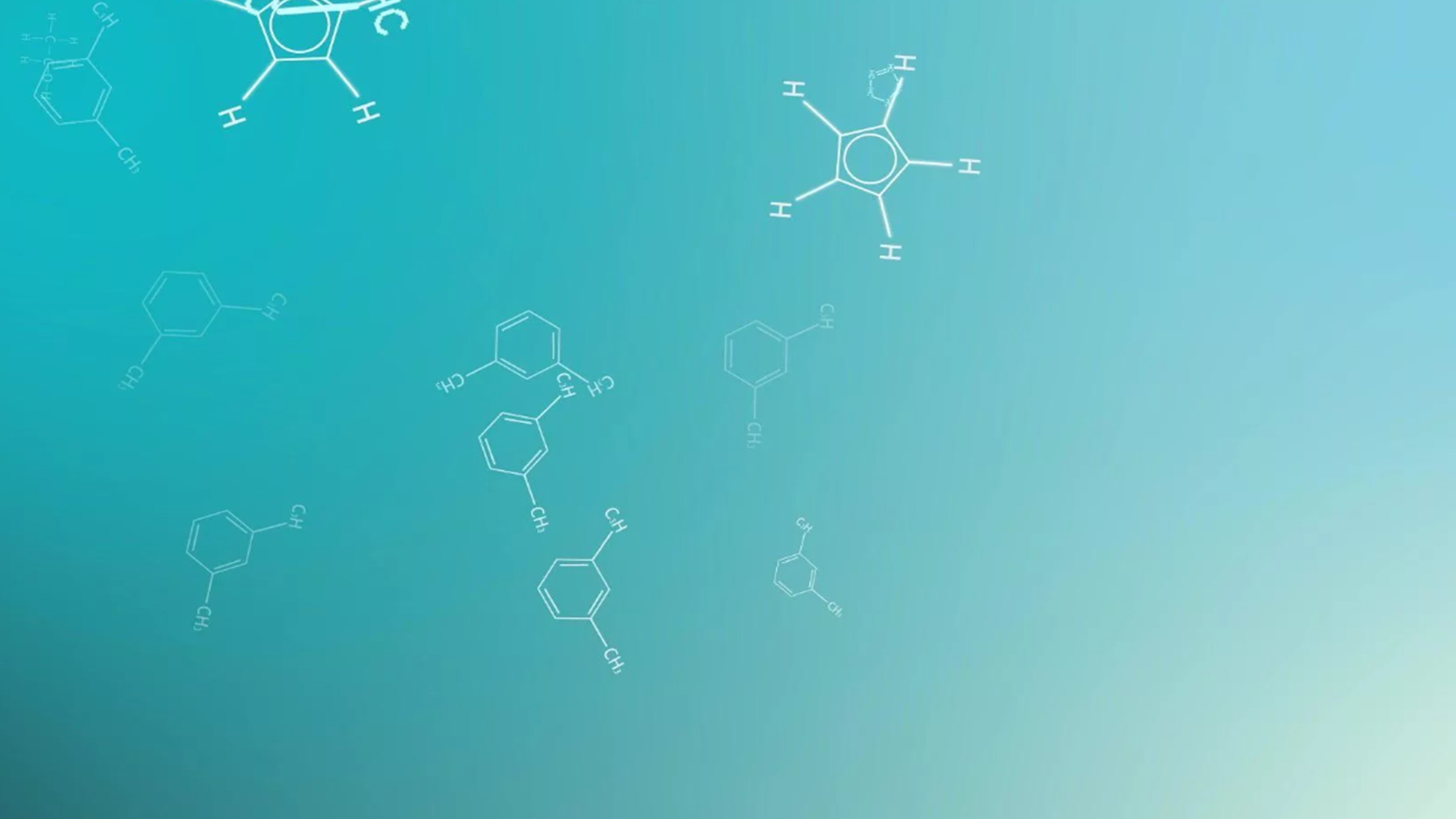 Оценивание игры на несколько человек происходит от того у кого сколько баллов. От самого маленького количества баллов  до самого большого. Если игра идёт по командам ,то всей команде ставится одинаковая оценка.
Заключение
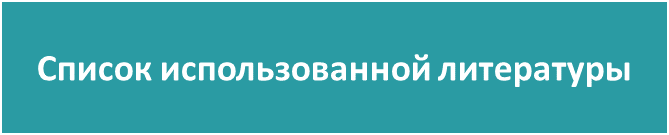 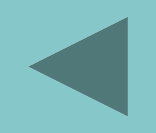 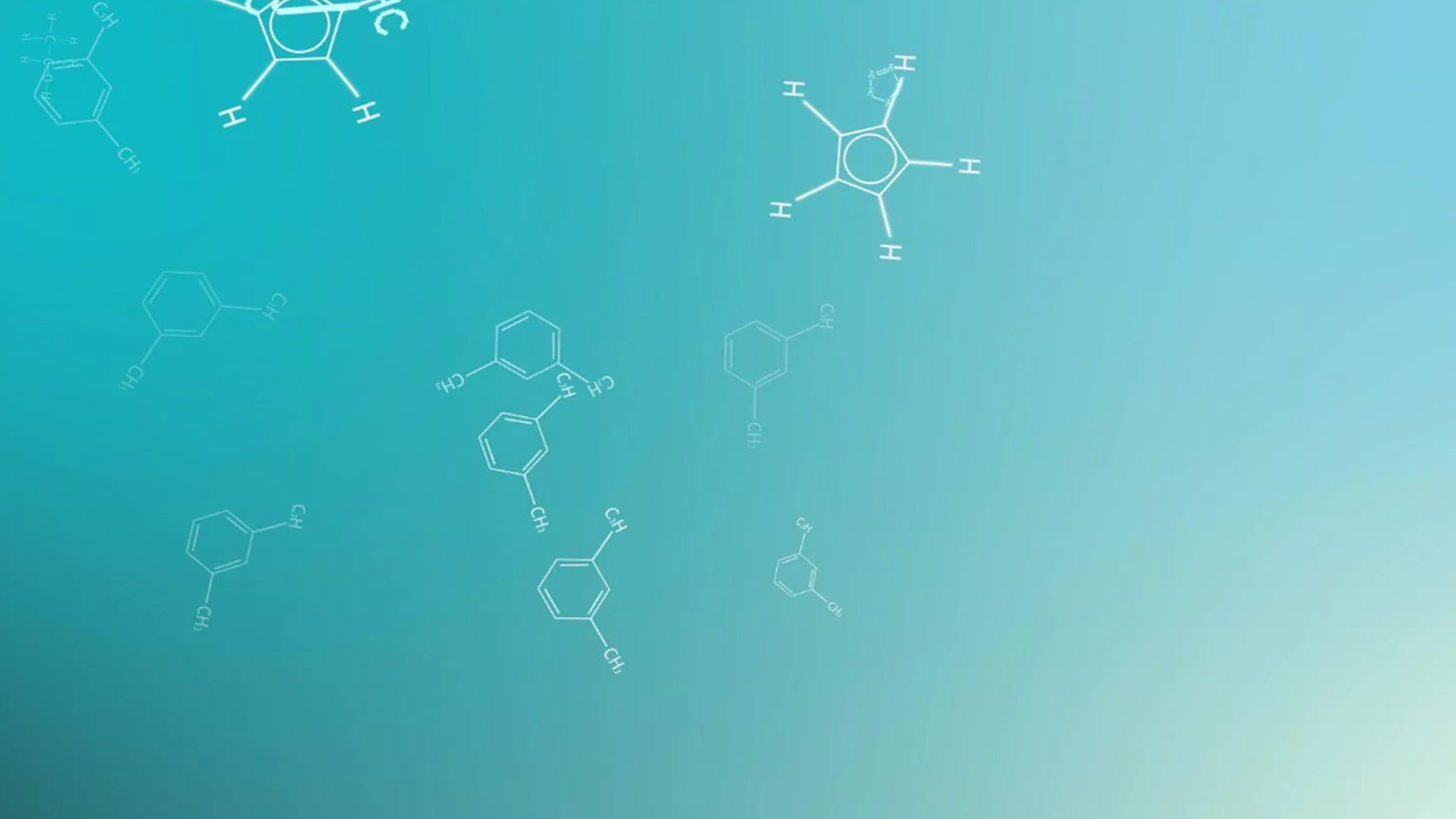 Заключение
Открытие нейтрона вероятно было, одним из наиболее значительных событий нынешнего столетия. Благодаря этому последовало много новых открытий и это стало толчком для развития таких фундаментальных направлений науки, как физика атомного ядра и физика элементарных частиц.
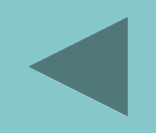 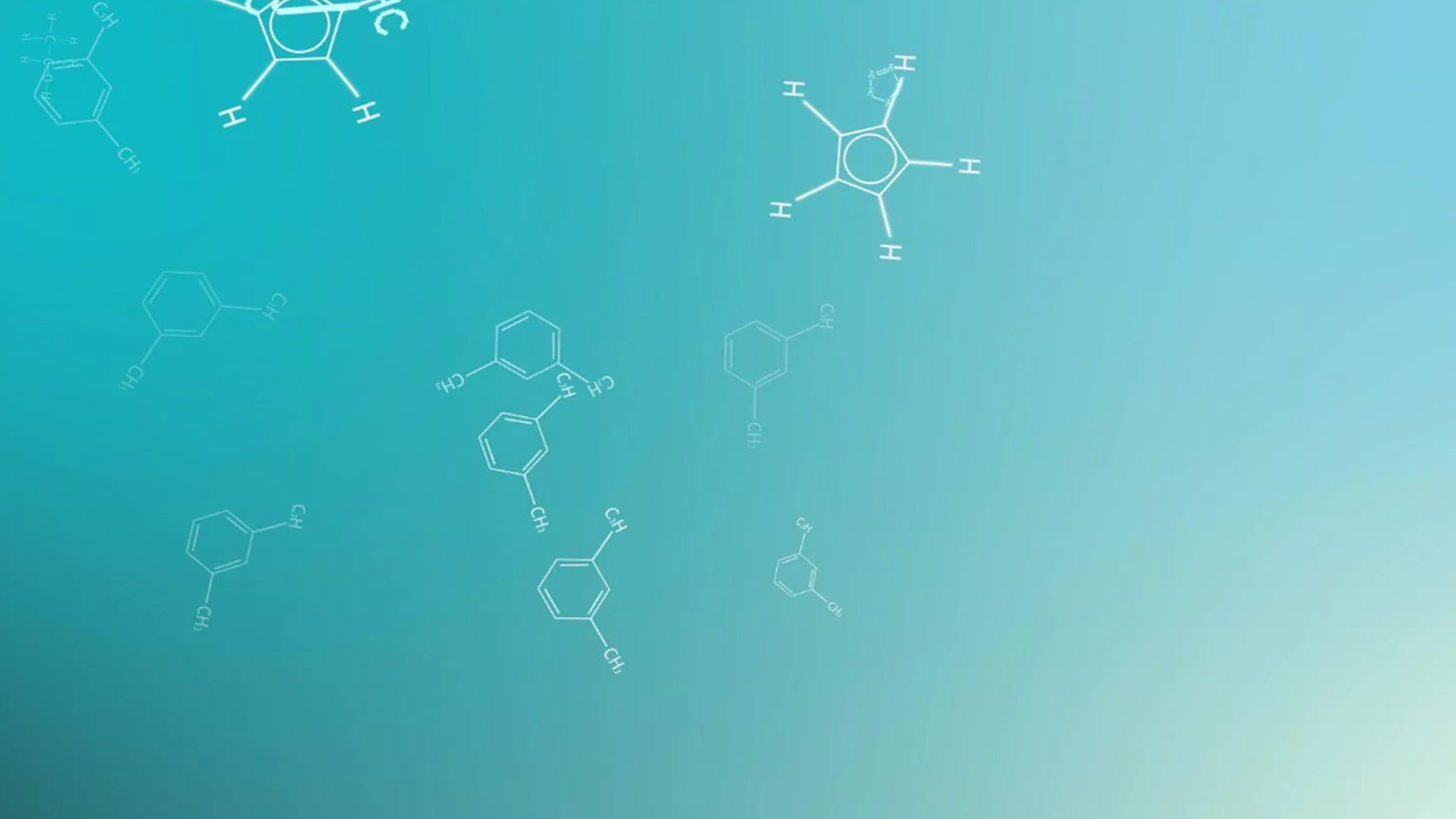 Заключение
Открытие нейтрона вероятно было, одним из наиболее значительных событий нынешнего столетия. Благодаря этому последовало много новых открытий и это стало толчком для развития таких фундаментальных направлений науки, как физика атомного ядра и физика элементарных частиц.
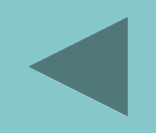 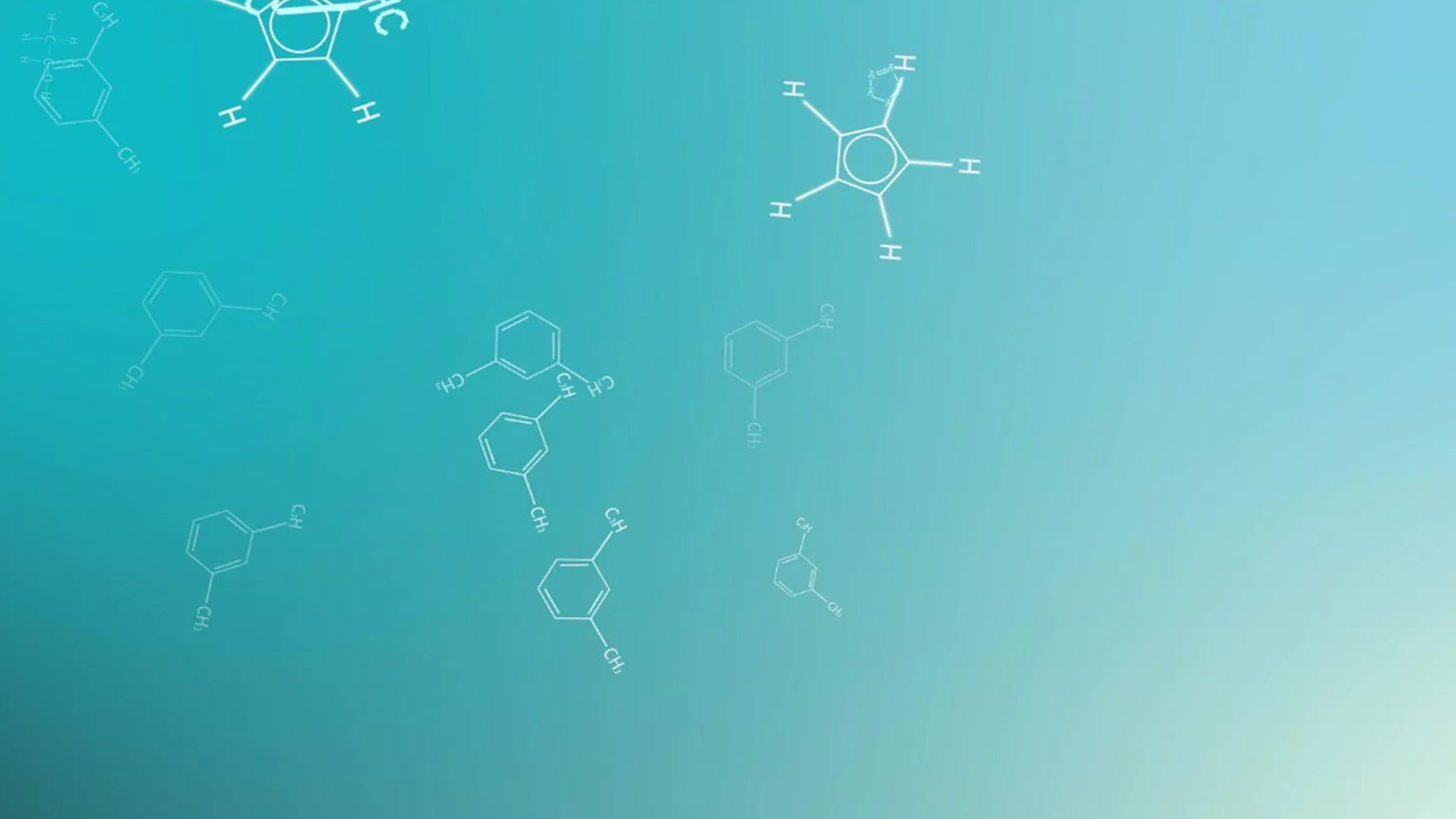 Список использованной литературы
Климов, А.Н. / Ядерная физика и ядерные реакторы // М.: Атомиздат,2011 г.
Вальтер А.К., Залюбовский И.И. / Ядерная физика //Харьков: Основа, 2011 г.
Вейнберг А., Вигнер E., пер. с англ. под ред. Я. В. Шевелева. М. / Физическая теория ядерных реакторов // Изд-во иностр. лит., 2011 г.
Матвеев Л.В., Рудик А.П. / Почти все о ядерном реакторе // М., Энергоатомиздат., 2011 г.
Вильдермут, К. / Единая теория ядра // М. - 2013 г.
Ганев, И.Х. / Физика и расчет реактора // М.: Энергоатомиздат, 2013 г.
Цвайфель П.Ф. / Физика реакторов // М., Атомиздат, 2012 г.
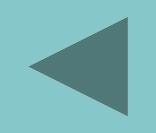 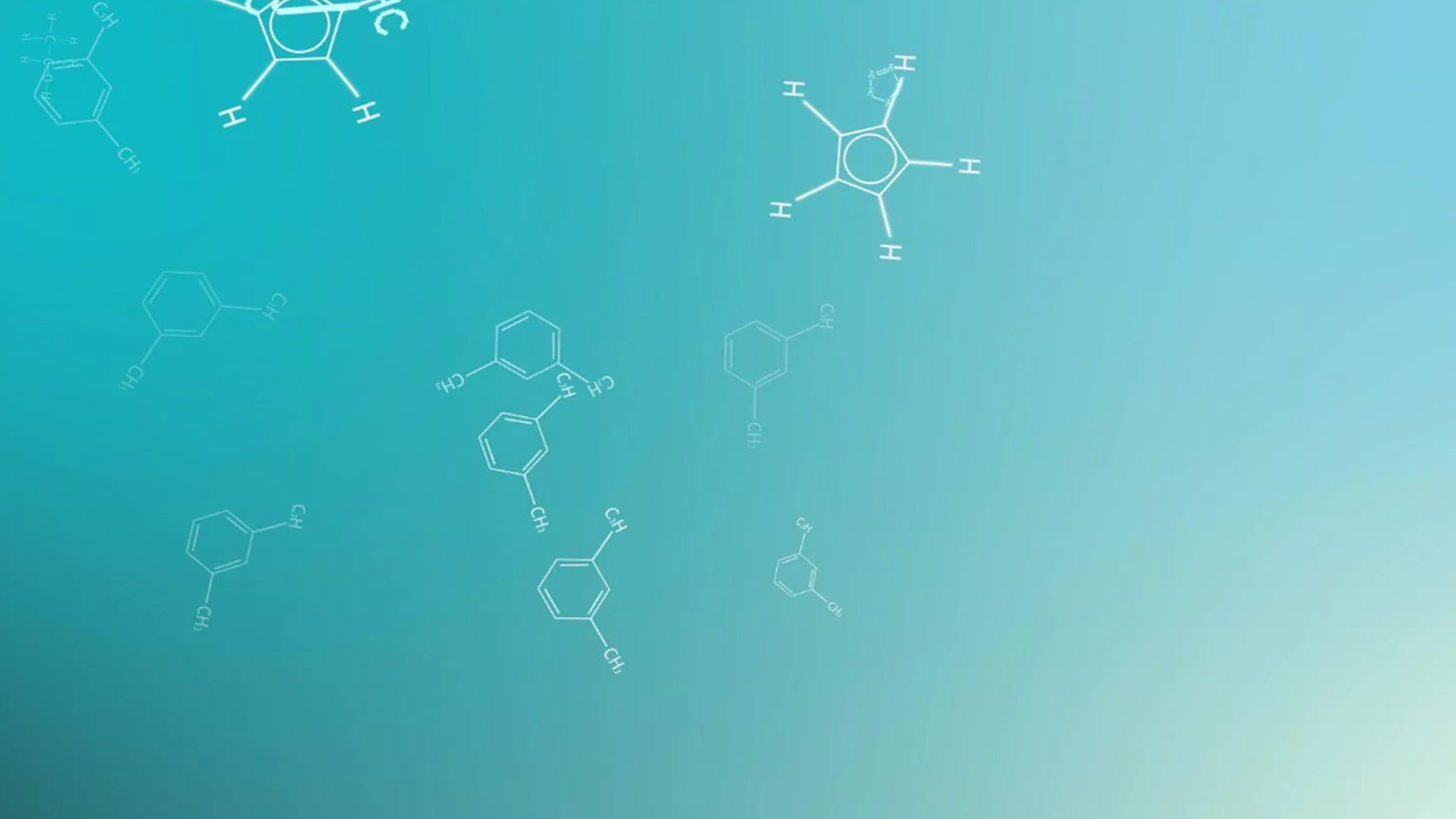 Список использованной литературы
Климов, А.Н. / Ядерная физика и ядерные реакторы // М.: Атомиздат,2011 г.
Вальтер А.К., Залюбовский И.И. / Ядерная физика //Харьков: Основа, 2011 г.
Вейнберг А., Вигнер E., пер. с англ. под ред. Я. В. Шевелева. М. / Физическая теория ядерных реакторов // Изд-во иностр. лит., 2011 г.
Матвеев Л.В., Рудик А.П. / Почти все о ядерном реакторе // М., Энергоатомиздат., 2011 г.
Вильдермут, К. / Единая теория ядра // М. - 2013 г.
Ганев, И.Х. / Физика и расчет реактора // М.: Энергоатомиздат, 2013 г.
Цвайфель П.Ф. / Физика реакторов // М., Атомиздат, 2012 г.
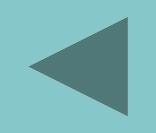